LE MENTOR EN TANT QUE FORMATRICE DE MENTOR
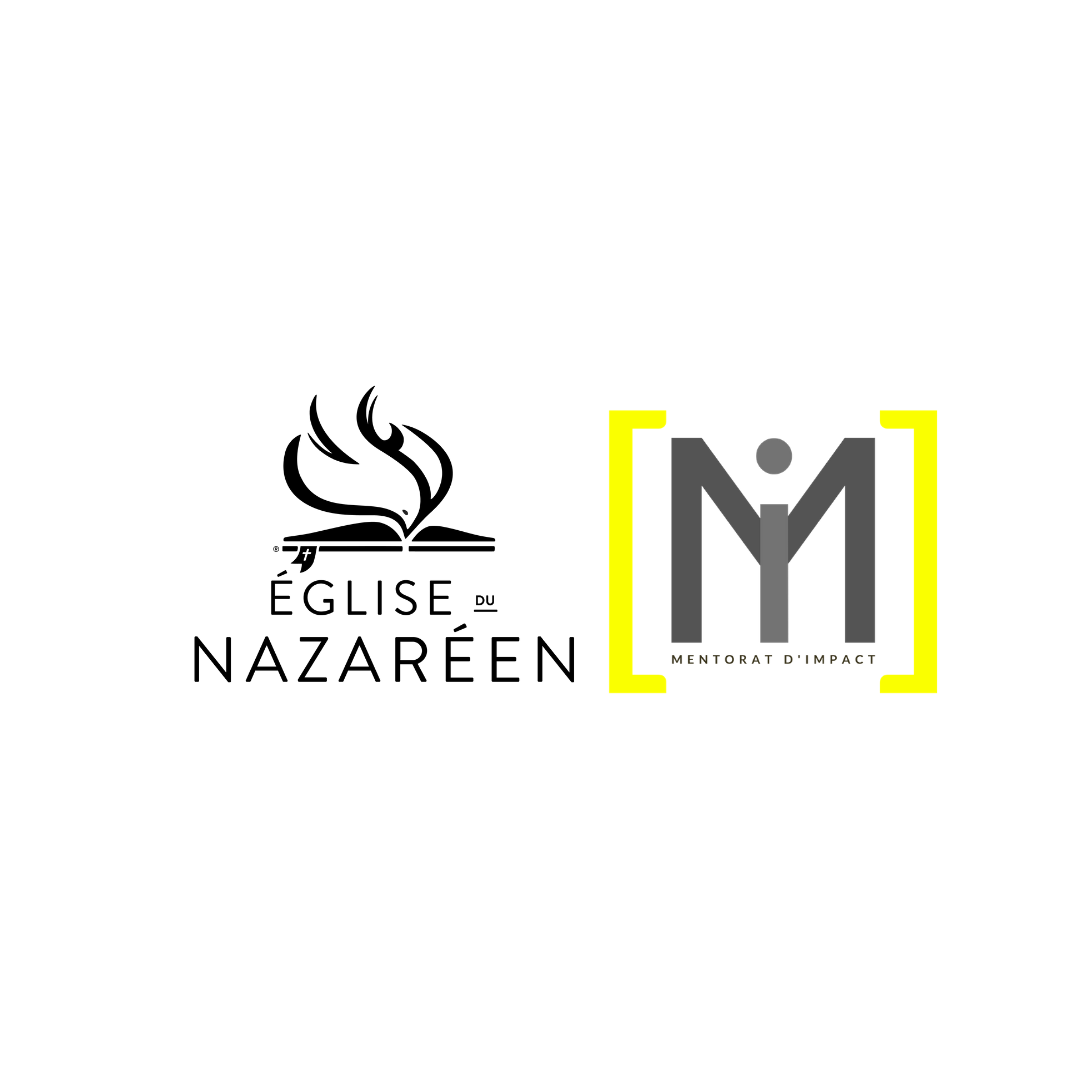 Contenu de la Session
Pourquoi former les mentors?
Réflexion biblique
 Principes directeurs dans une relation de mentorat.
Compétences à développer chez un mentor
Partager la vision du développement du mentorat
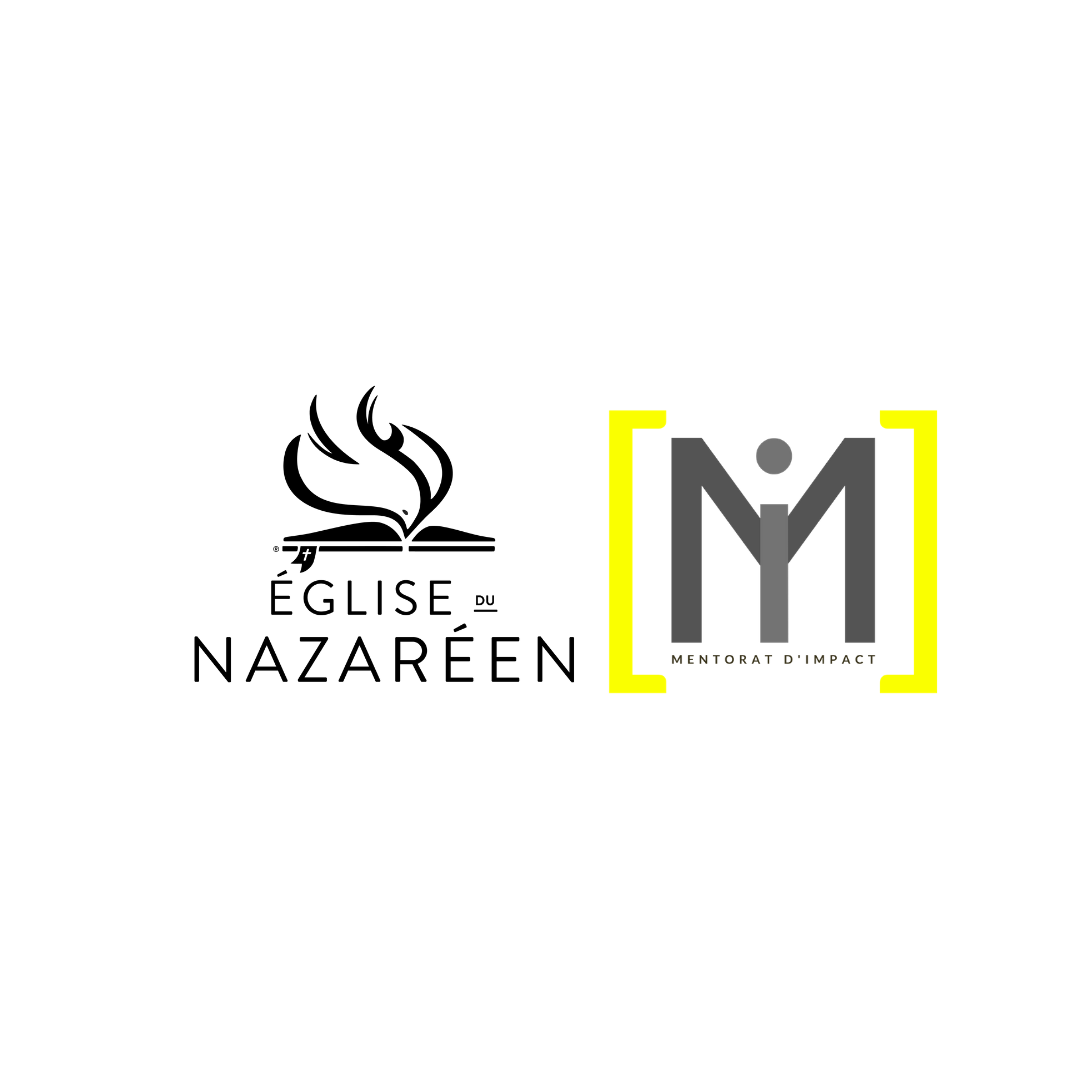 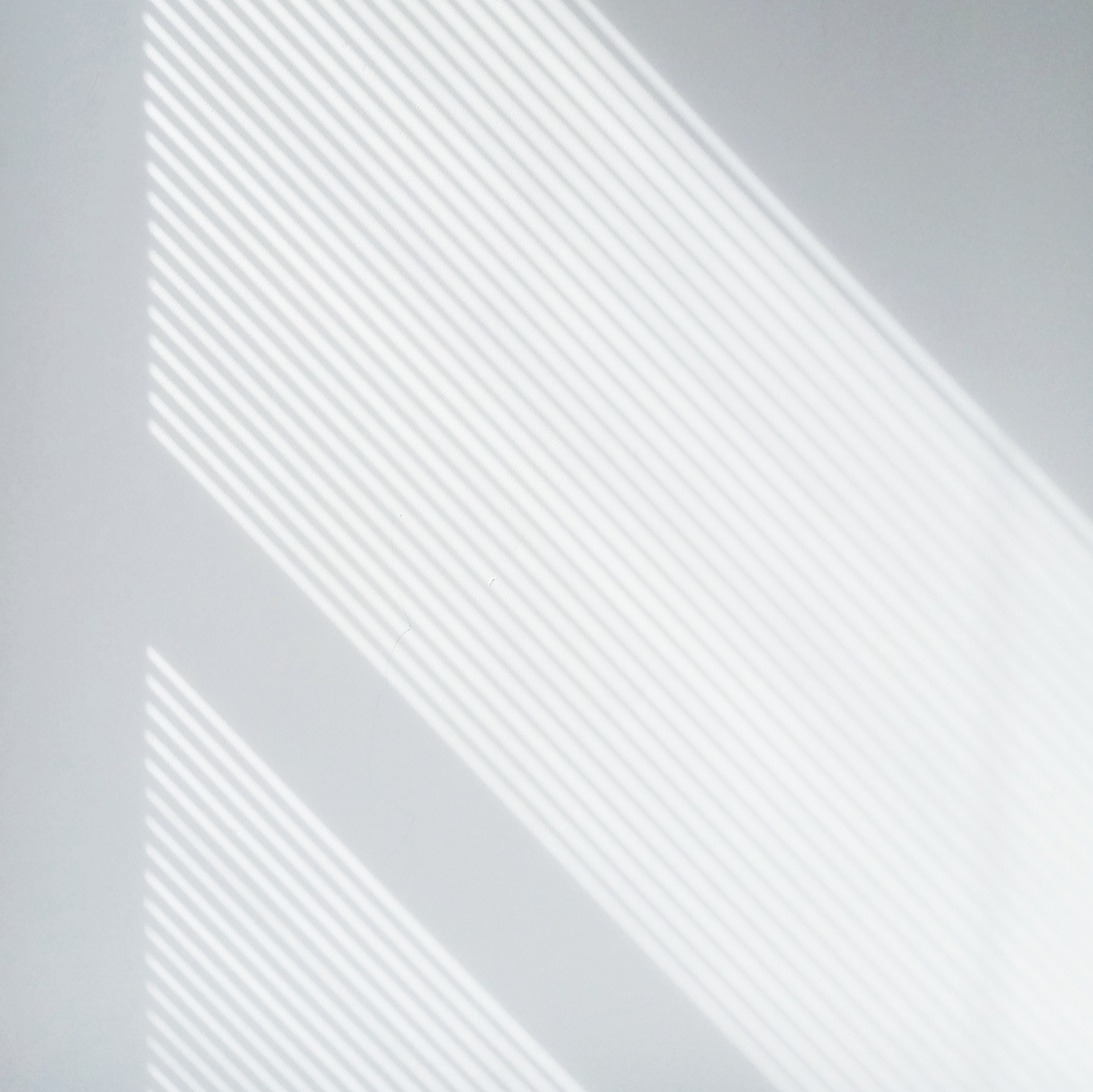 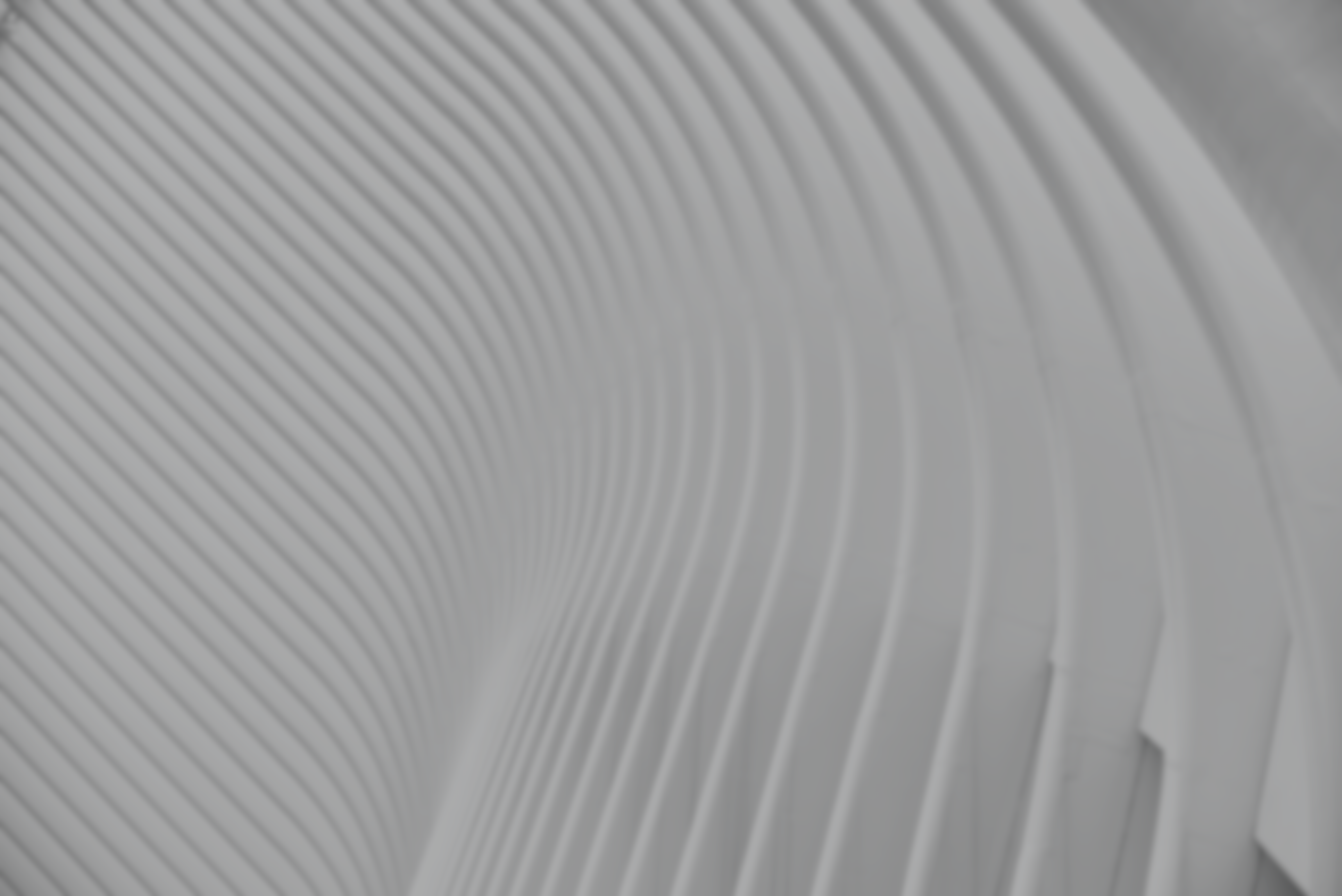 Pourquoi former les mentors?
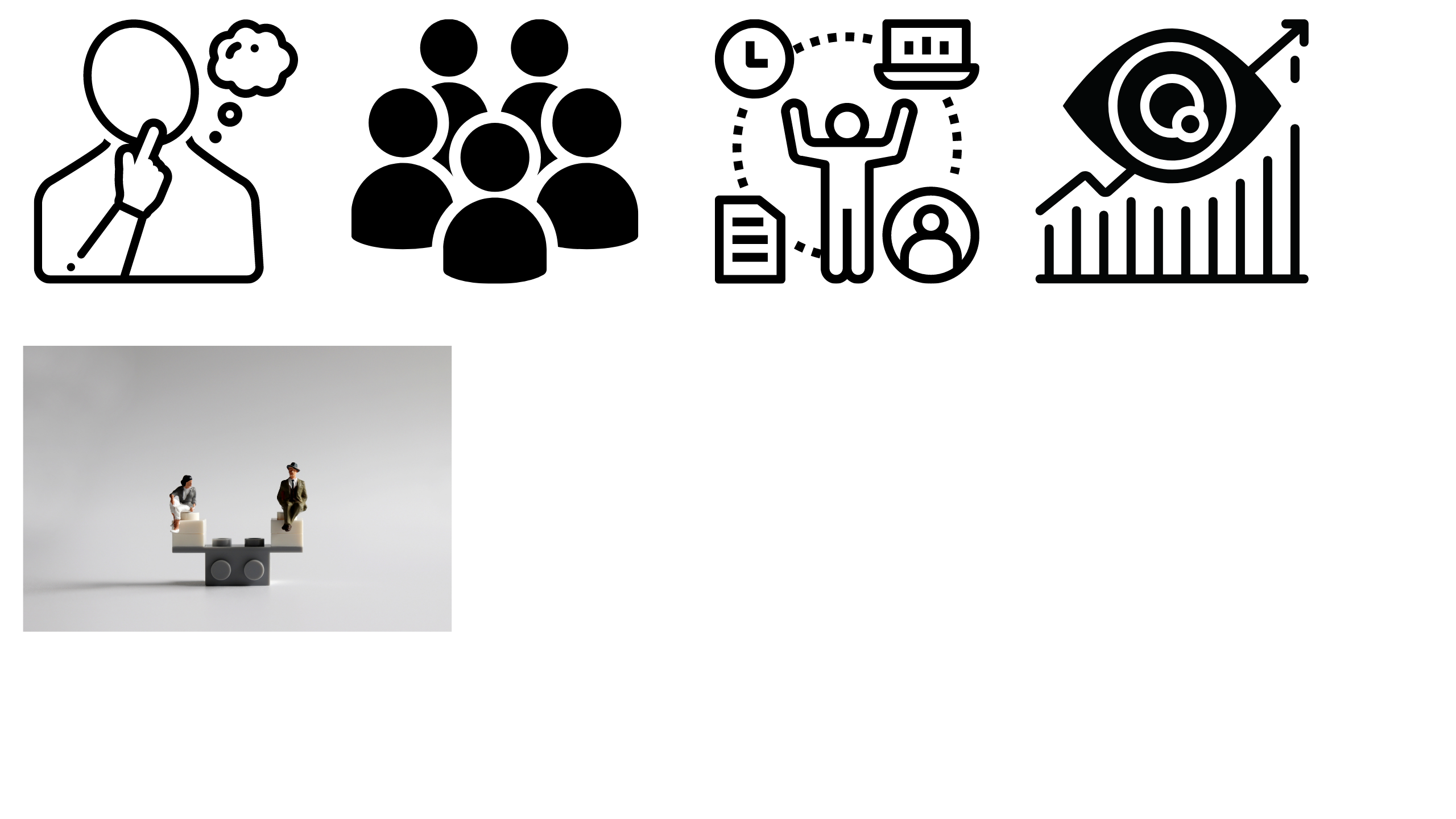 " Si je pouvais remonter le temps, quand je débutais dans le ministère, et que je pouvais faire quelque chose de différent, ce serait, trouver un mentor. "
“J'aimerais encadrer d'autres, mais je ne sais pas comment ne pas le faire ; personne ne l’a fait pour moi. "
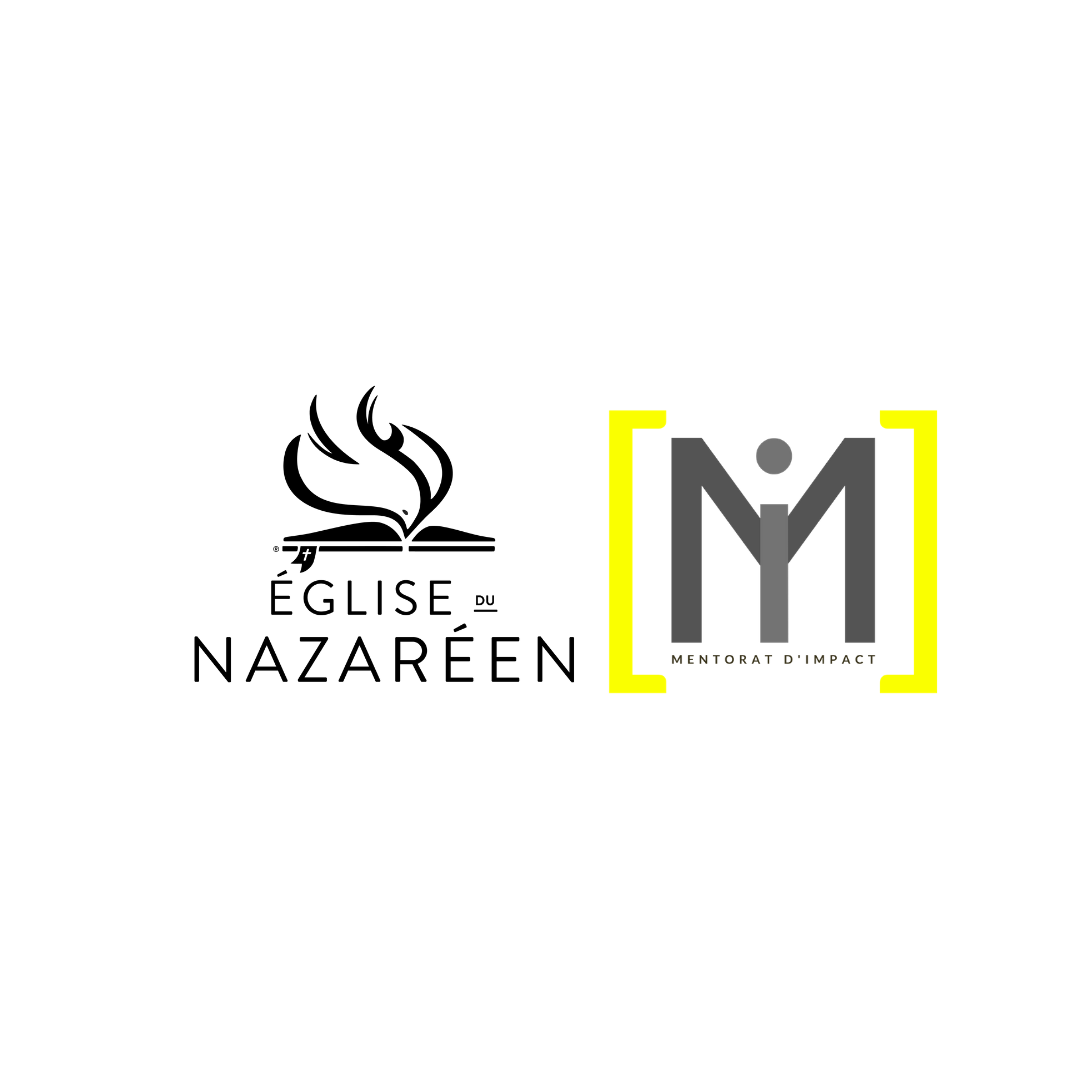 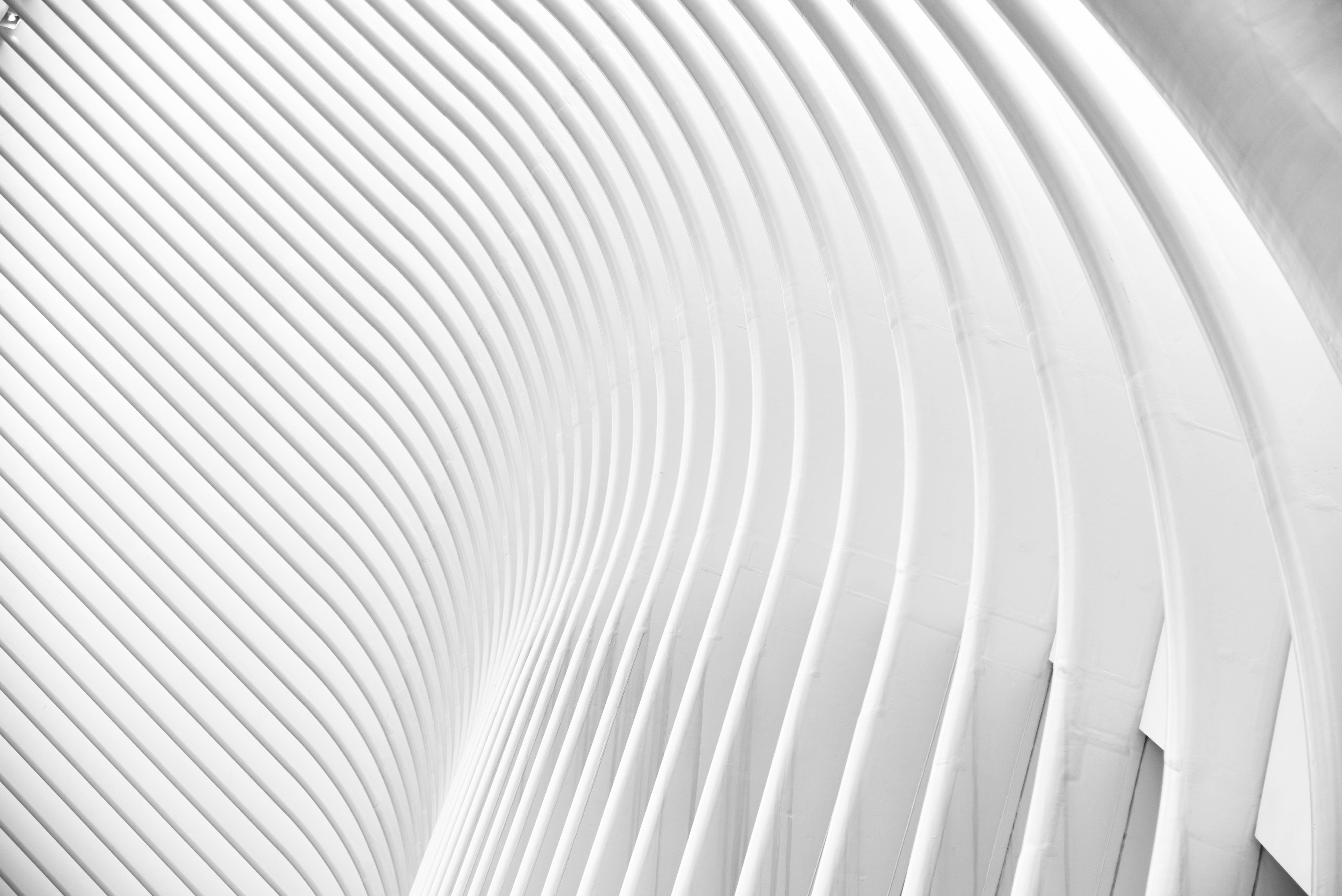 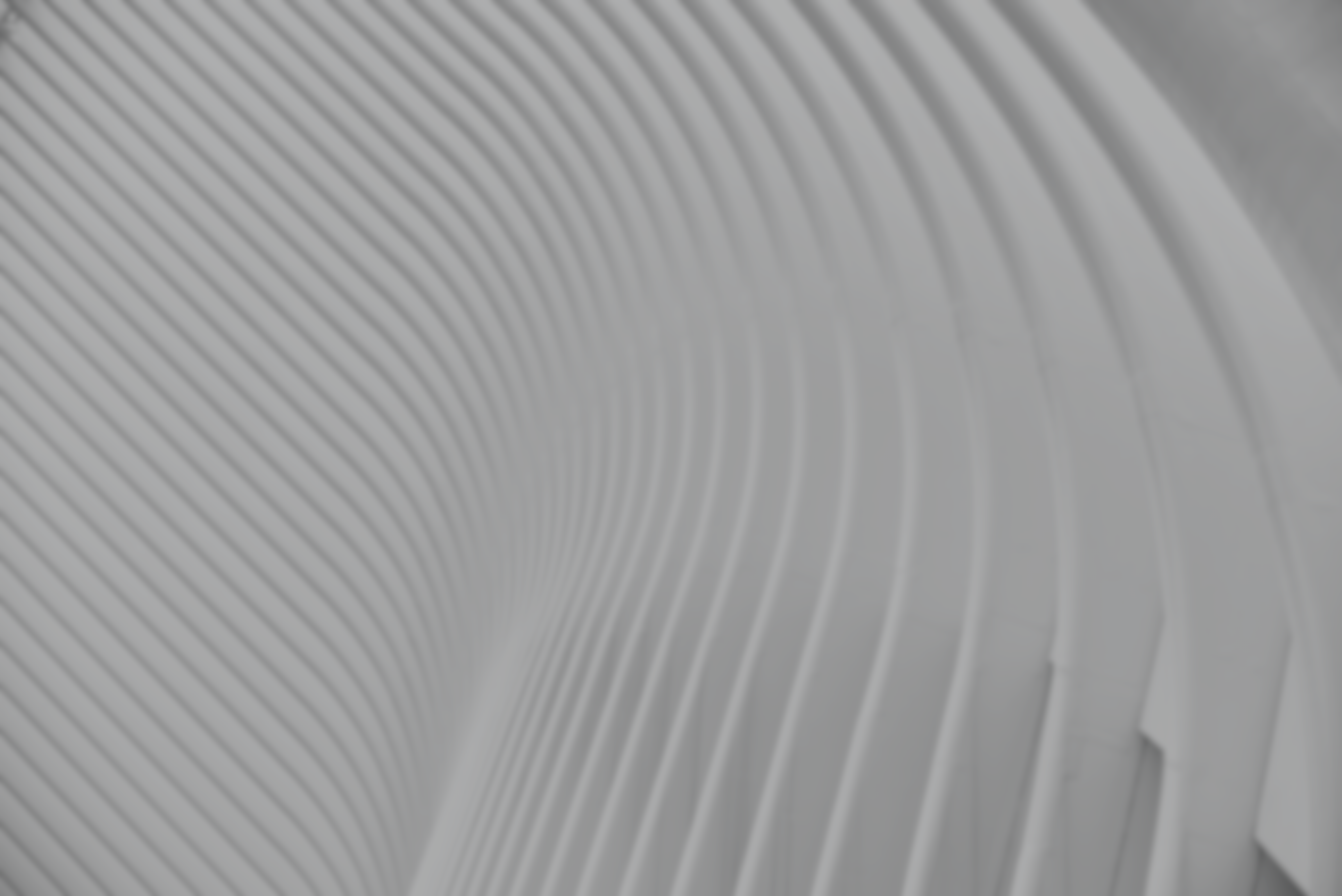 Pourquoi former les mentors?
“Le voyage de la vie ne doit pas être parcouru seul. Être un mentor est une opportunité enrichissante de partager avec les autres ce que vous avez appris au cours de votre parcours et de les aider à évoluer vers la meilleure version d'eux-mêmes. ” (Garry Ridge).
“La plupart des dirigeants ont des partisans autour d'eux. Ils croient que la clé du leadership est de gagner plus d'adeptes. Certains leaders s'entourent d'autres leaders, mais les leaders qui apportent une grande valeur aux organisations sont ceux qui développent des leaders qui, en plus de partager la charge de travail, font élargir la vision. ” (John Maxwell).
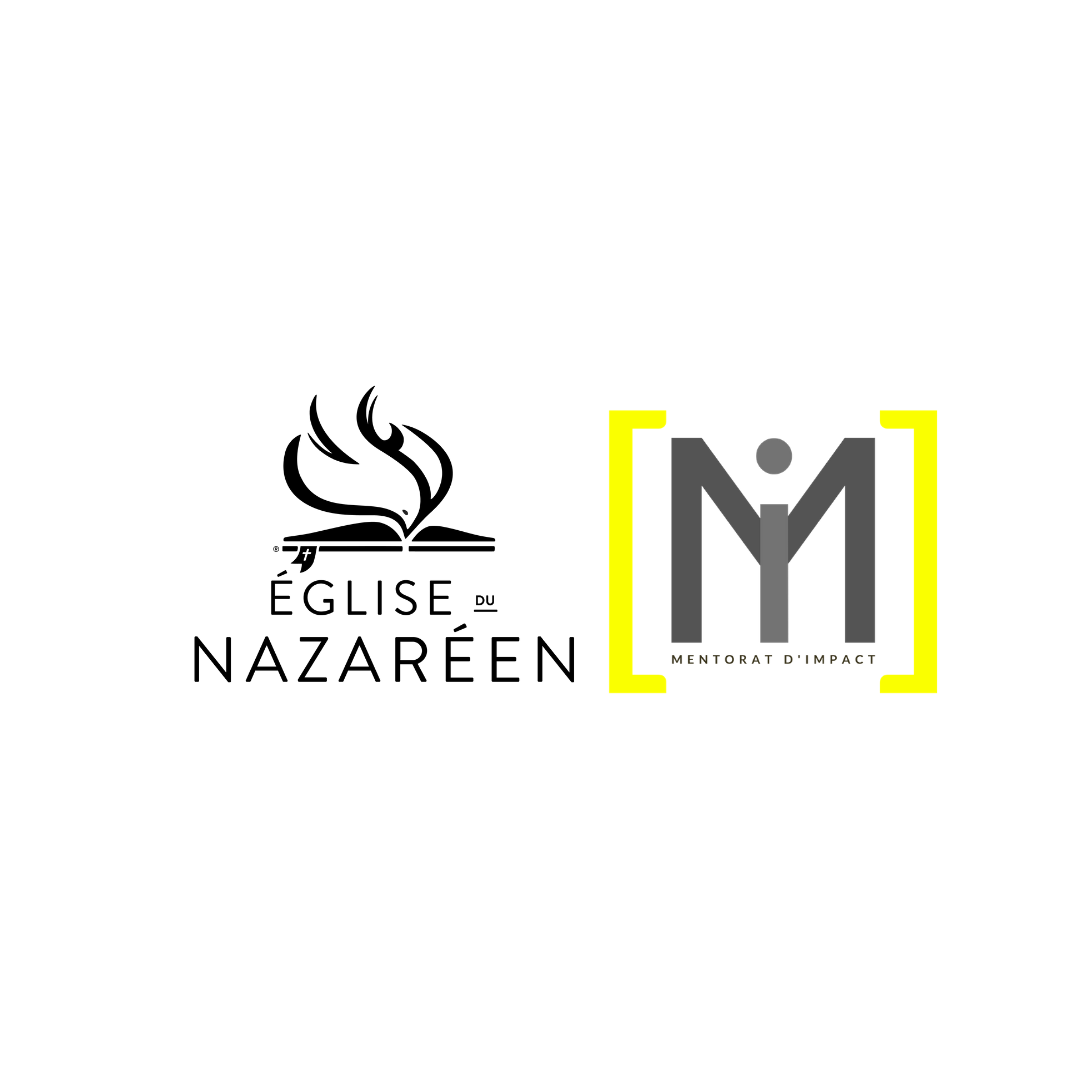 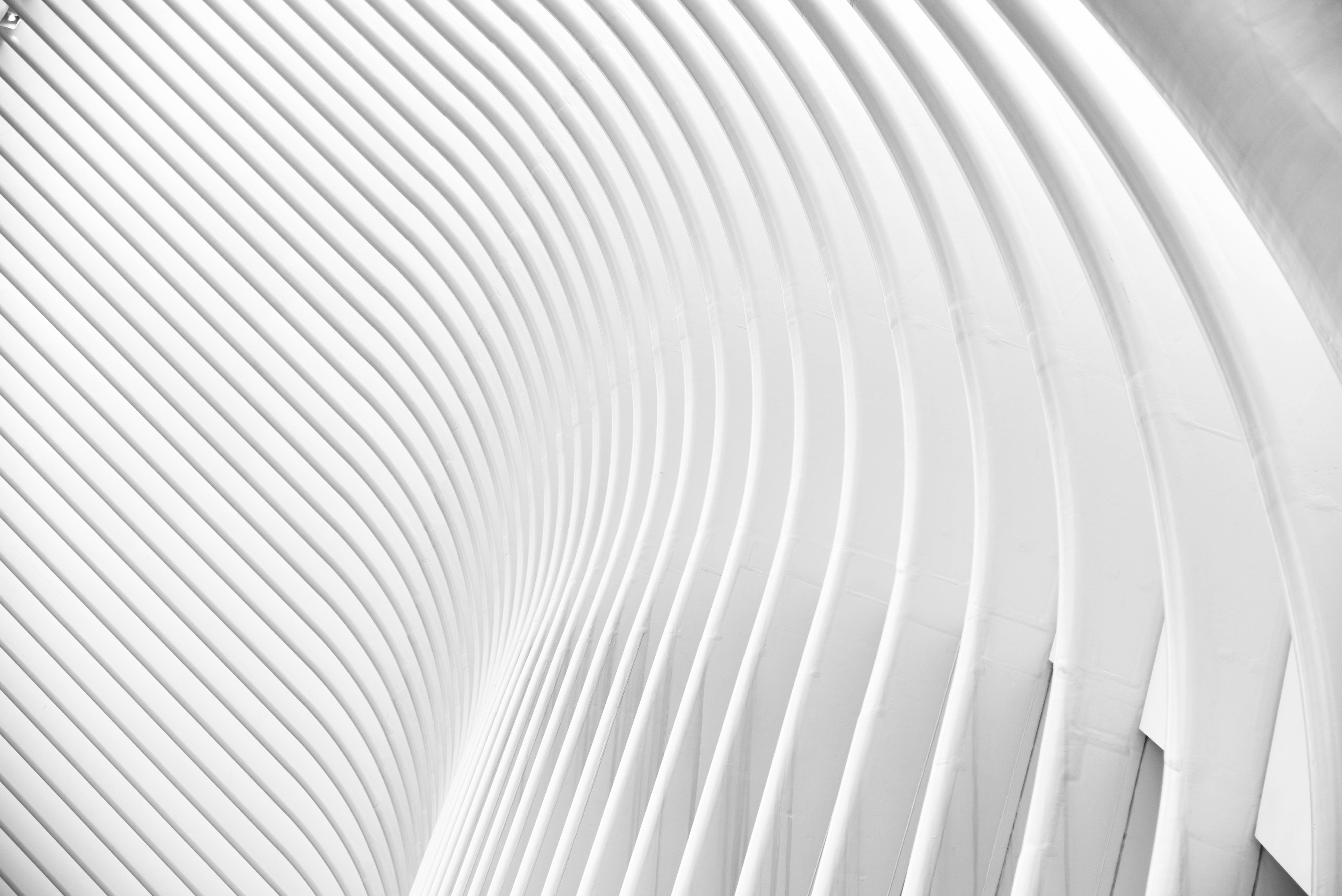 Questions de réflexion:
Que vous disent les phrases ci-dessus sur l'importance de former ou de développer des mentors?
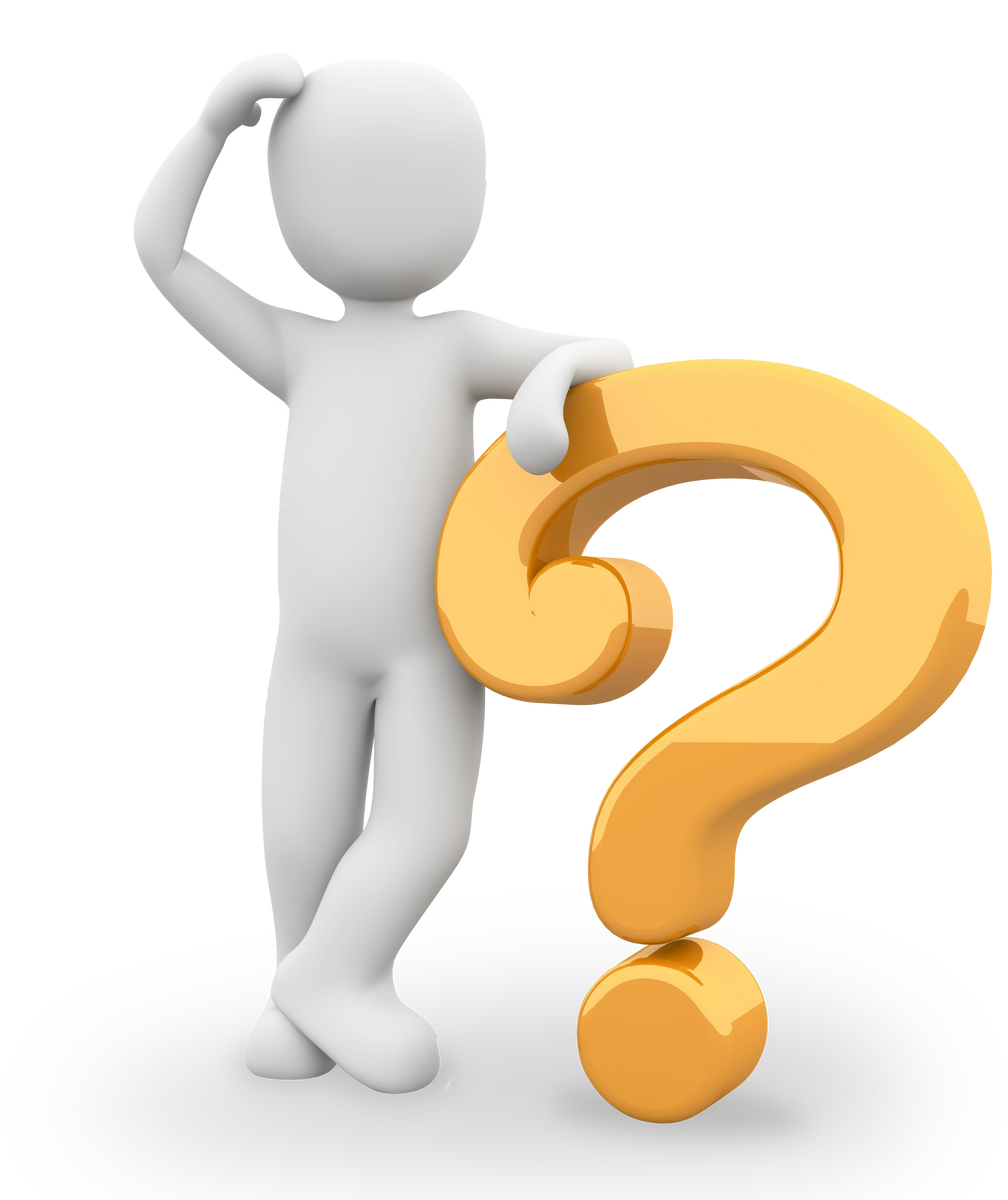 Développez-vous des mentors ou attendez-vous des leaders que vous accompagnez seulement de les voir comme des mentorés?
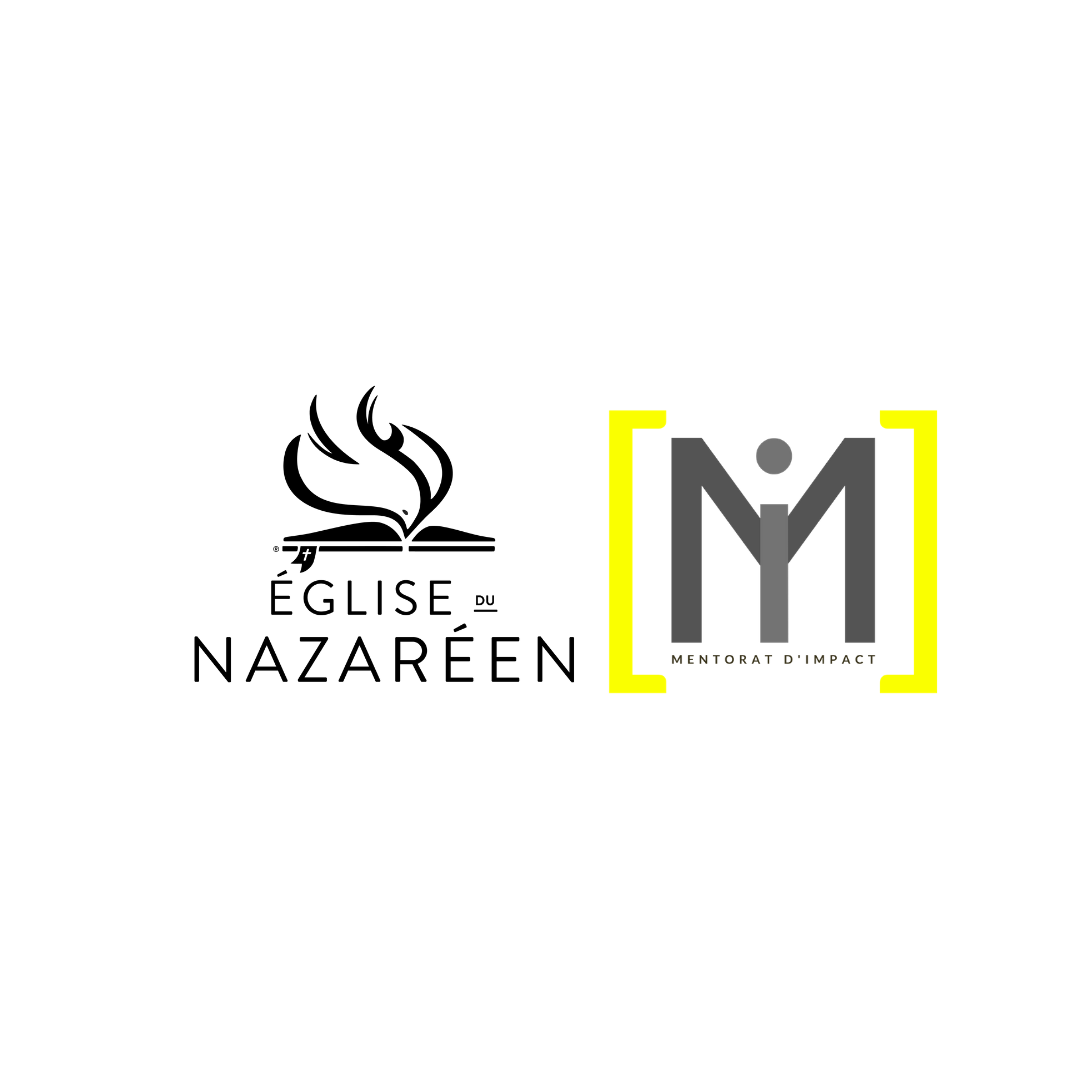 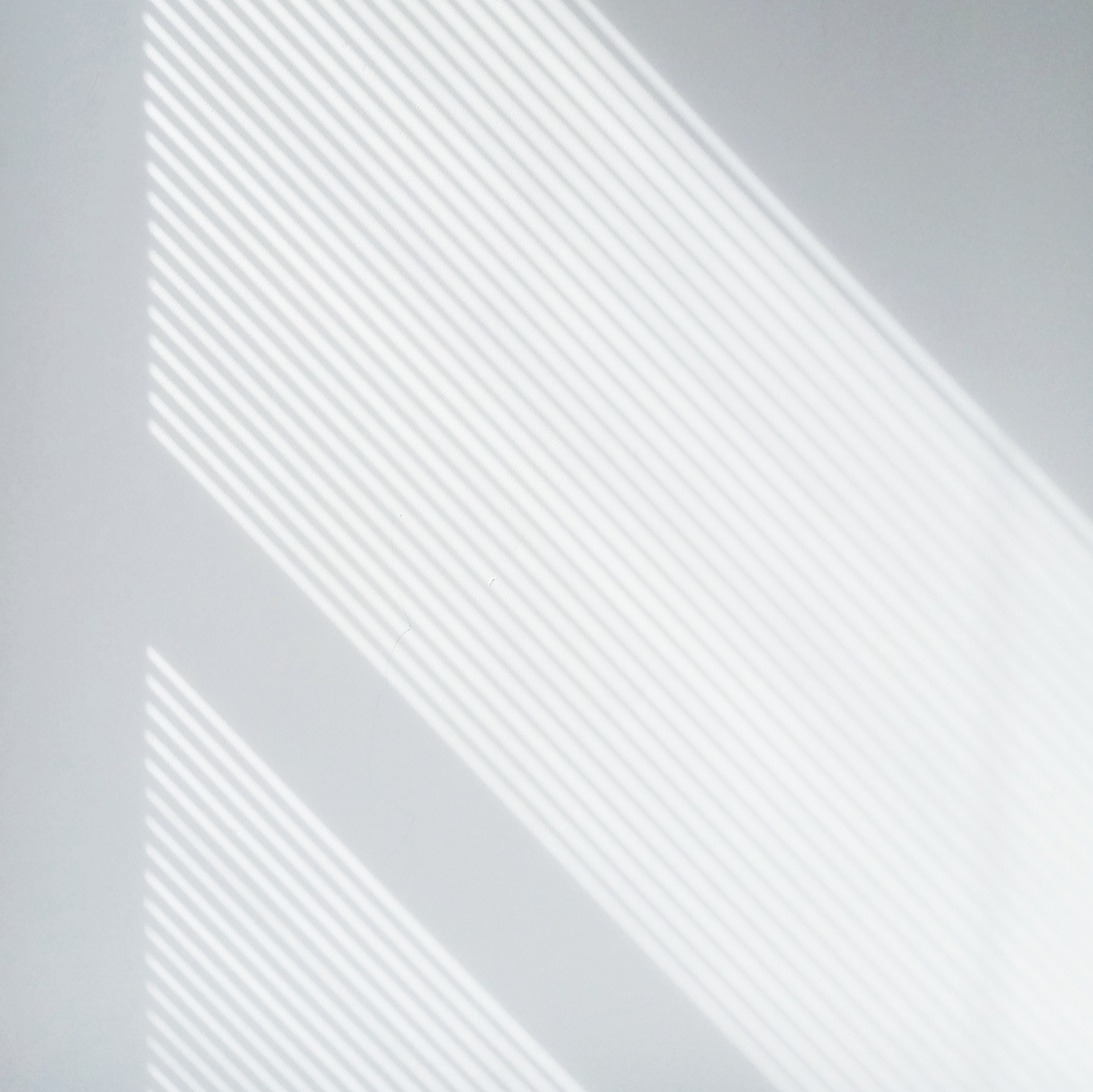 Petits Groupes 
pour travailler sur les questions de réflexion.
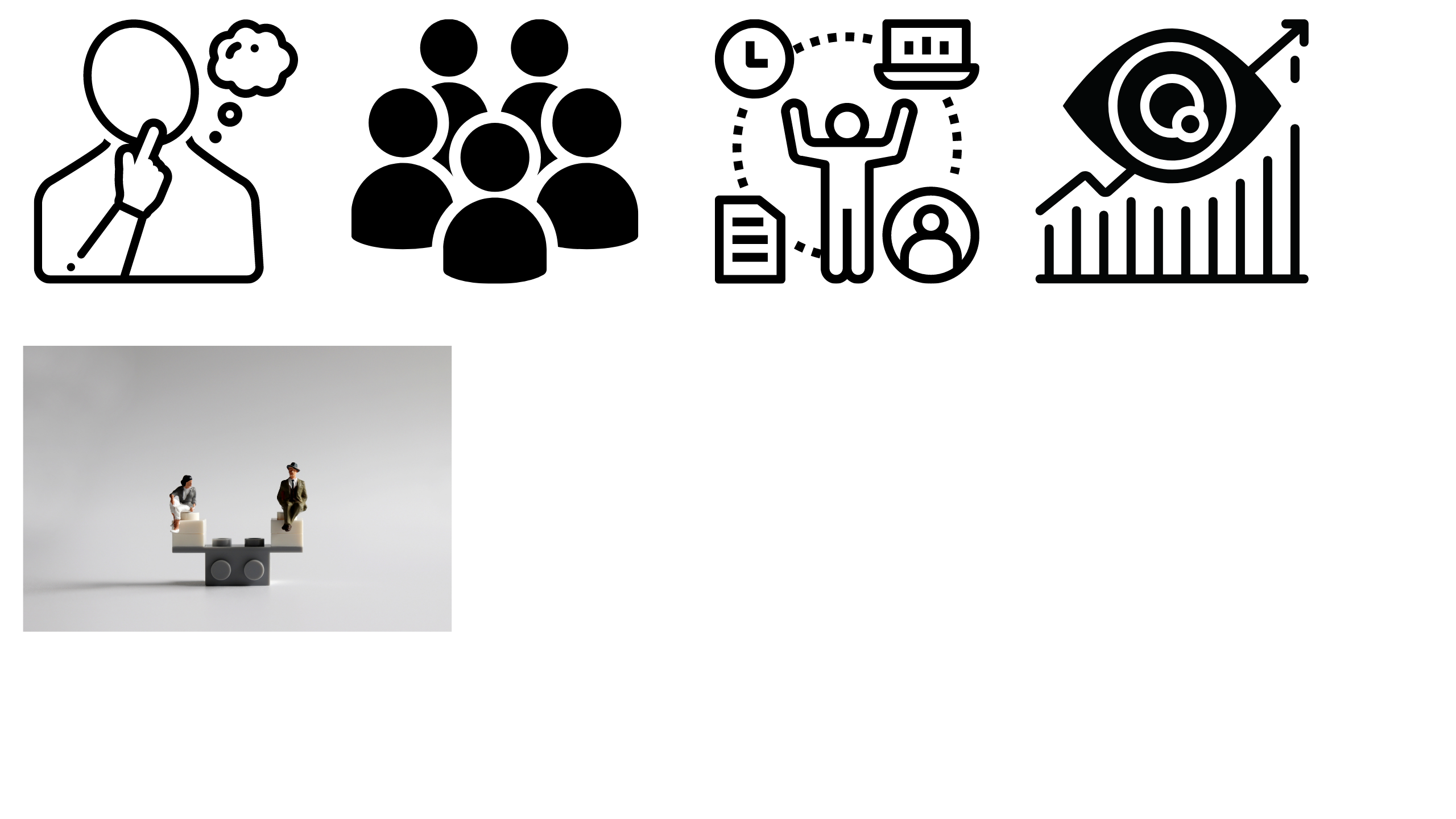 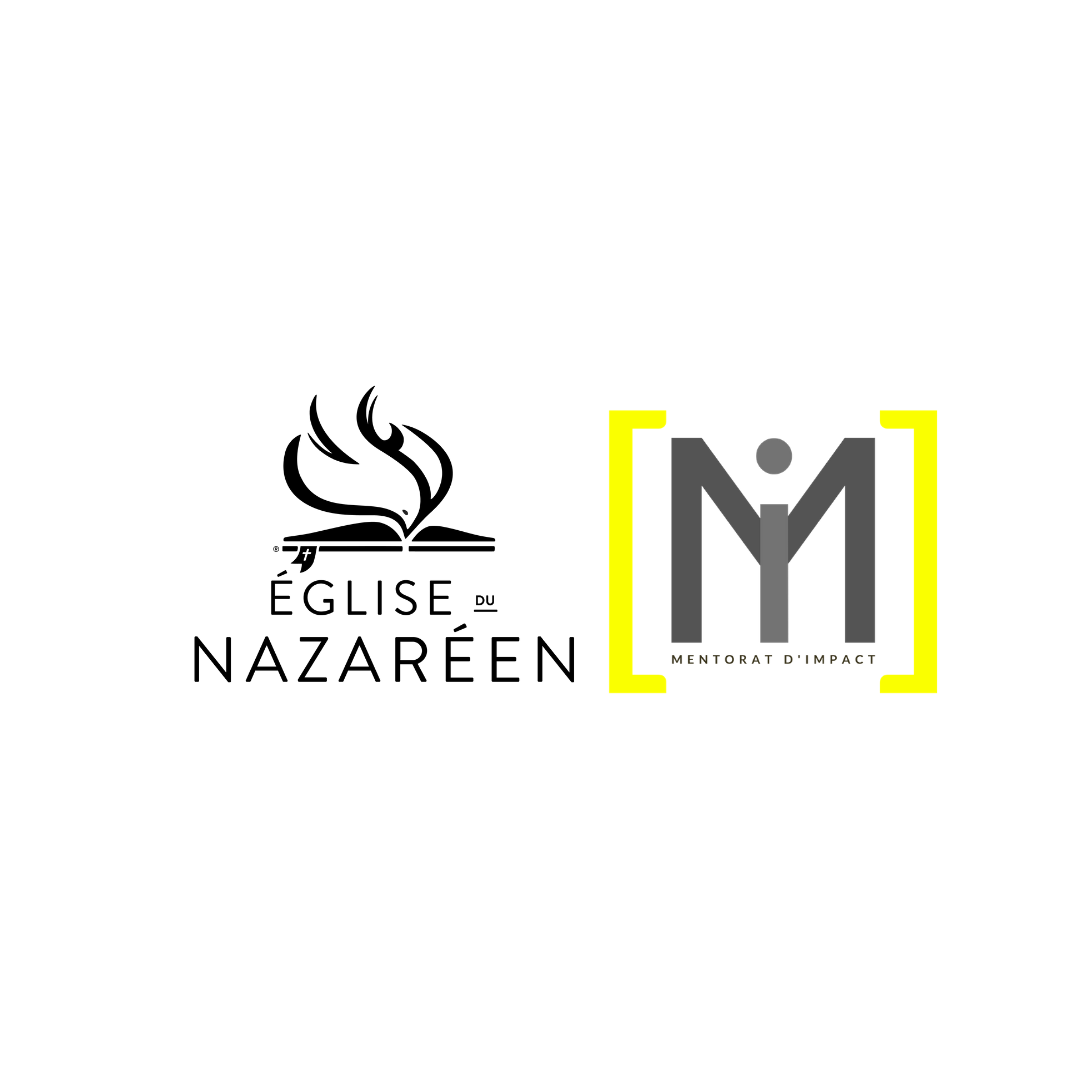 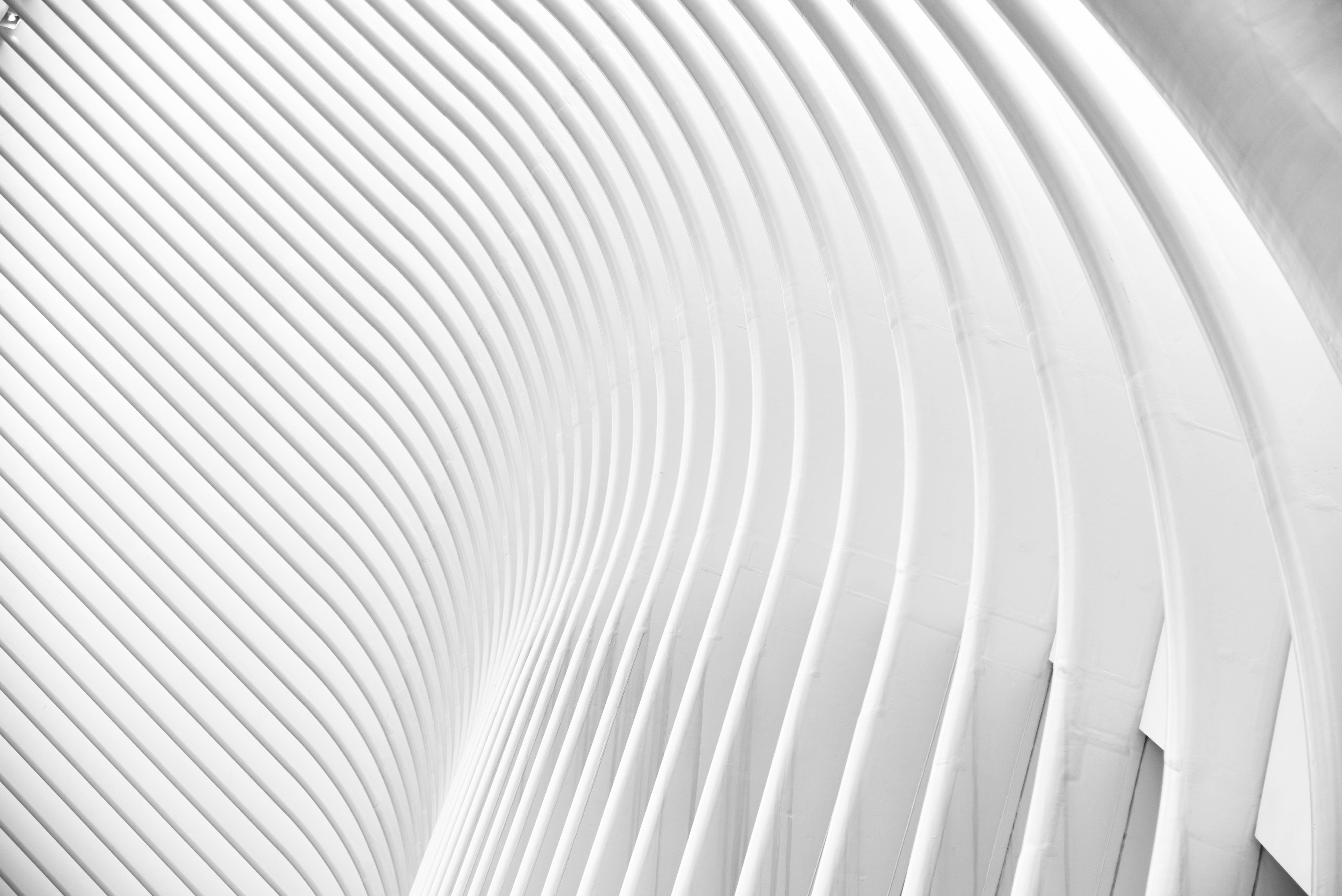 Pourquoi former les mentors?
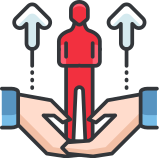 Idée #1 

En tant que mentor, nous développons des mentors potentiels.

C'est comme l'effet de réplique qui est généré lorsqu'une pierre est jetée dans l'eau, et à partir  de là, des vagues se propagent.

Notre défi est d'aider nos mentorés à prendre la responsabilité de mentorer les autres et à  chercher par eux-mêmes à atteindre leur plein potentiel en tant que mentors.
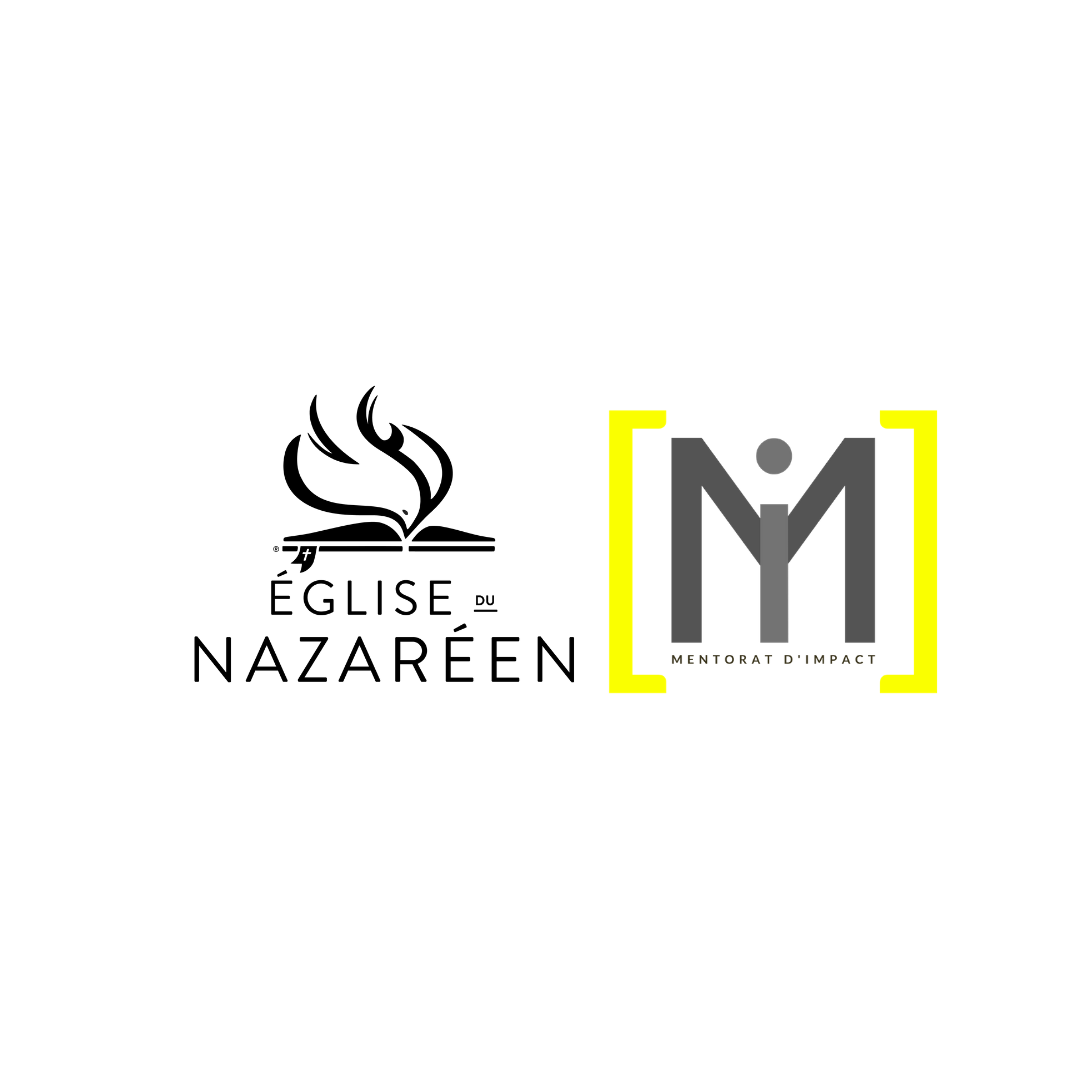 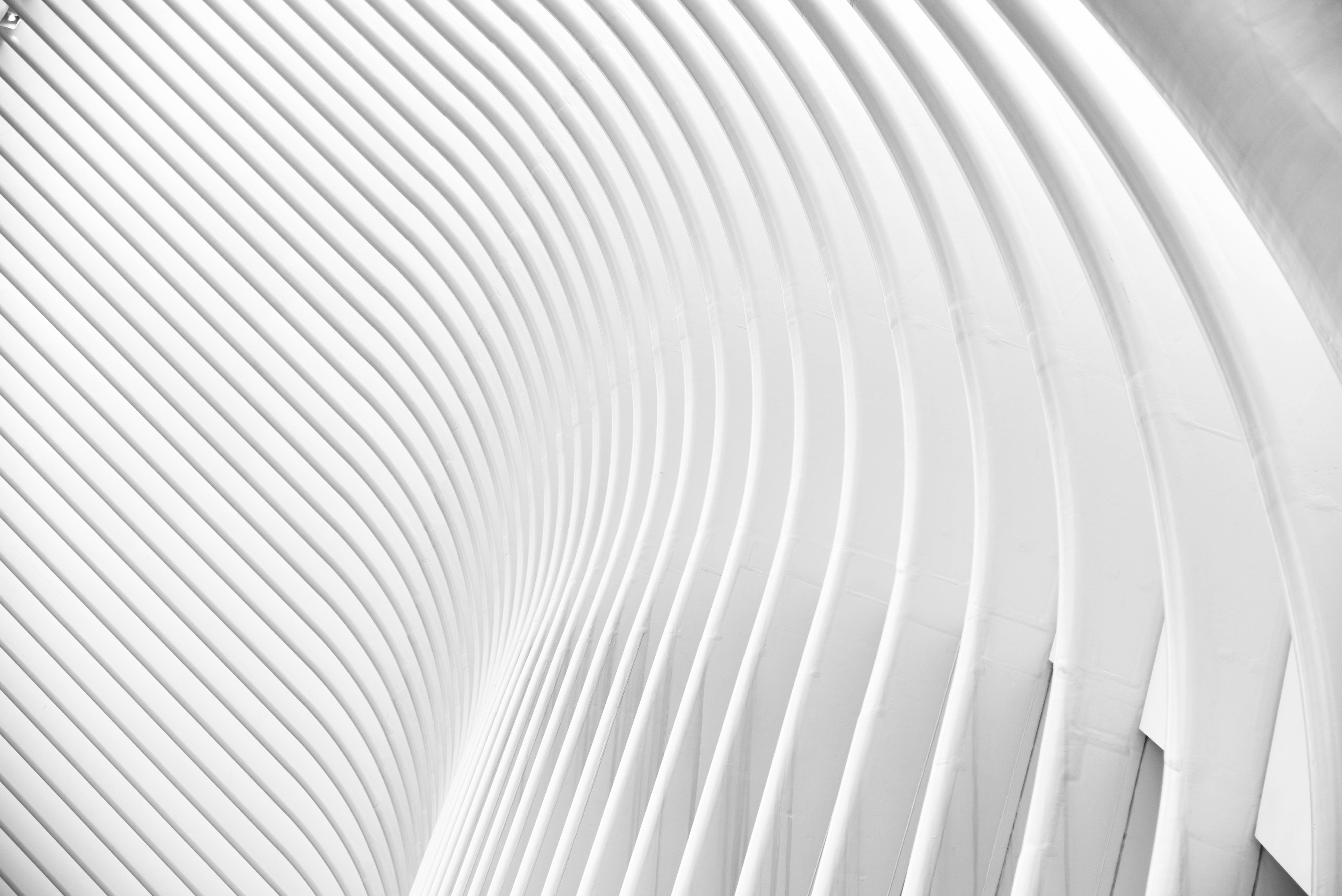 Pourquoi former les mentors?
Idée #2

La formation des mentors est un travail artisanal, fait à la main, et non en production de masse.

La relation générée par l'accompagnement ministériel de notre mentoré est  unique et demande du temps et une approche personnalisée.
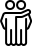 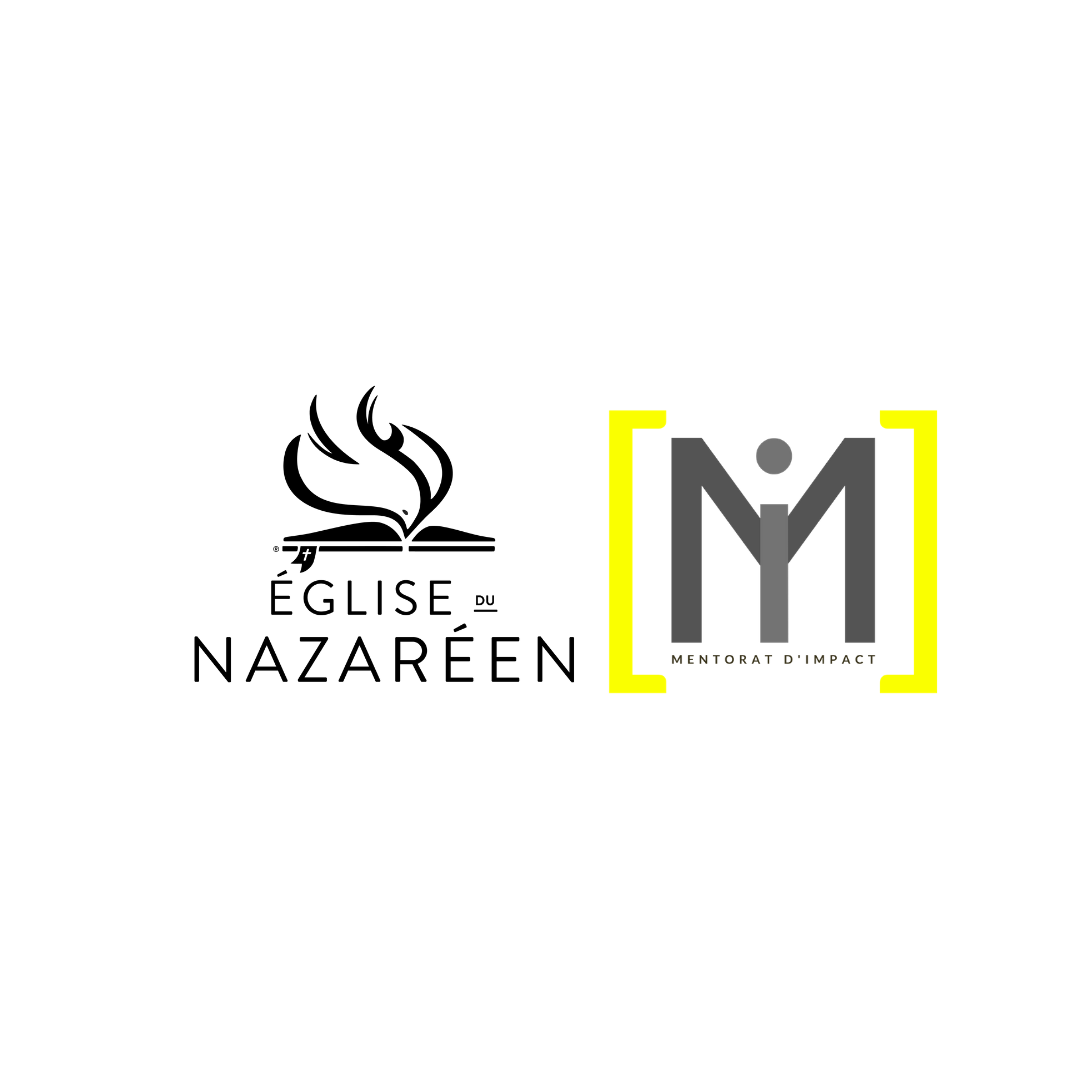 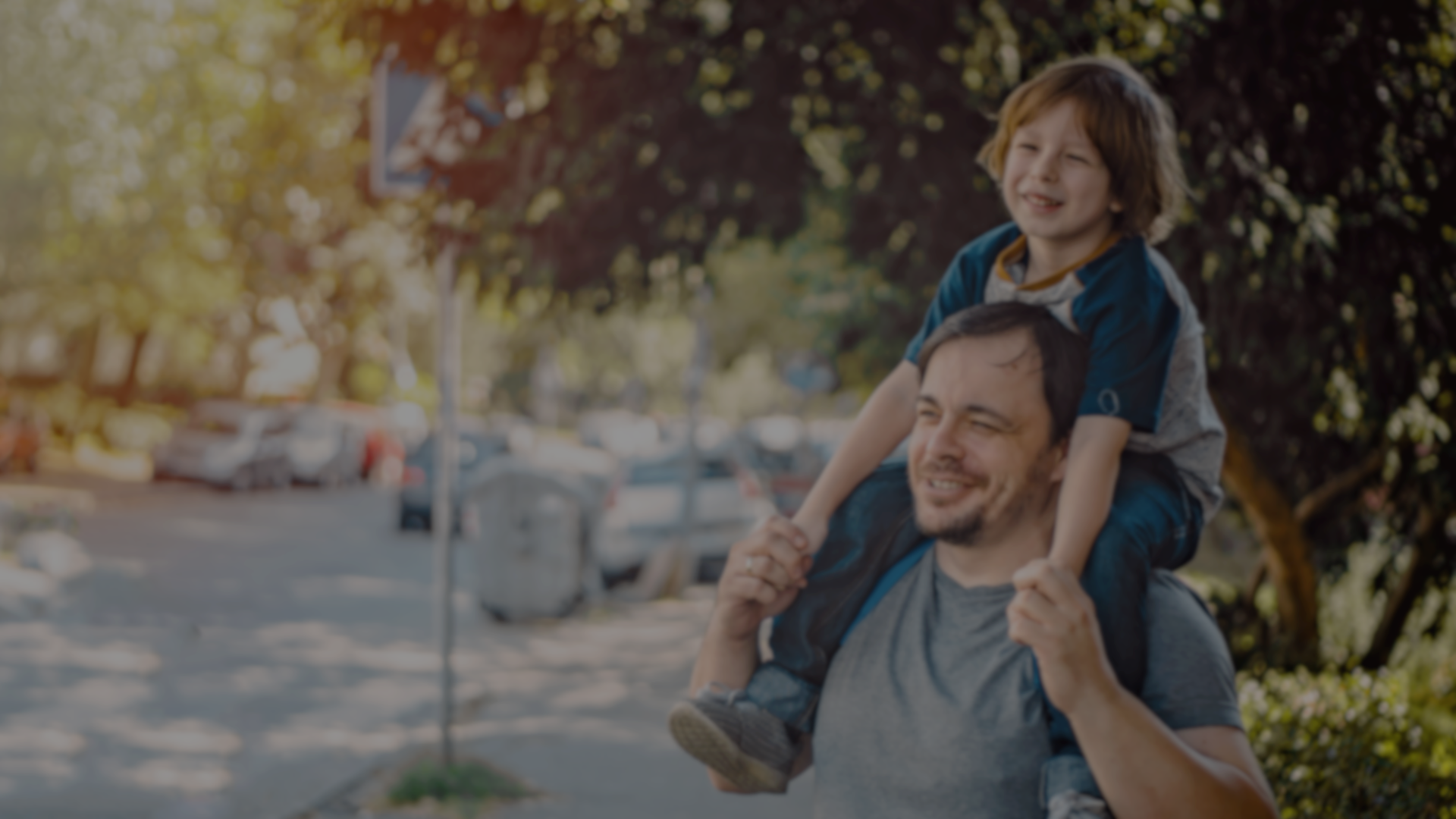 Réflexions Bibliques sur la formation des Mentors:
Exode 2:1-10 Enseignements clés
a)Il n'est pas si populaire de former des mentors, mais cela en vaut la peine.

b) Voyons avec les yeux de la foi.

Ils ont vu plus qu'un nouveau-né.
Ils avaient l'intention de créer un environnement qui protégerait le nouveau-né. 
Ils ont compris que Moïse avait un but unique de Dieu.
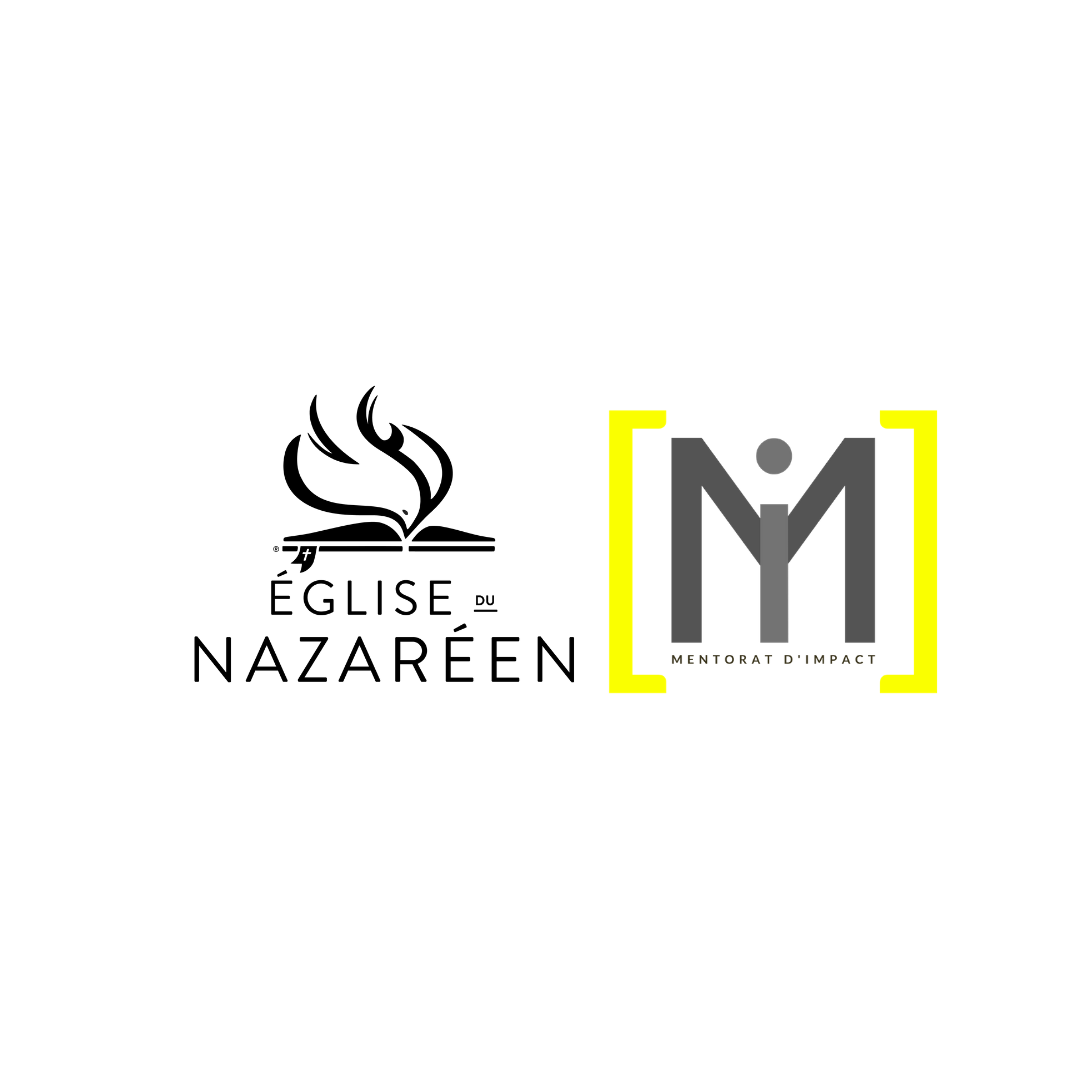 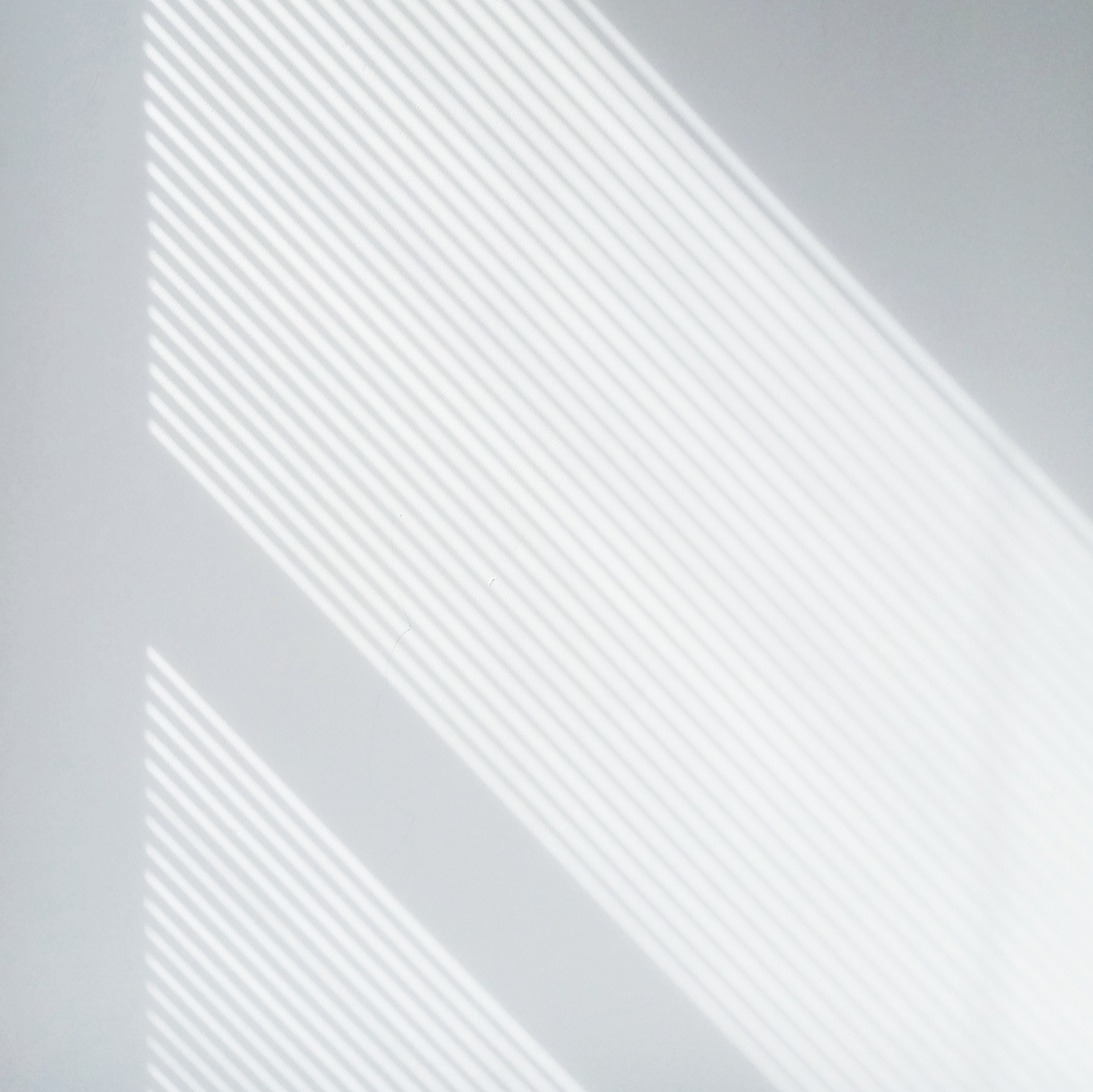 Questions de réflexion:
Comment décririez-vous la beauté des personnes que je guide, compte tenu des caractéristiques d'un leader serviteur?
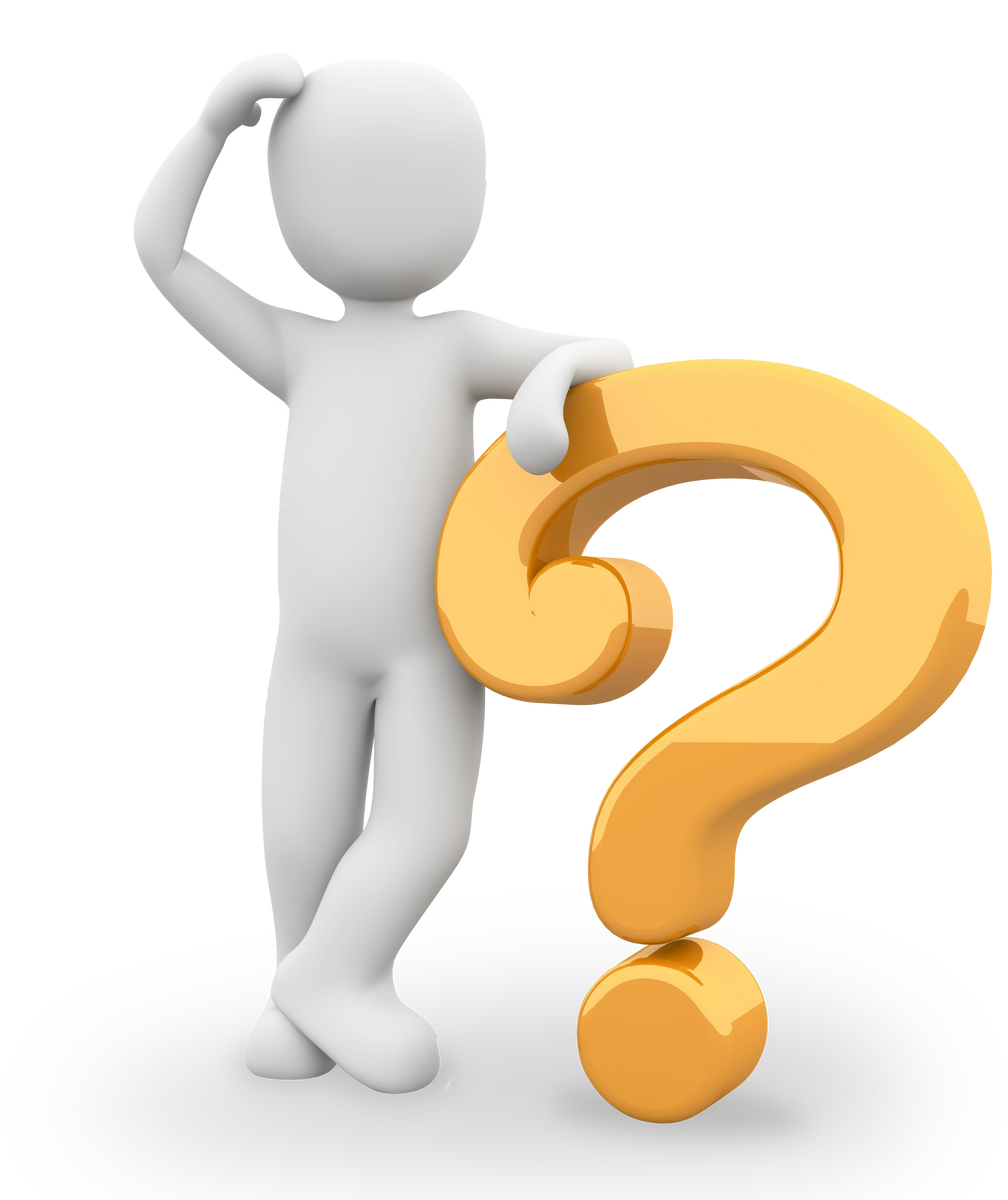 Comment travailler avec des leaders qui ont un style de leadership différent du mien et qui me poussent hors de ma zone de confort ?
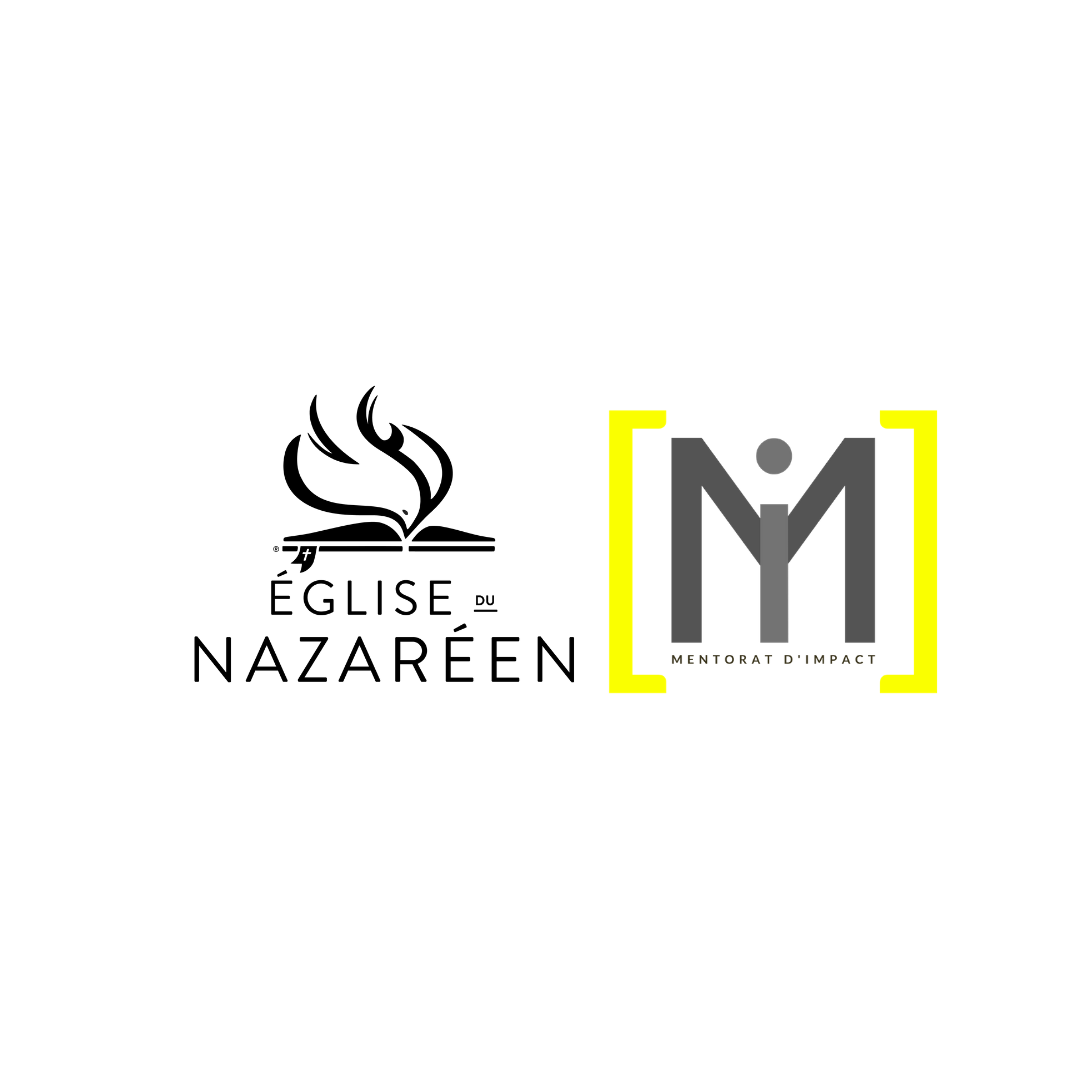 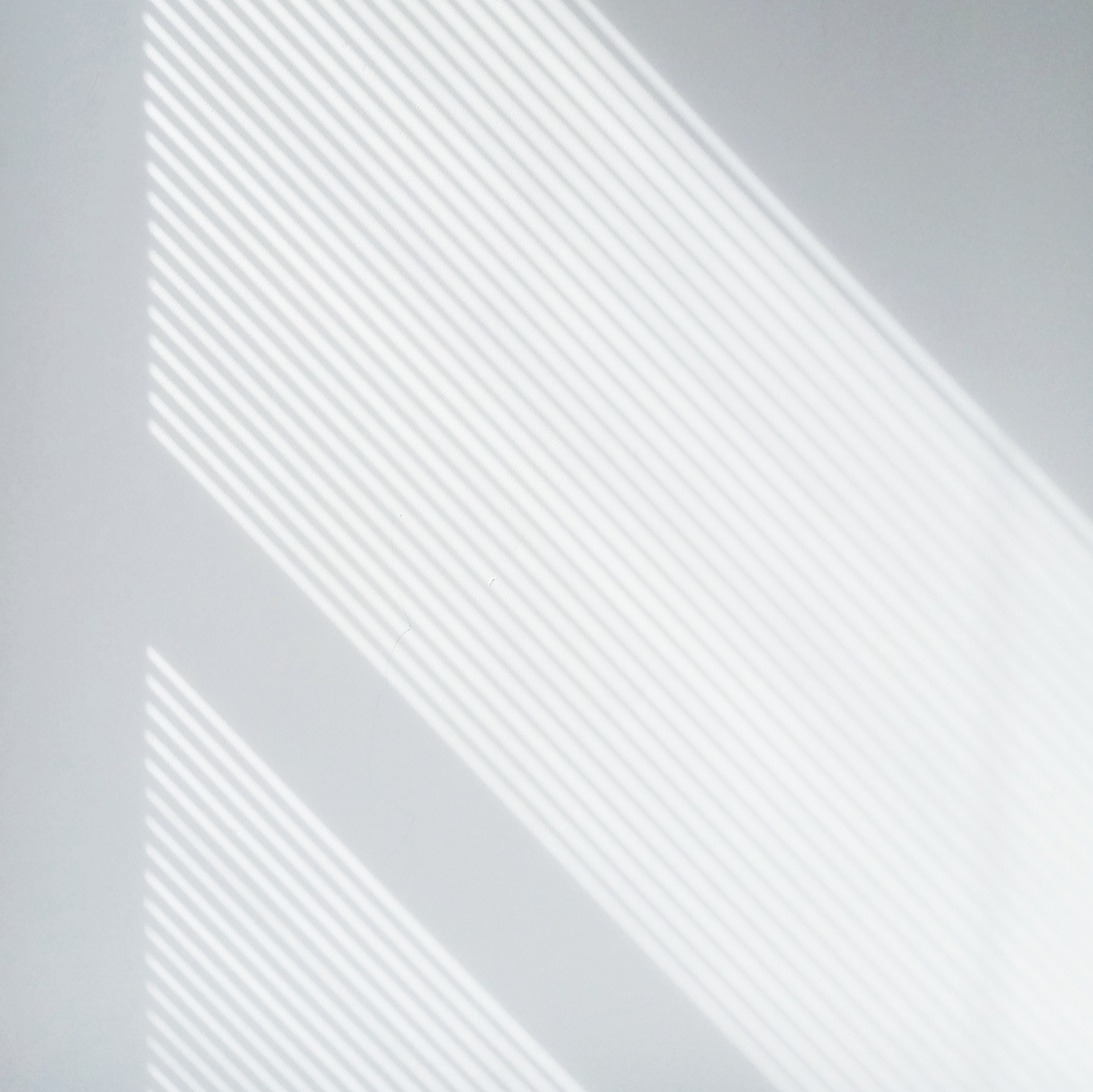 Questions de réflexion:
Puis-je voir la beauté de l'image de Dieu en eux et leur potentiel en Jésus-Christ ?
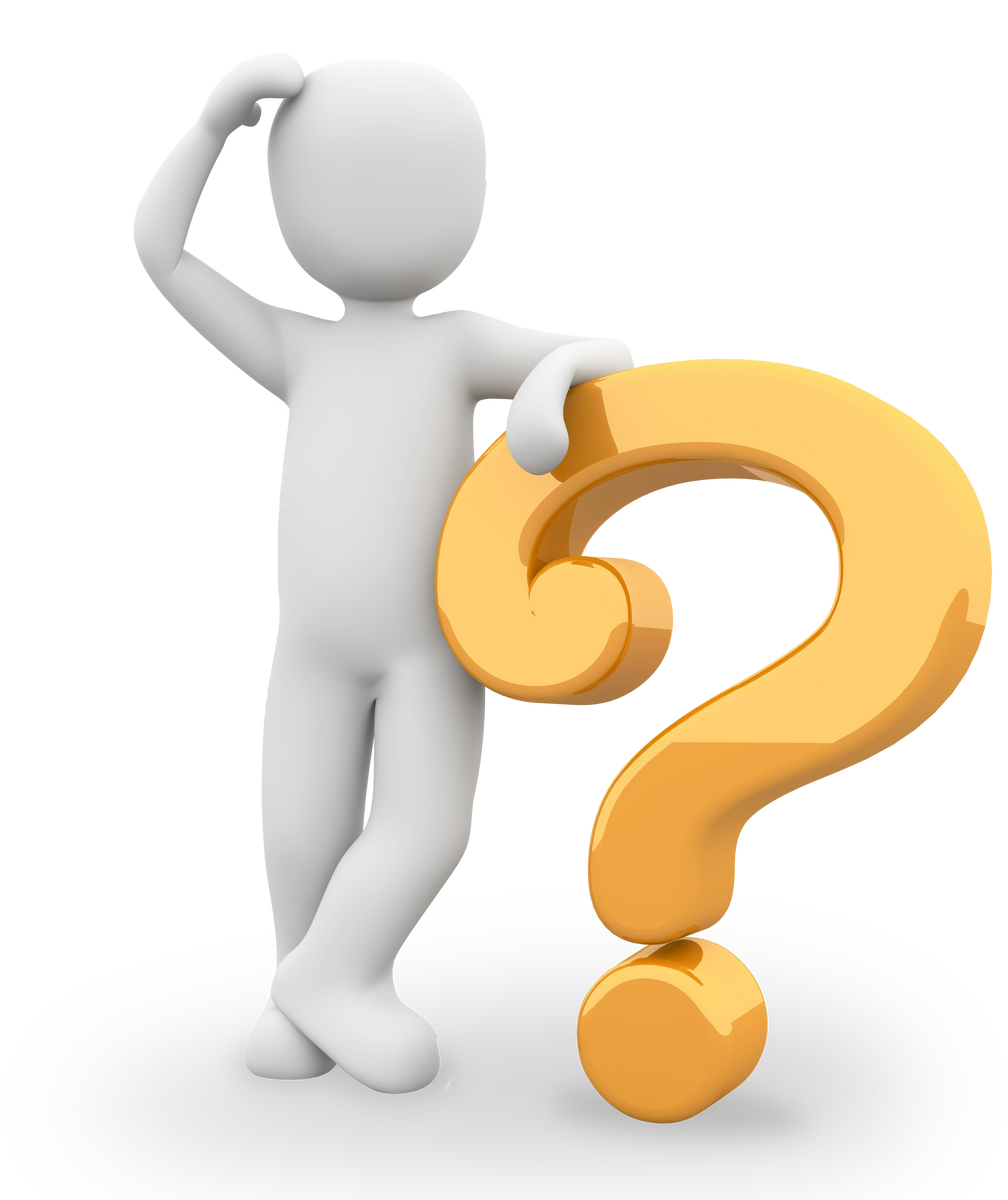 Puis-je les voir comme des leaders que Dieu m'appelle à guider et non comme une menace pour mon leadership ?
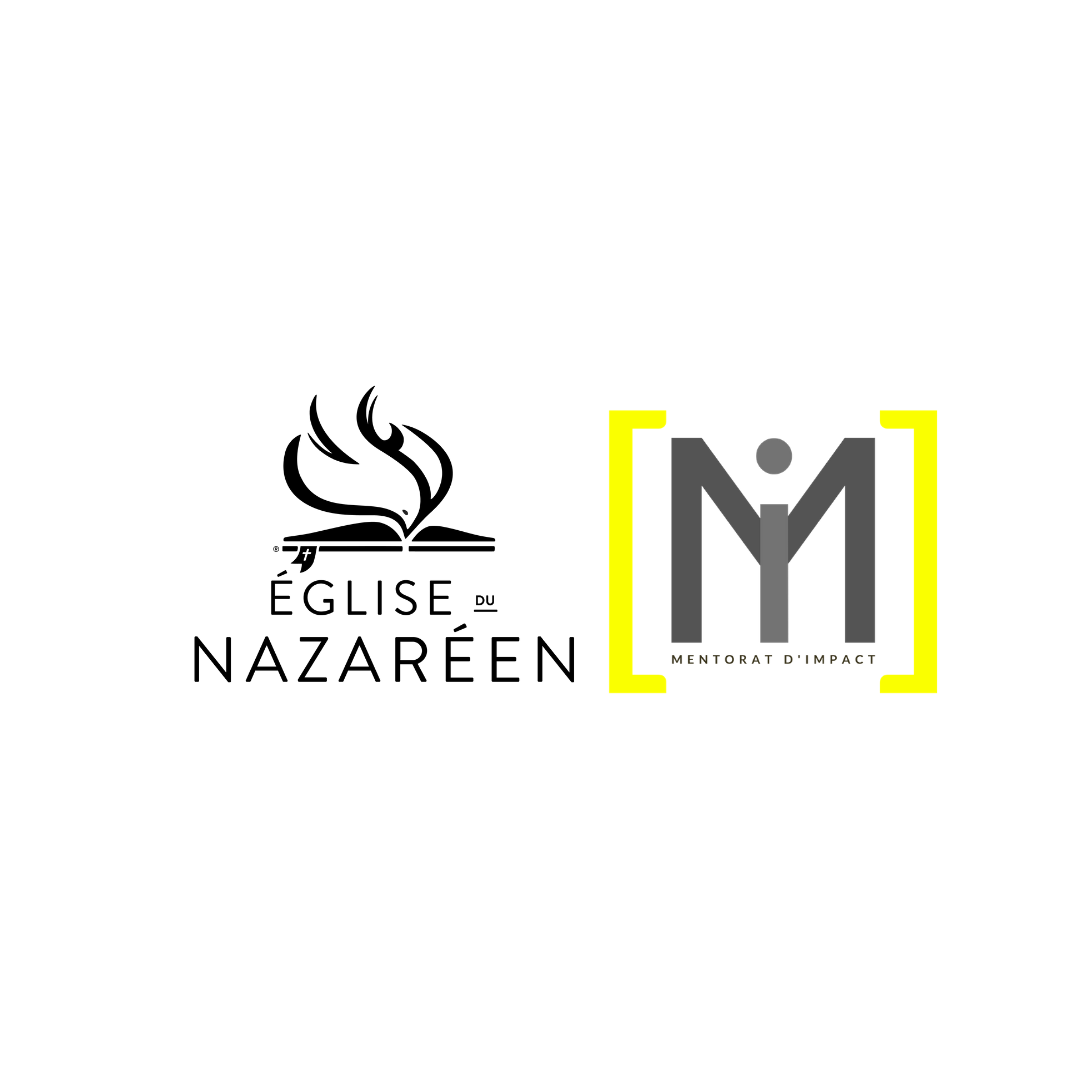 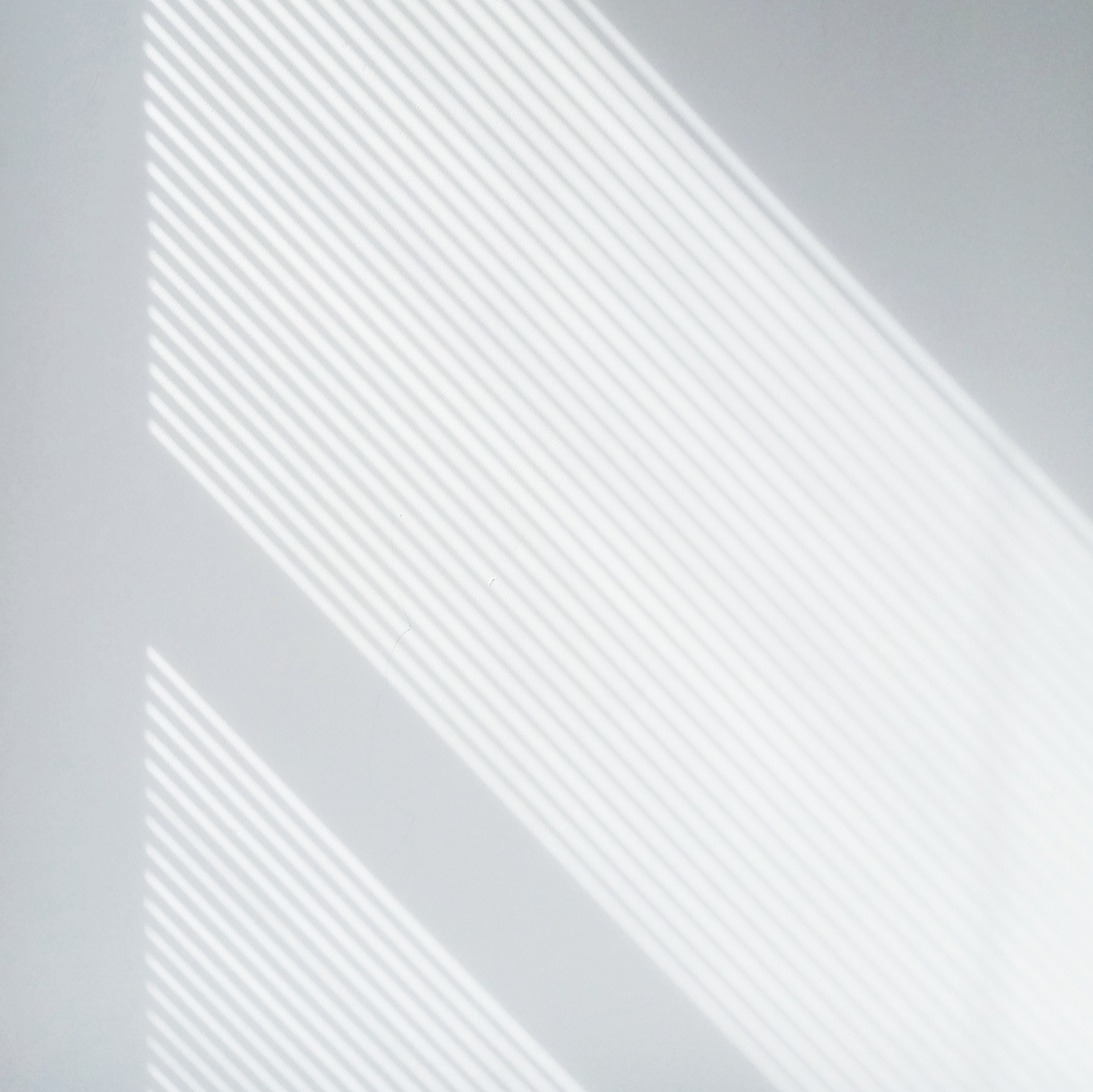 Petits Groupes 
pour travailler sur les questions de réflexion.
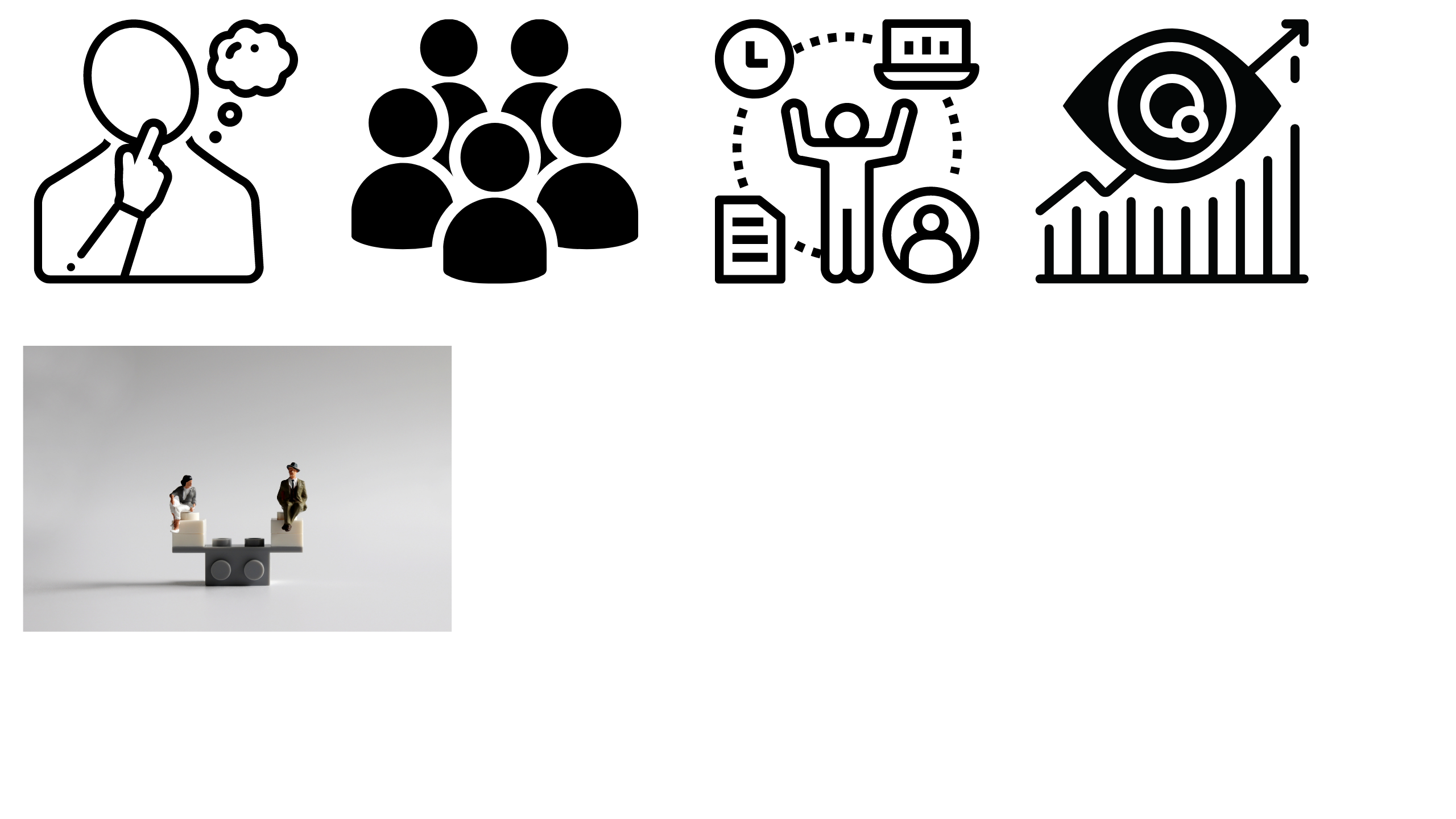 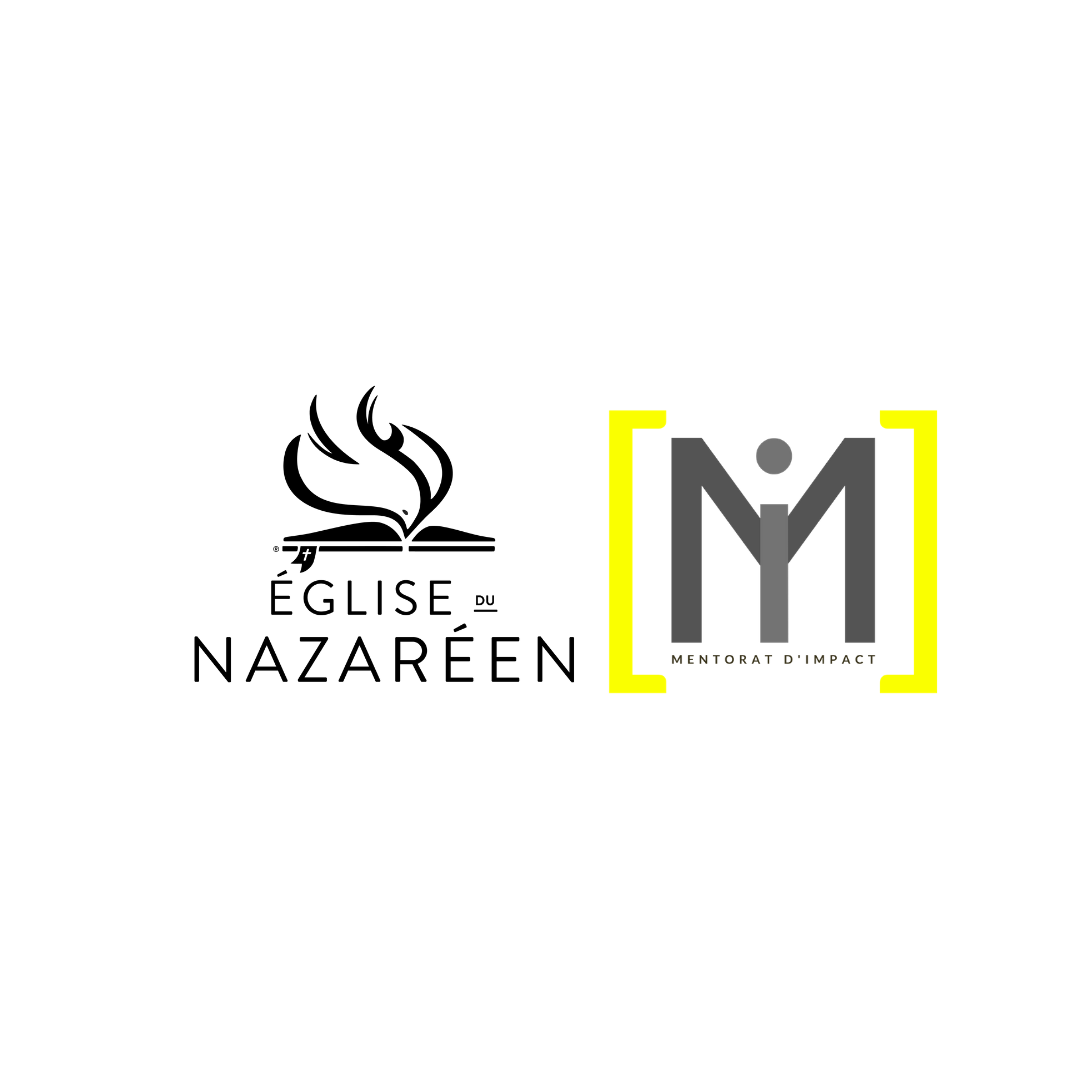 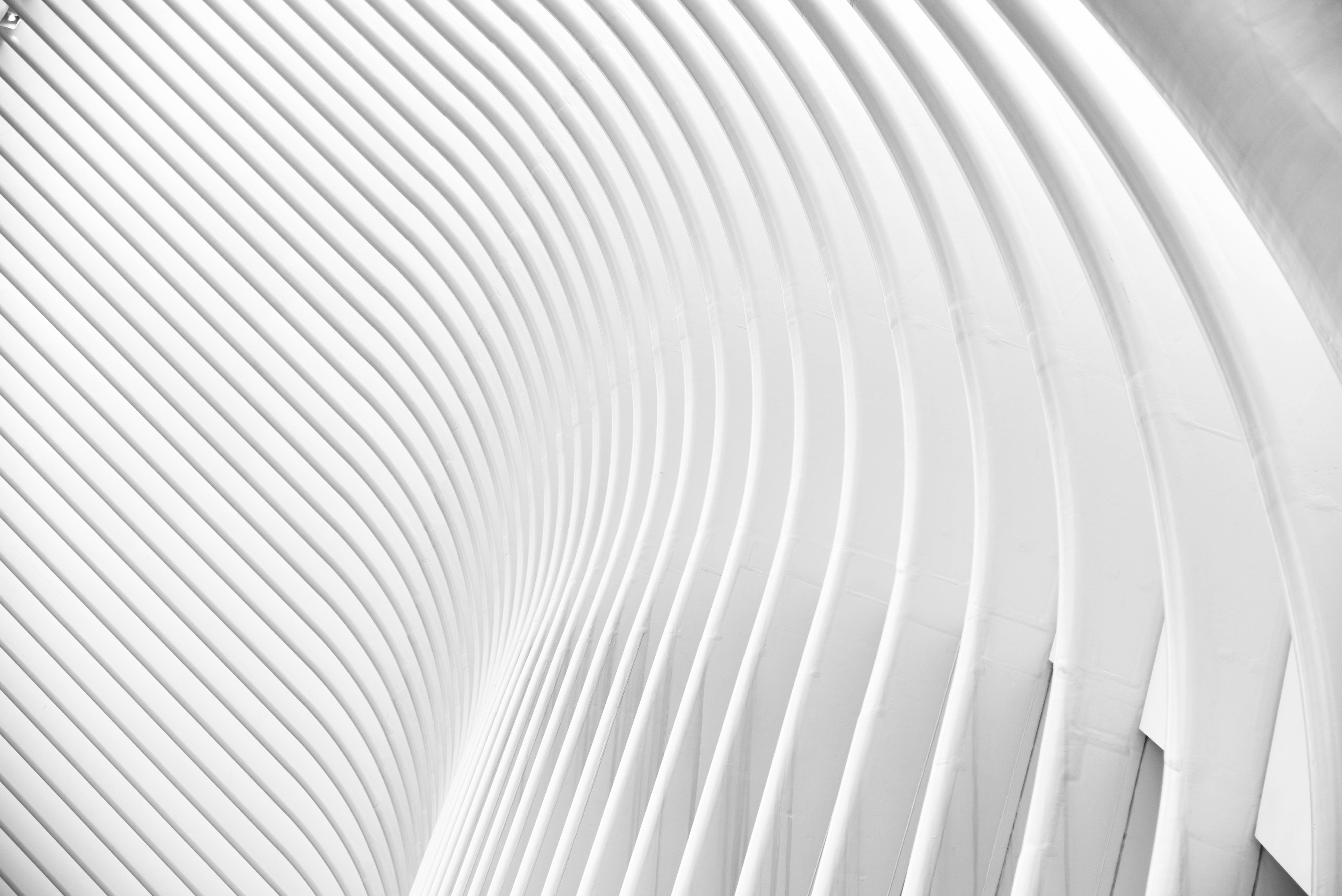 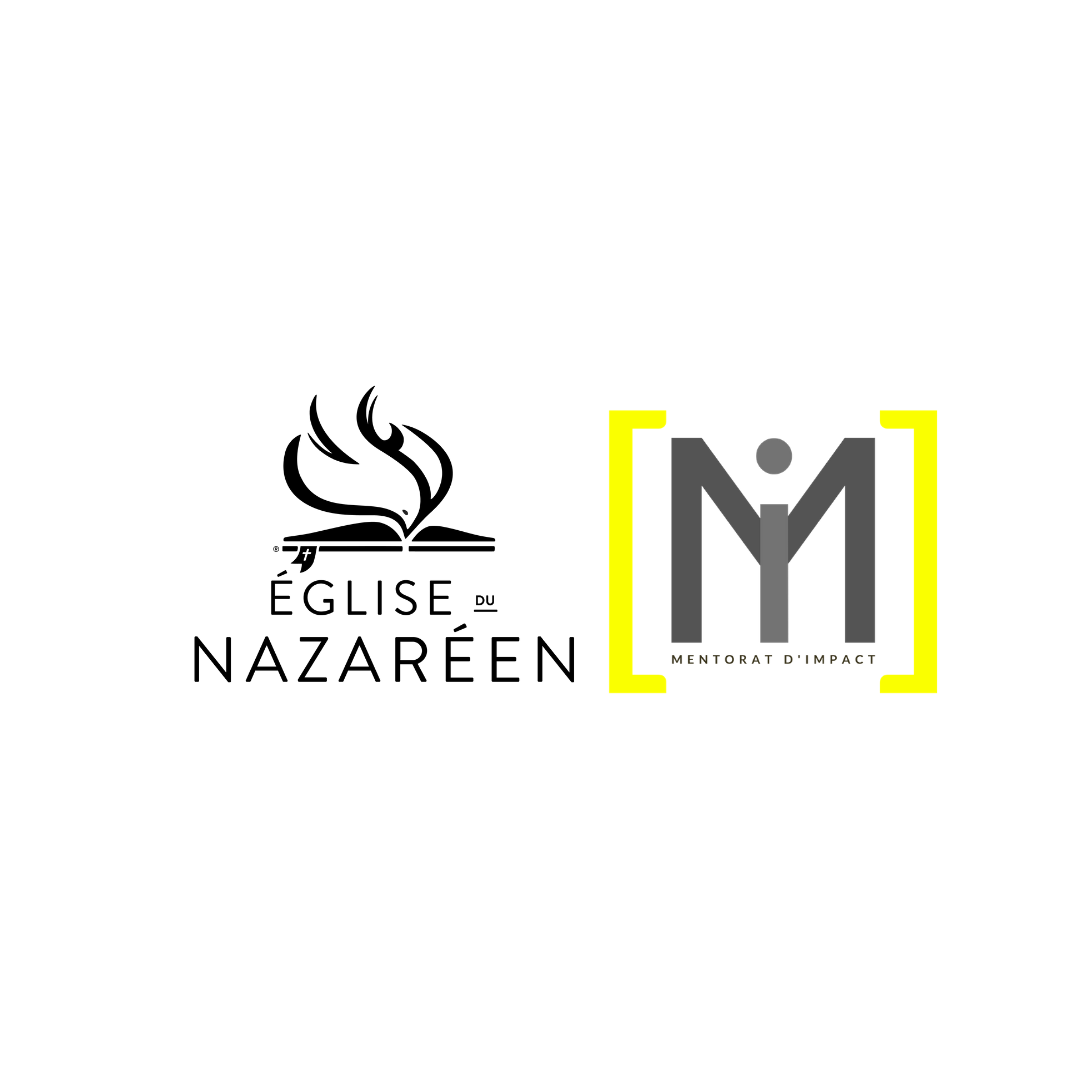 Principes Directeurs dans une Relation de Mentorat
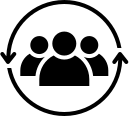 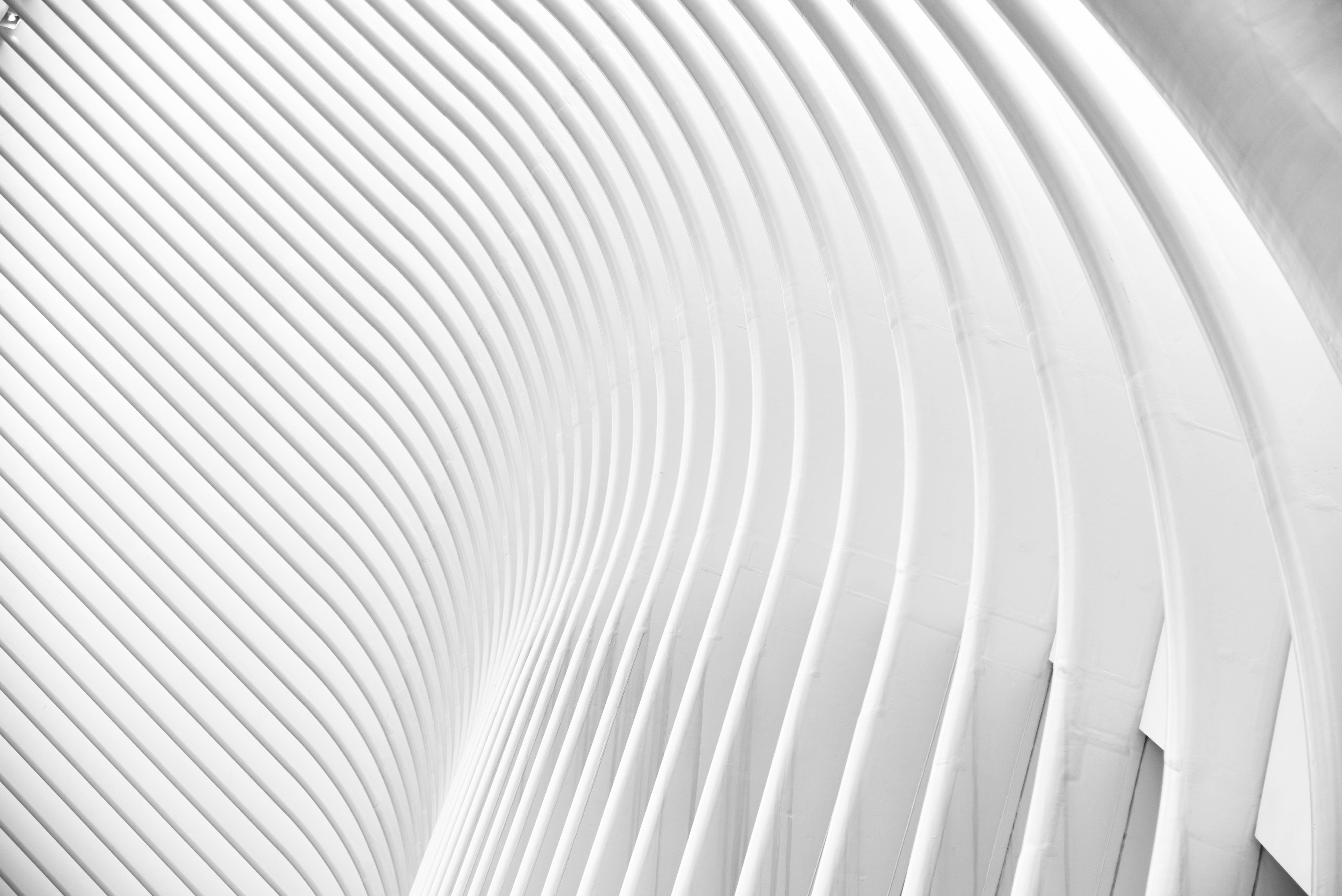 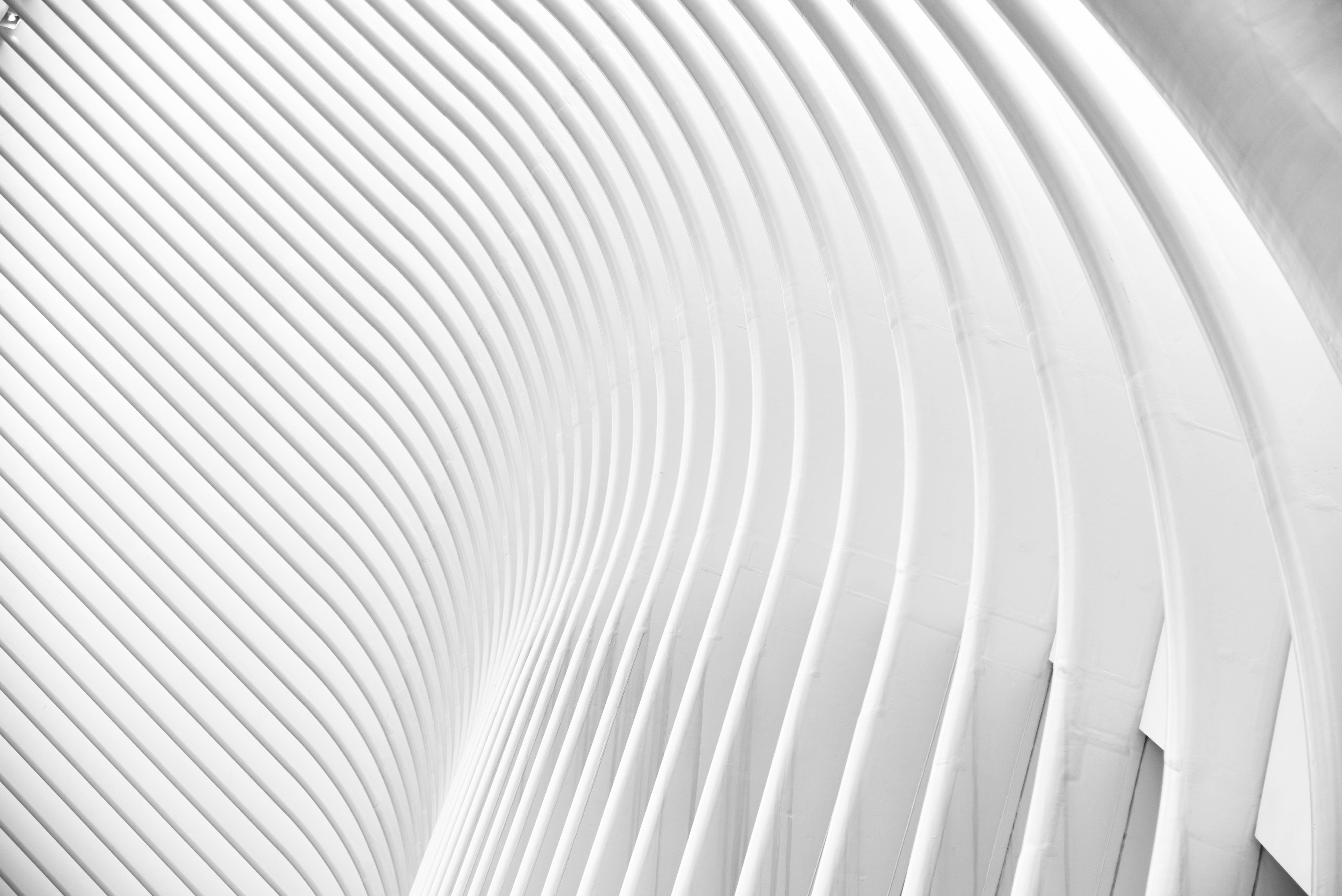 Principes Directeurs
Collaboration

La formation des mentors est un travail d'équipe.
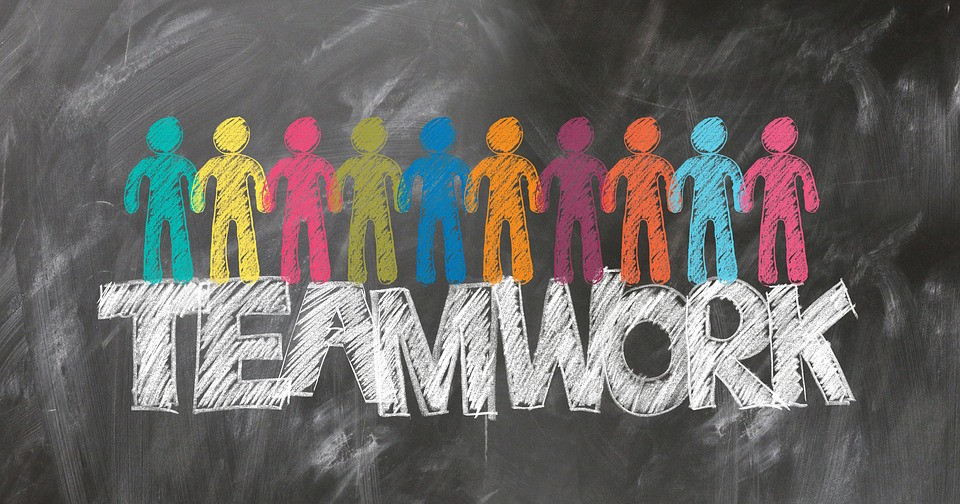 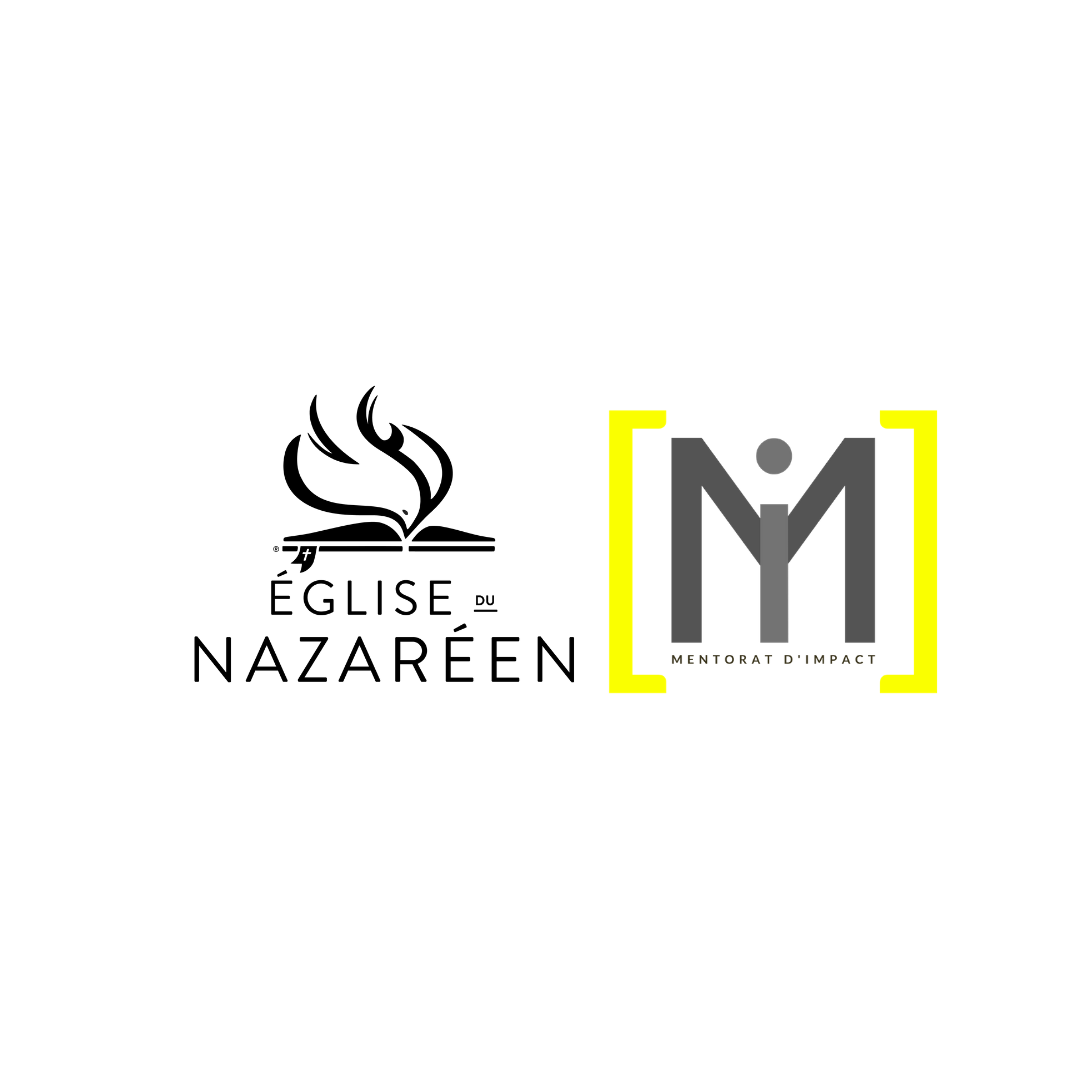 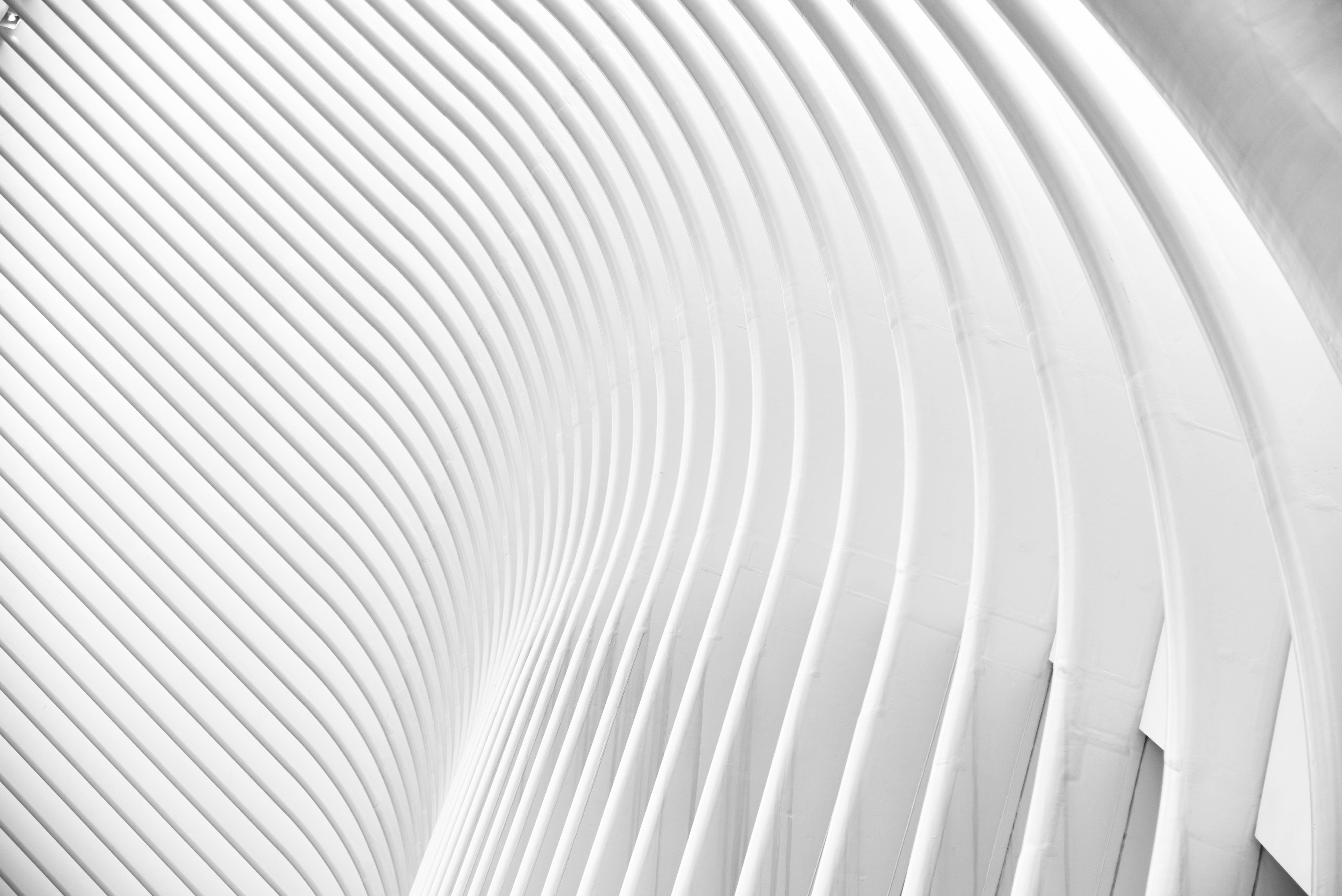 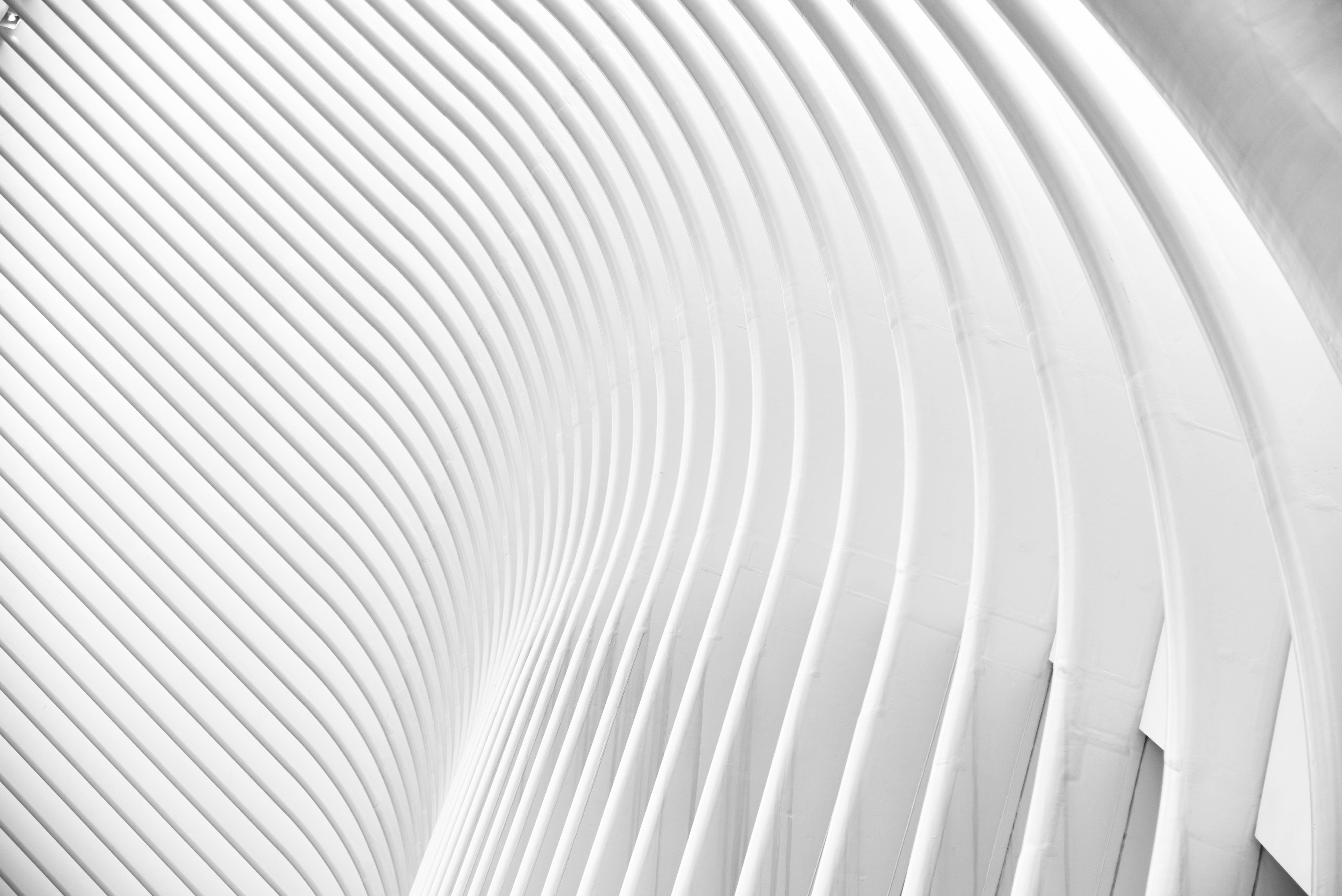 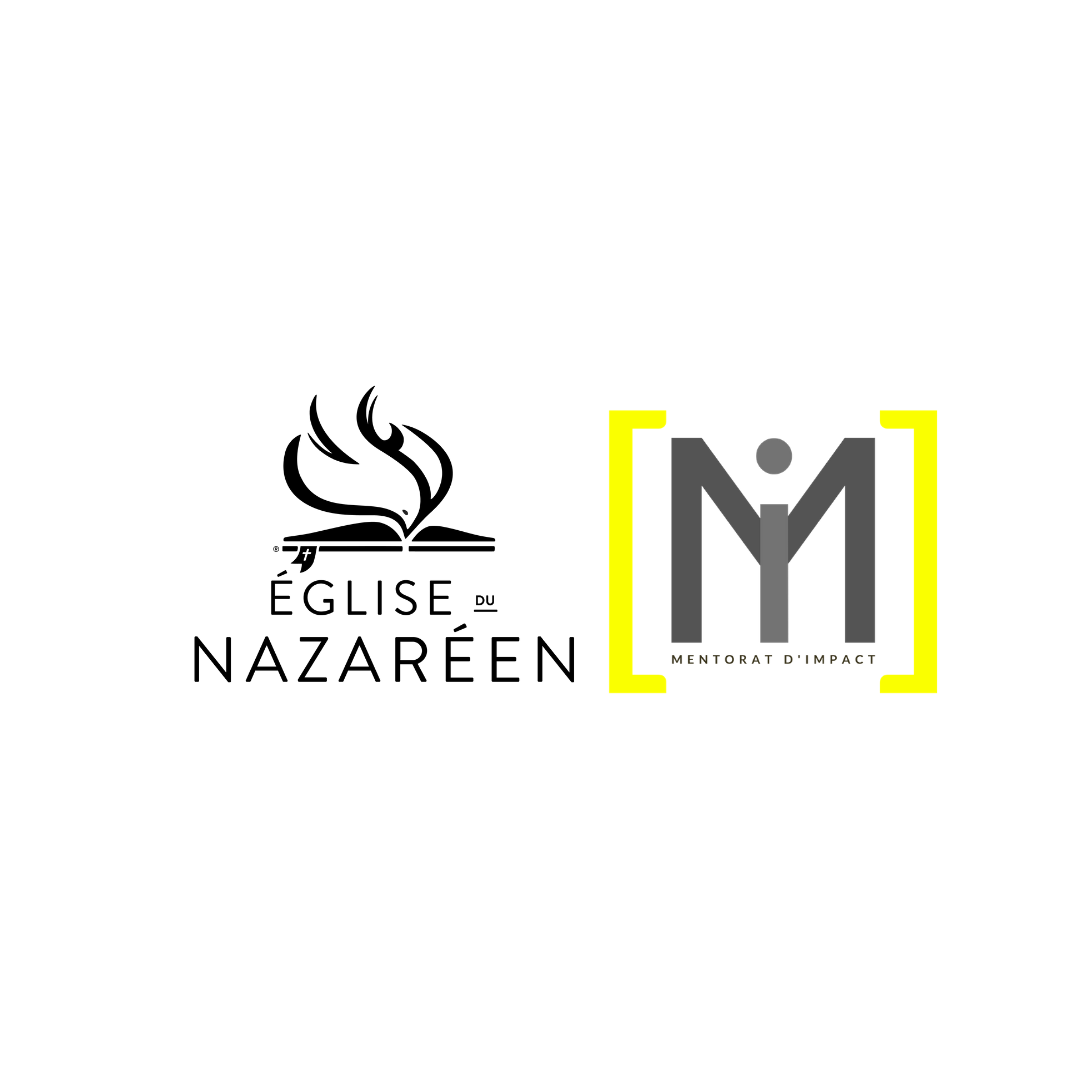 Principes Directeurs
2. Indépendance

La responsabilité ultime d'apprendre et de progresser dans leur cheminement ministériel incombe au mentoré.
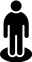 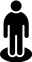 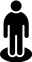 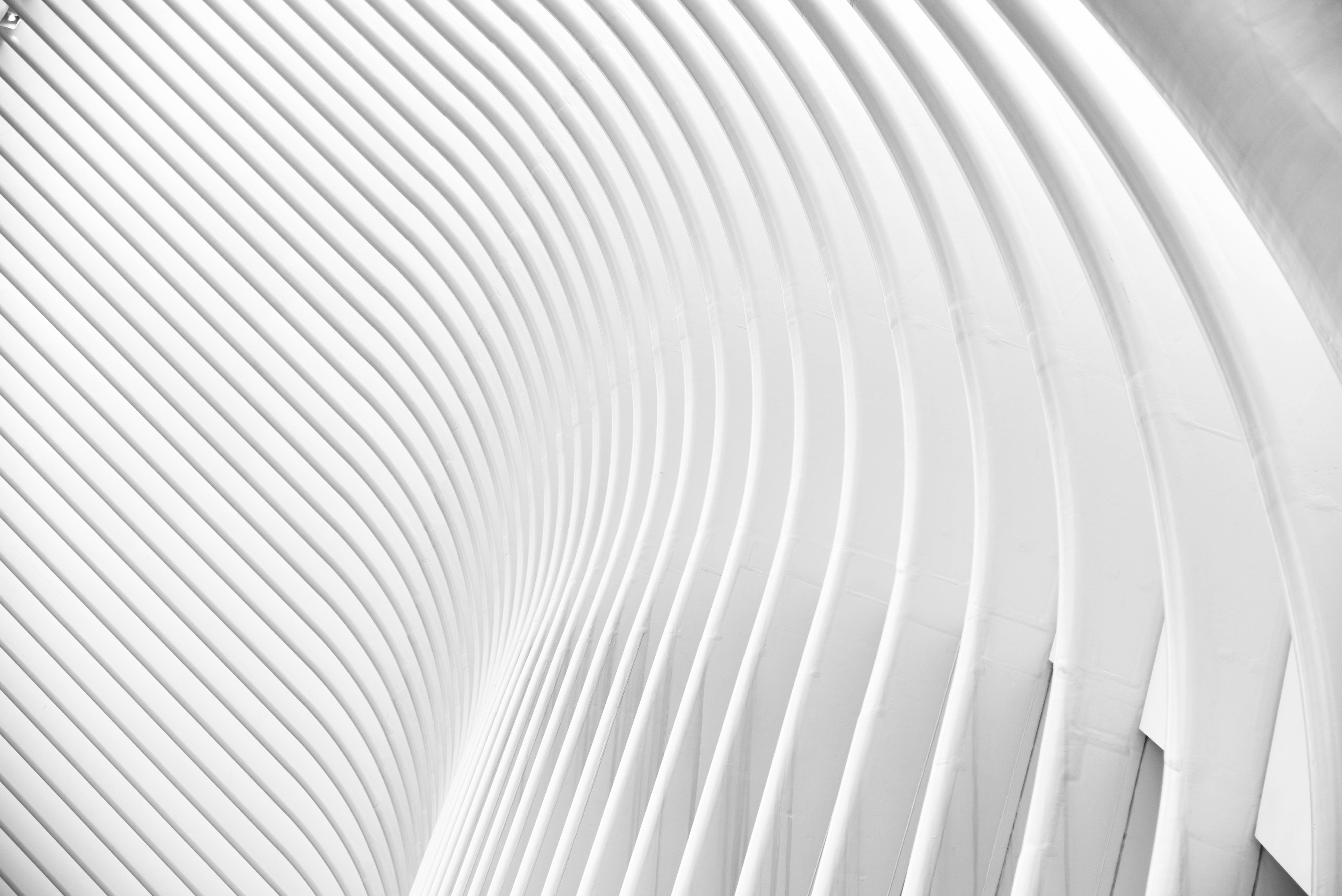 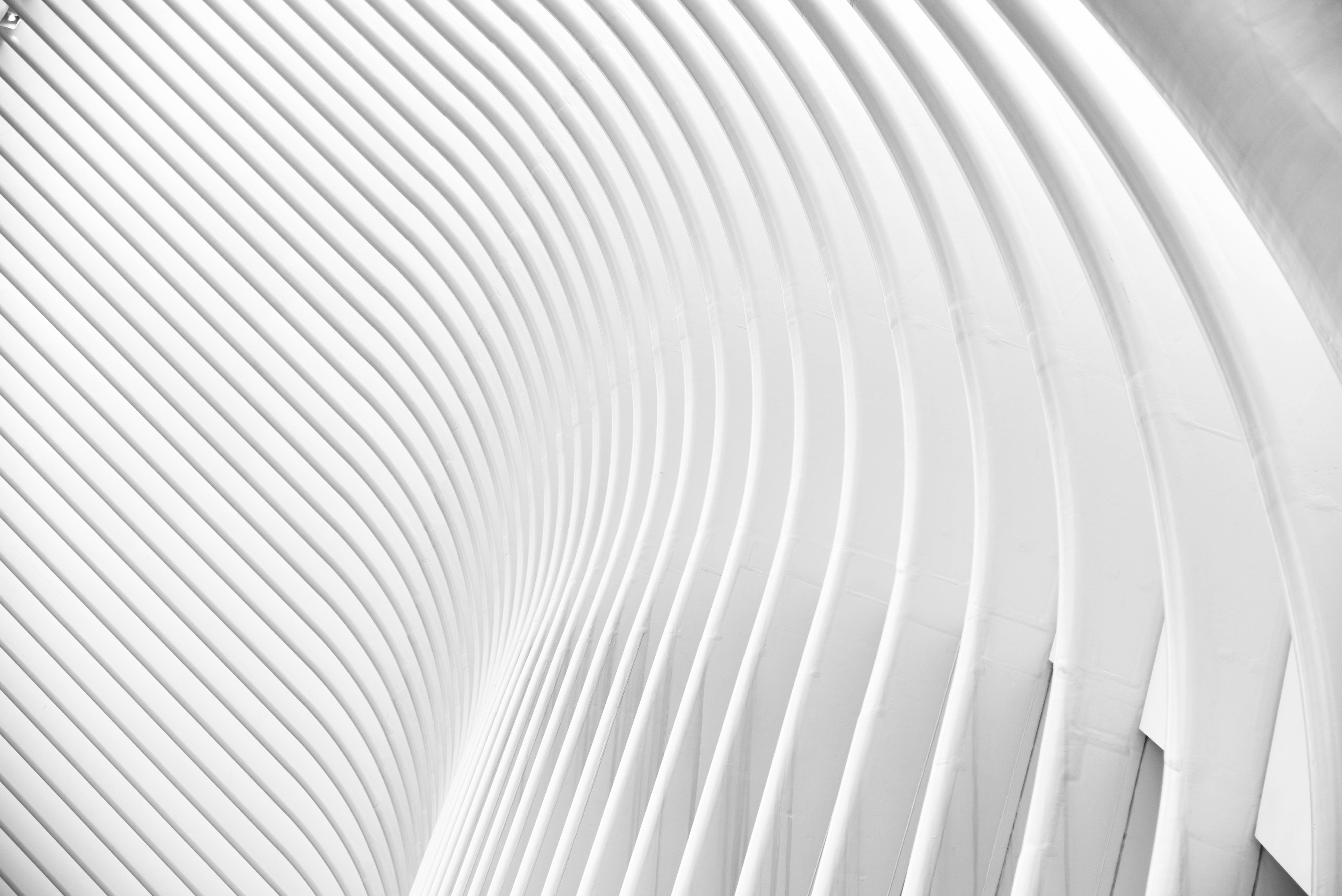 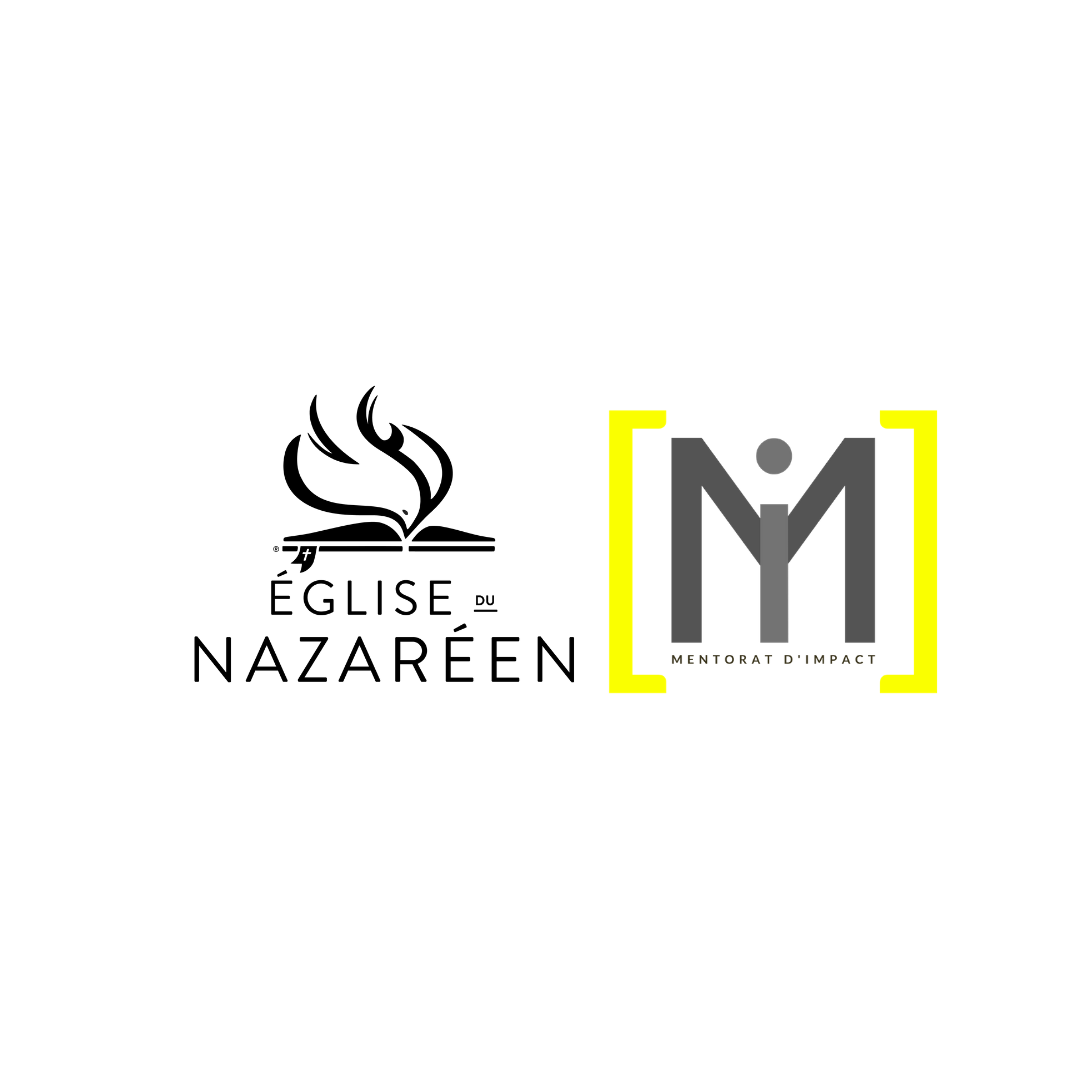 Principes Directeurs
3. Responsabilité

Nous célébrons les réussites et les progrès de nos mentorés, mais nous devons avant tout nous concentrer sur le processus (accompagner).
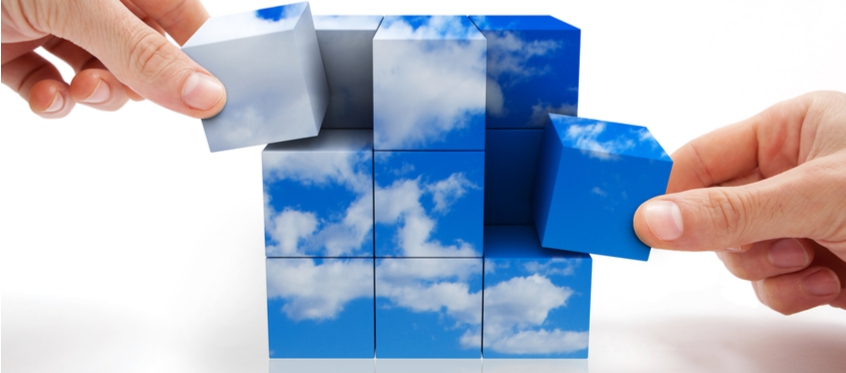 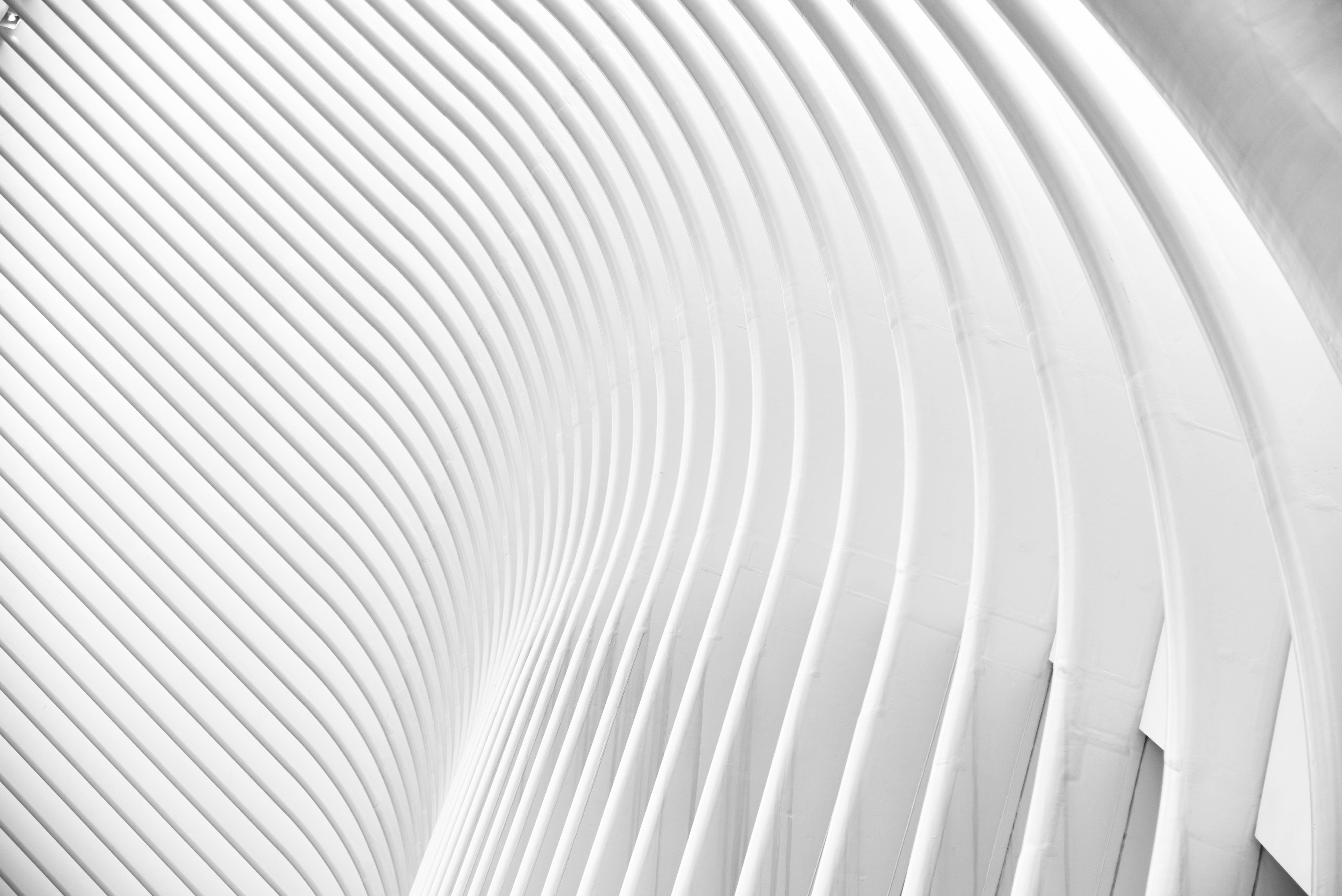 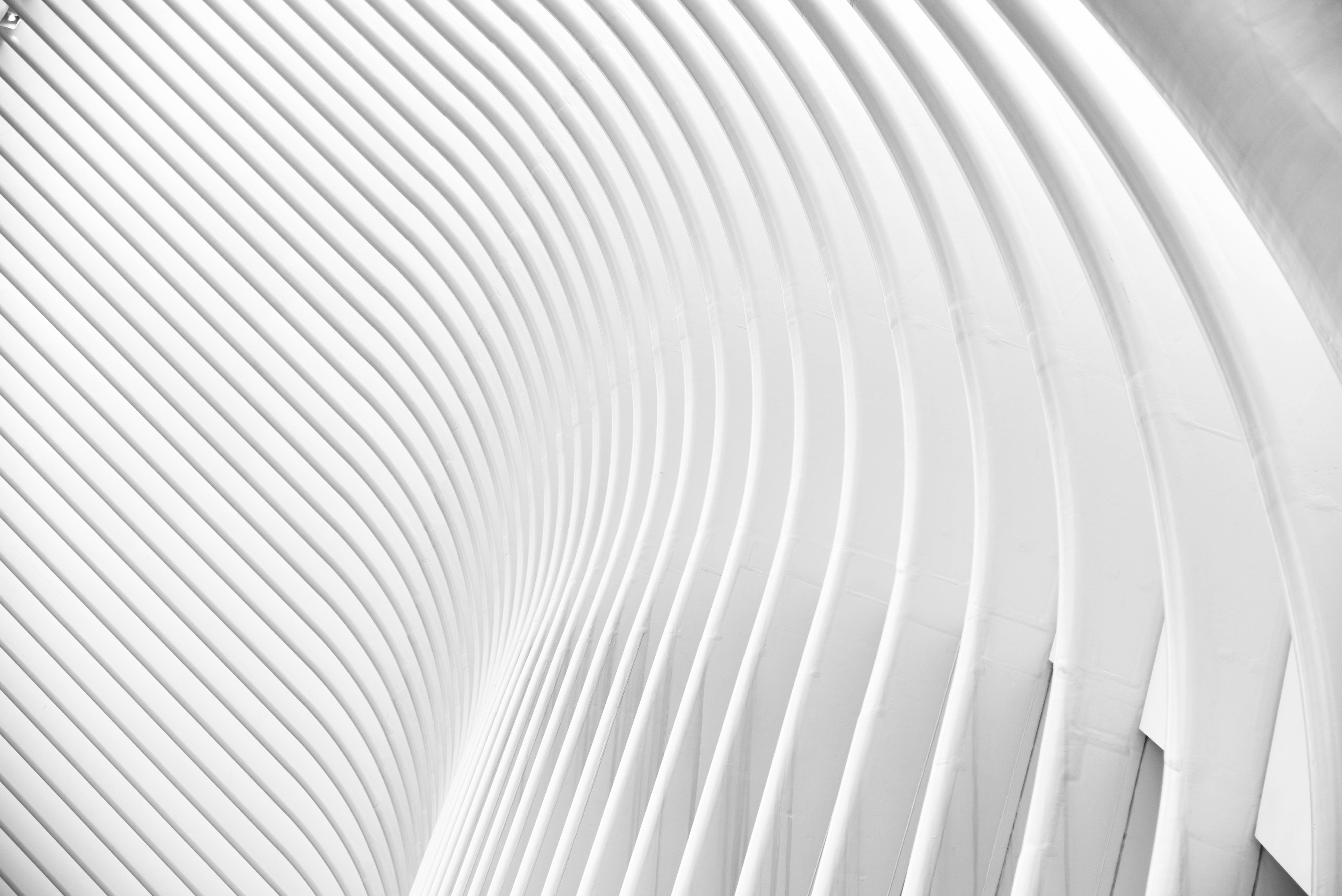 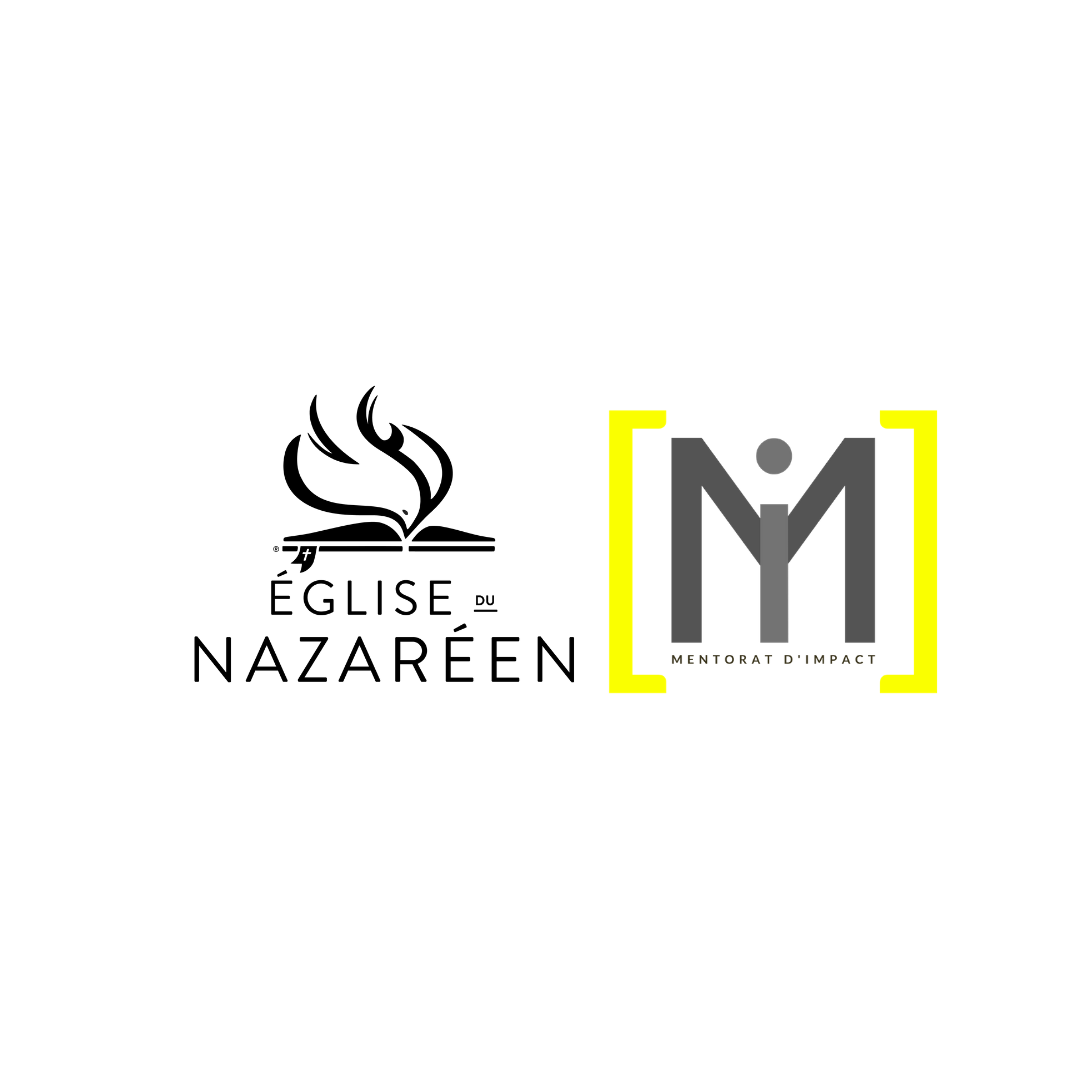 Principes Directeurs
4. Mesure quantitative et qualitative

Certains éléments du développement ne peuvent pas être facilement quantifiés, c'est pourquoi il est important d'avoir l'intention d'identifier les progrès réalisés dans certains domaines qui ne peuvent pas être facilement mesurés.
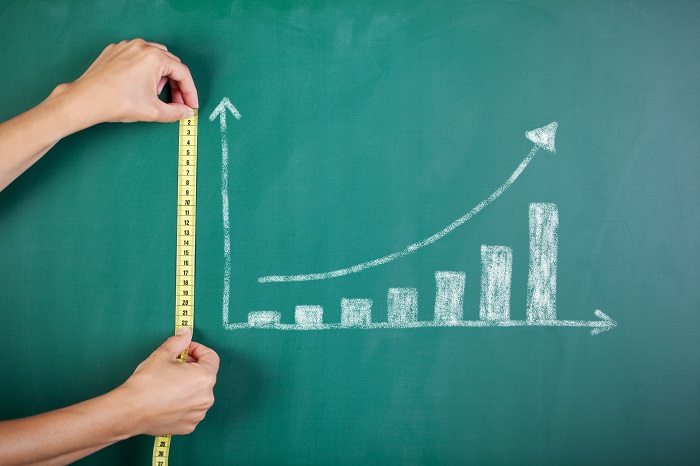 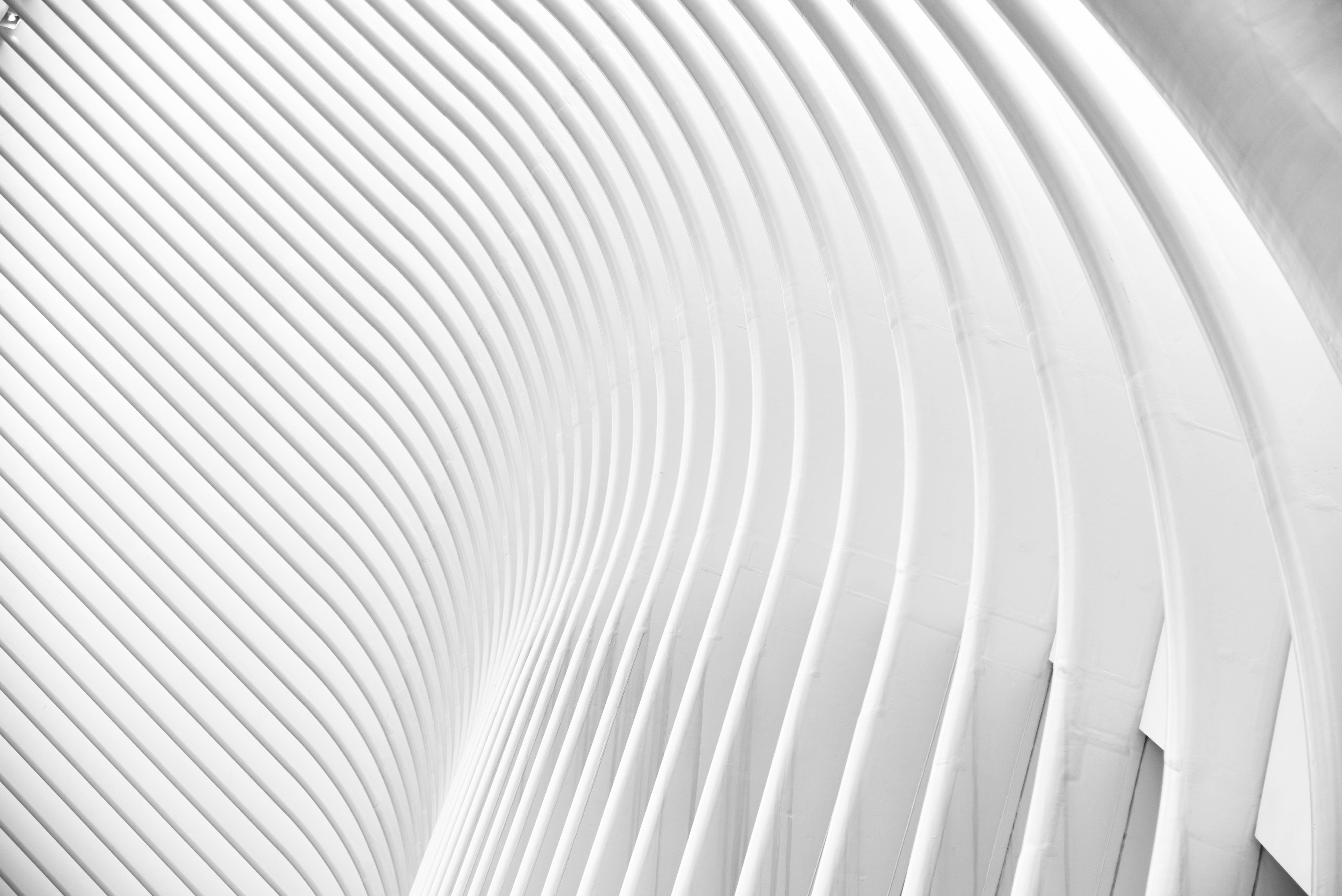 Compétence à developer chez un Mentor
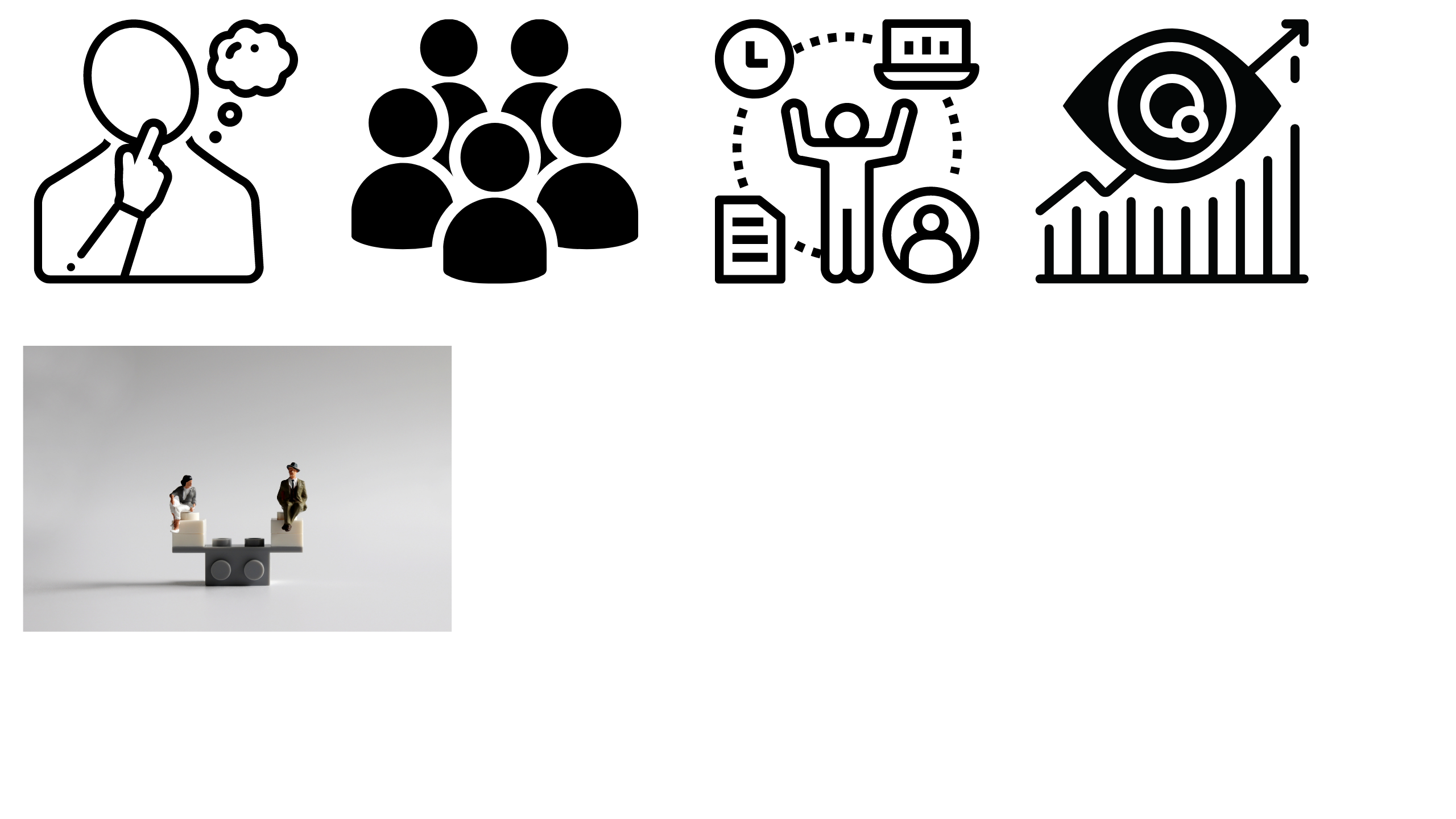 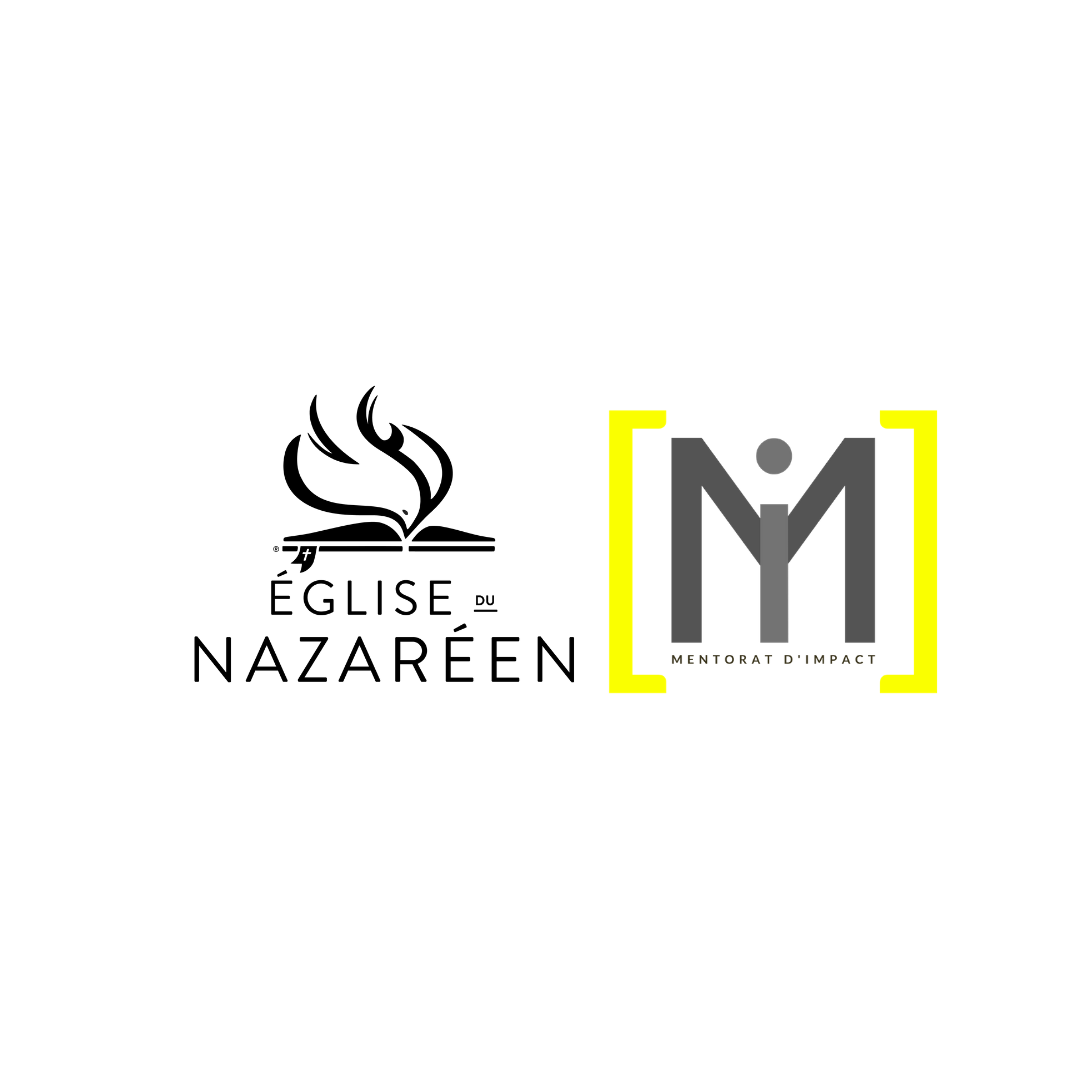 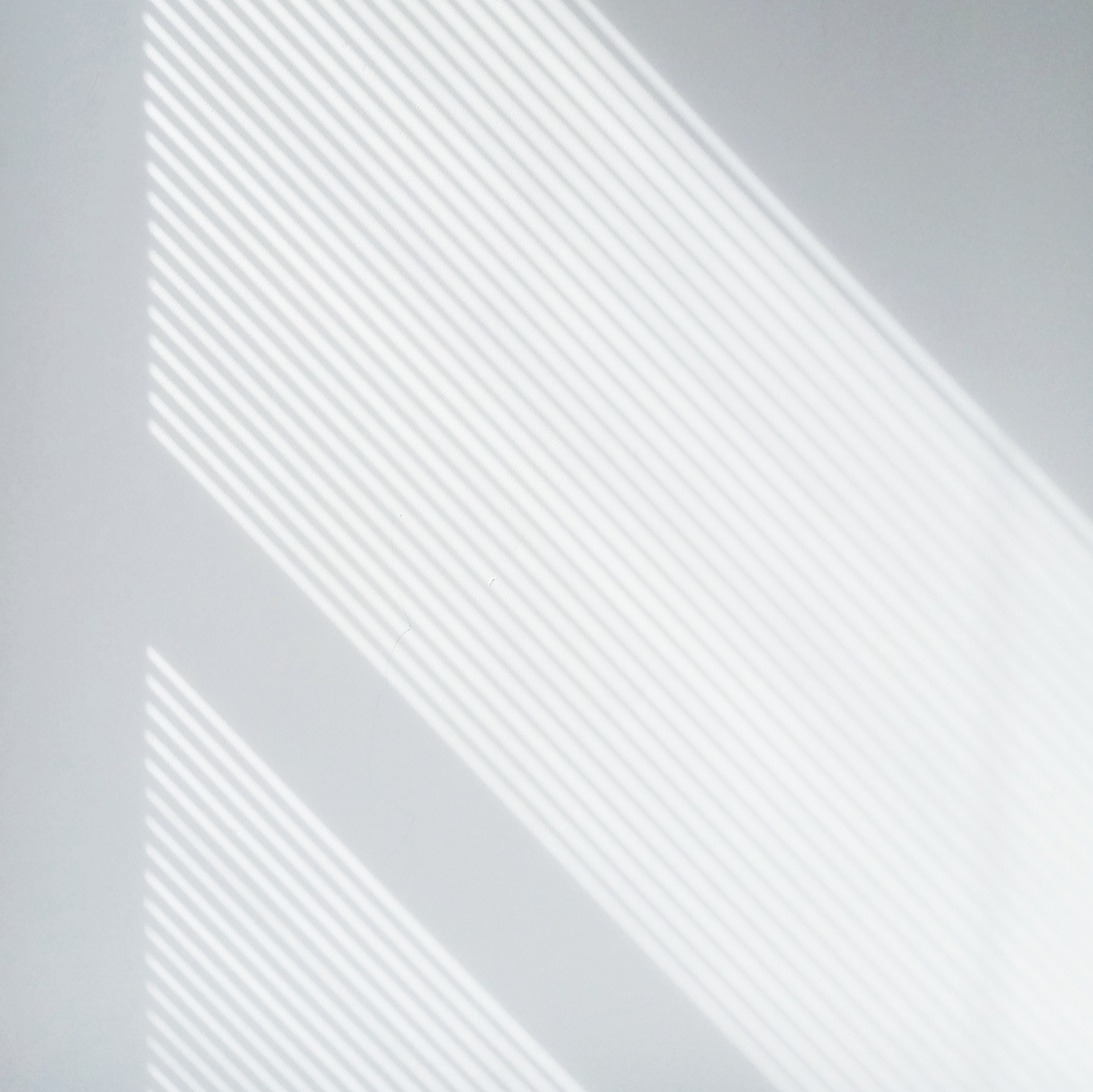 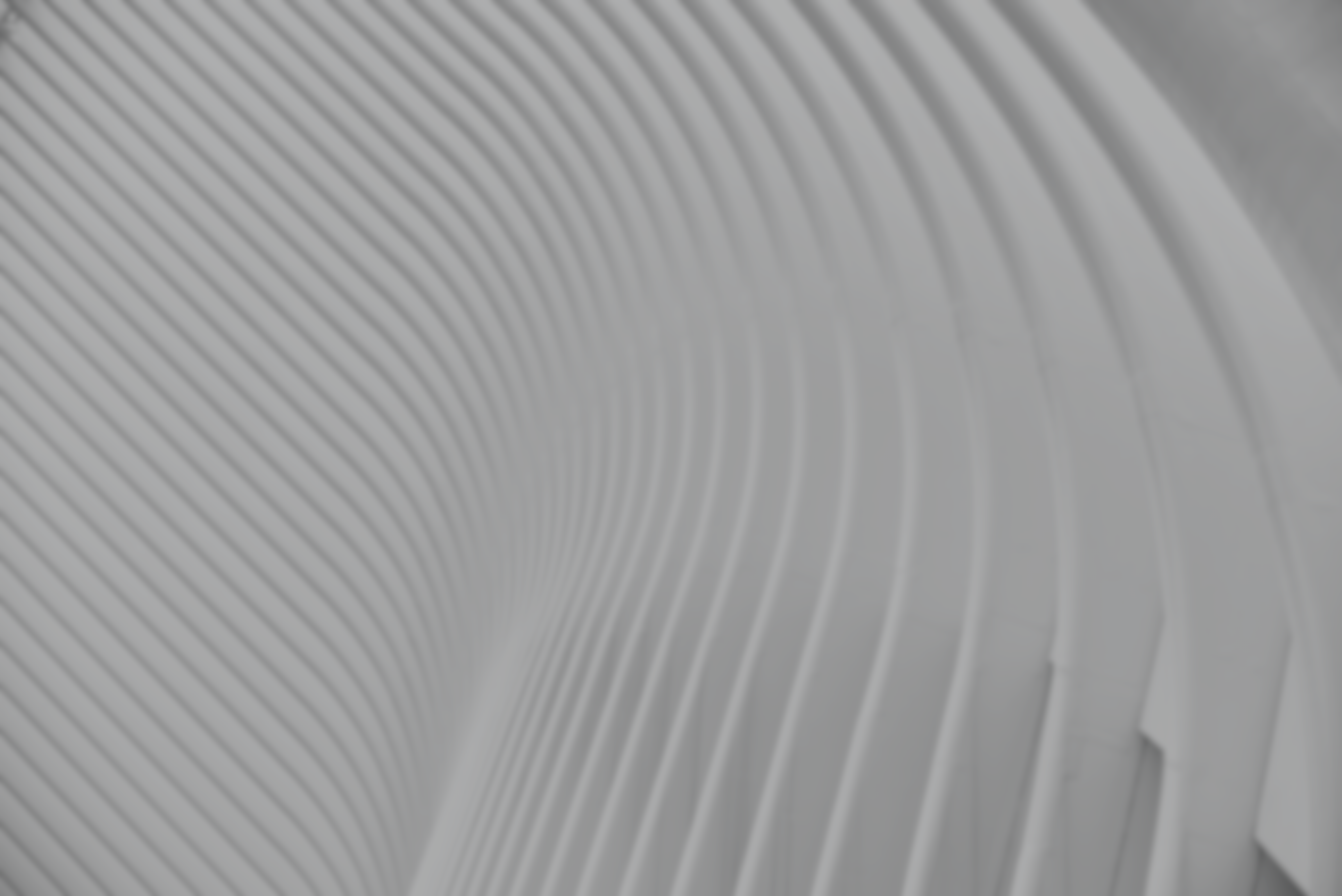 Compétence à developer chez un Mentor
Connectez-vous grâce à une écoute efficace
Construire une relation d'engagement et de confiance
Gardez une concentration précise et efficace
Aider le mentoré à identifier et surmonter les obstacles au progress
Aider le mentoré à grandir
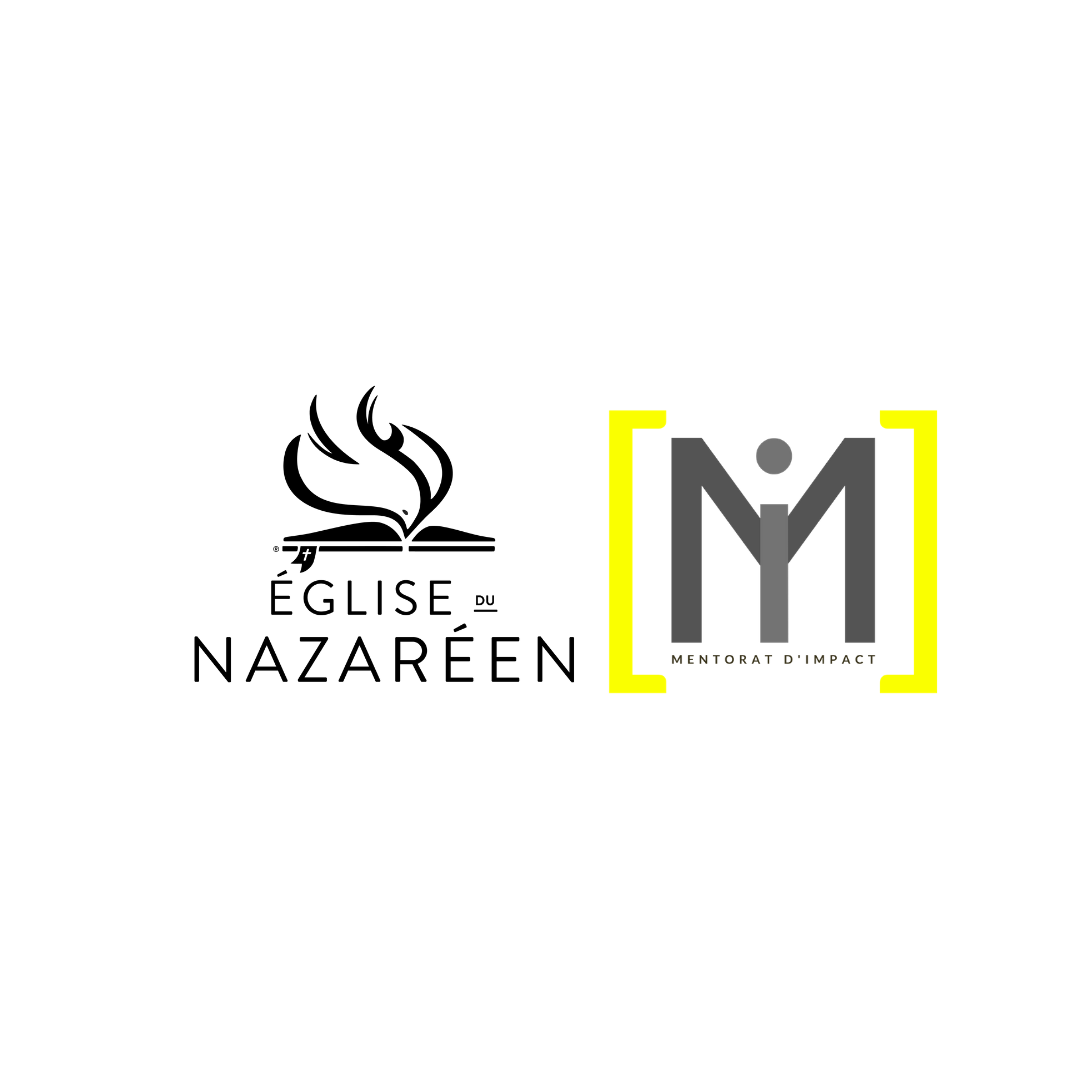 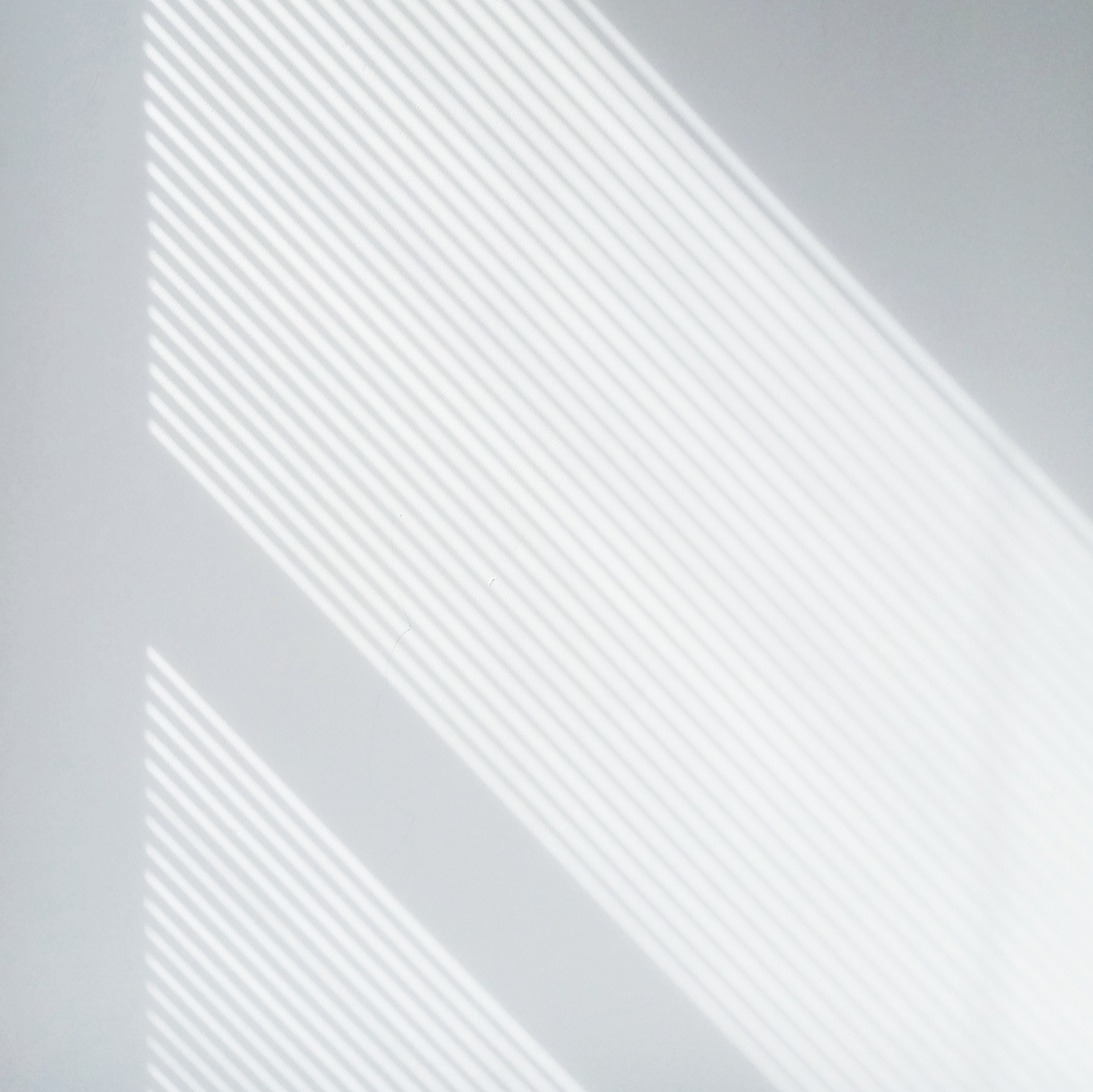 Partager la Vision du Développement du Mentorat
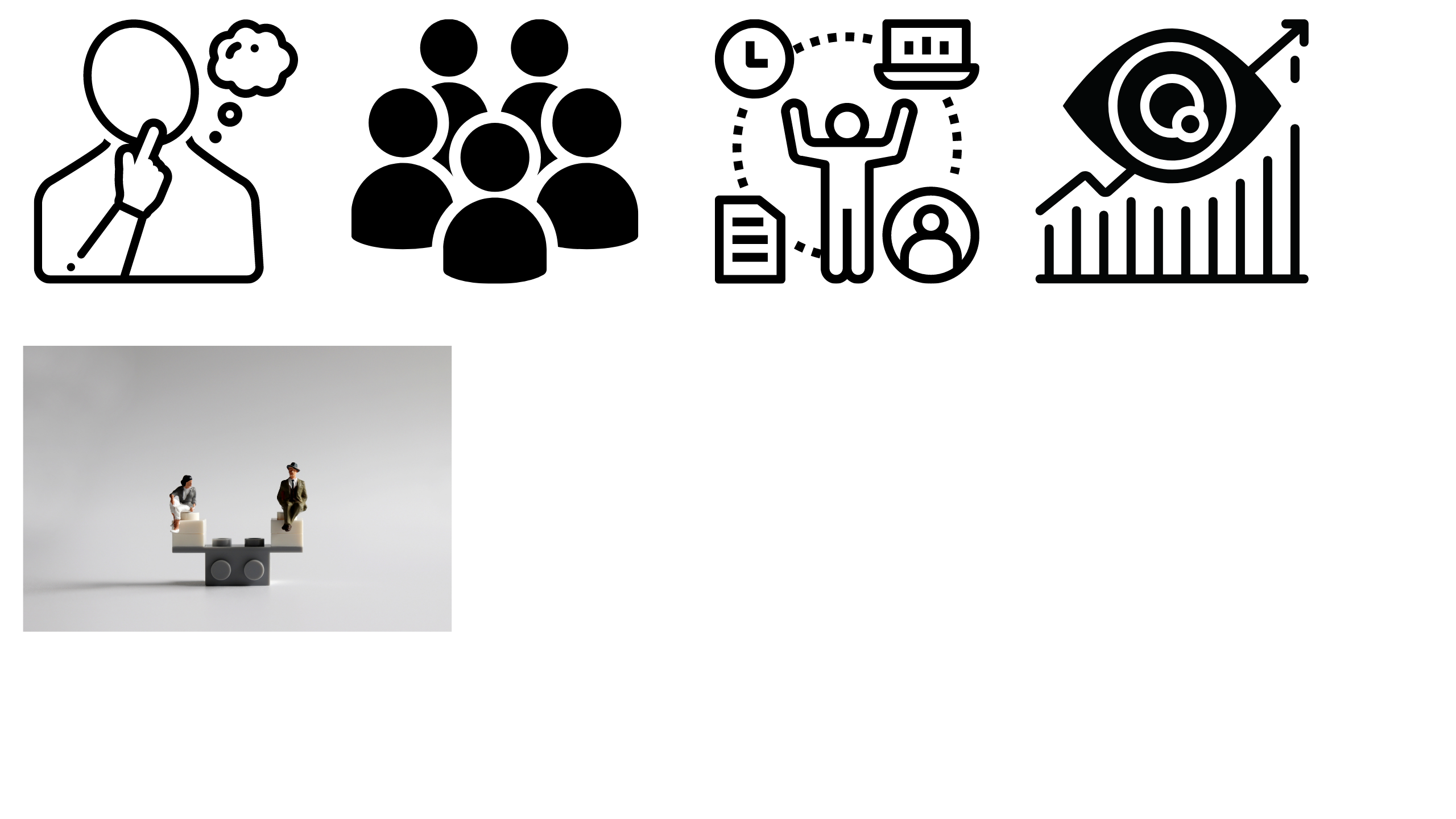 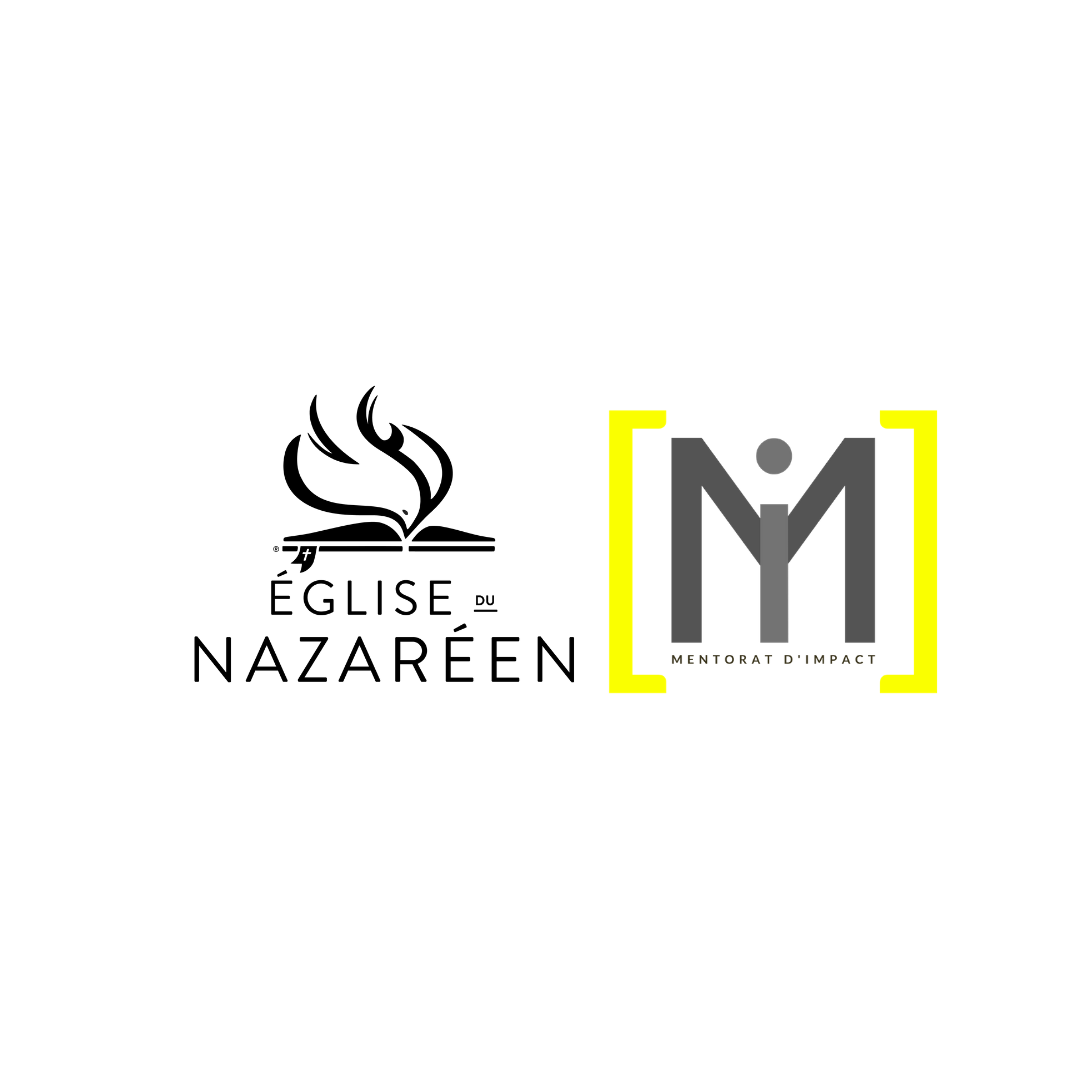 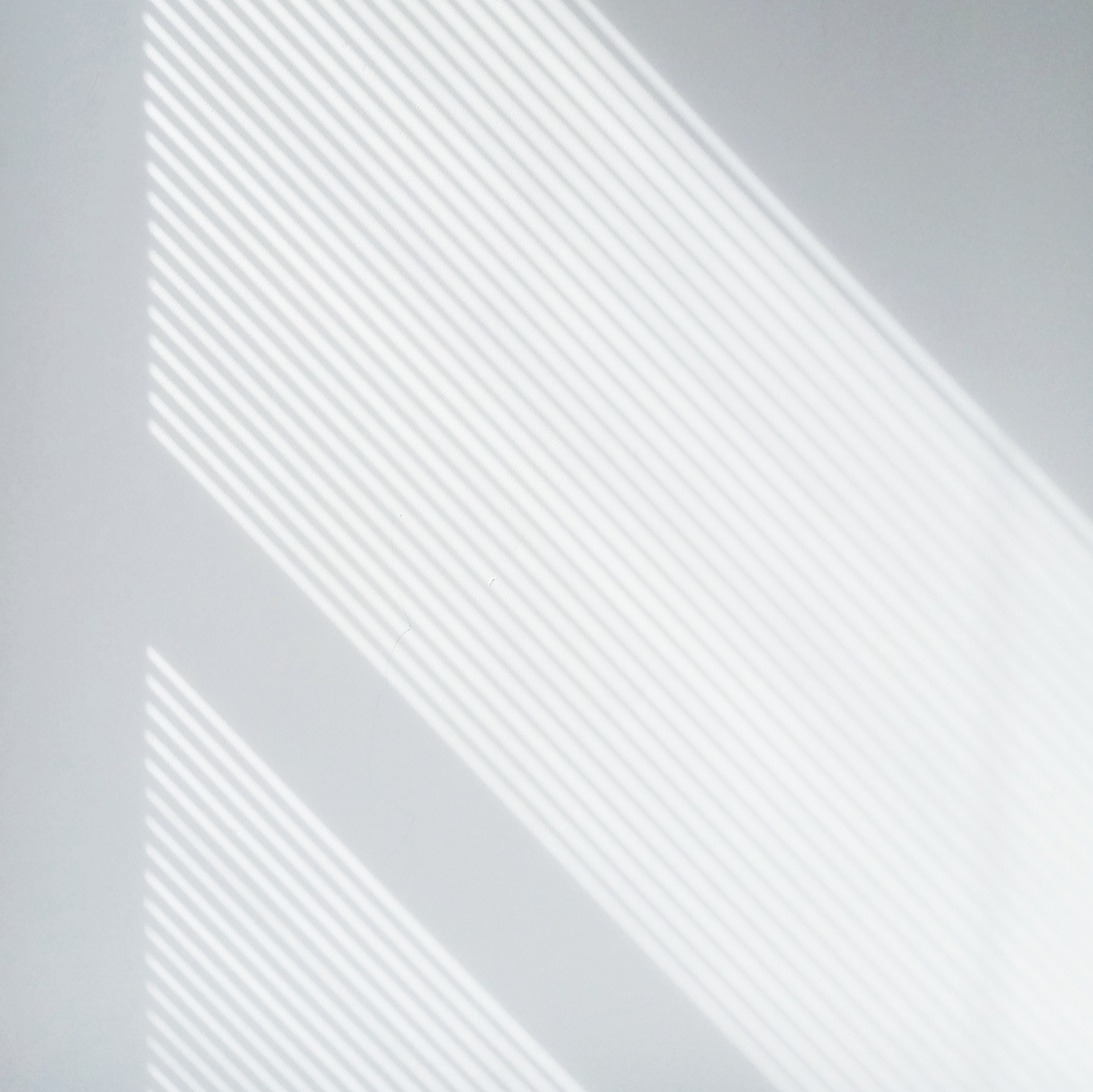 Partager la Vision du Développement du Mentorat
Commencez avec votre équipe proche.
Apprendre ensemble les fondamentaux et les pratiques du mentorat.
Fixer des objectifs d'accompagnement.
Établir un processus sur lequel les participants s'entendent.
Passez en revue les progrès et renouvelez votre engagement.
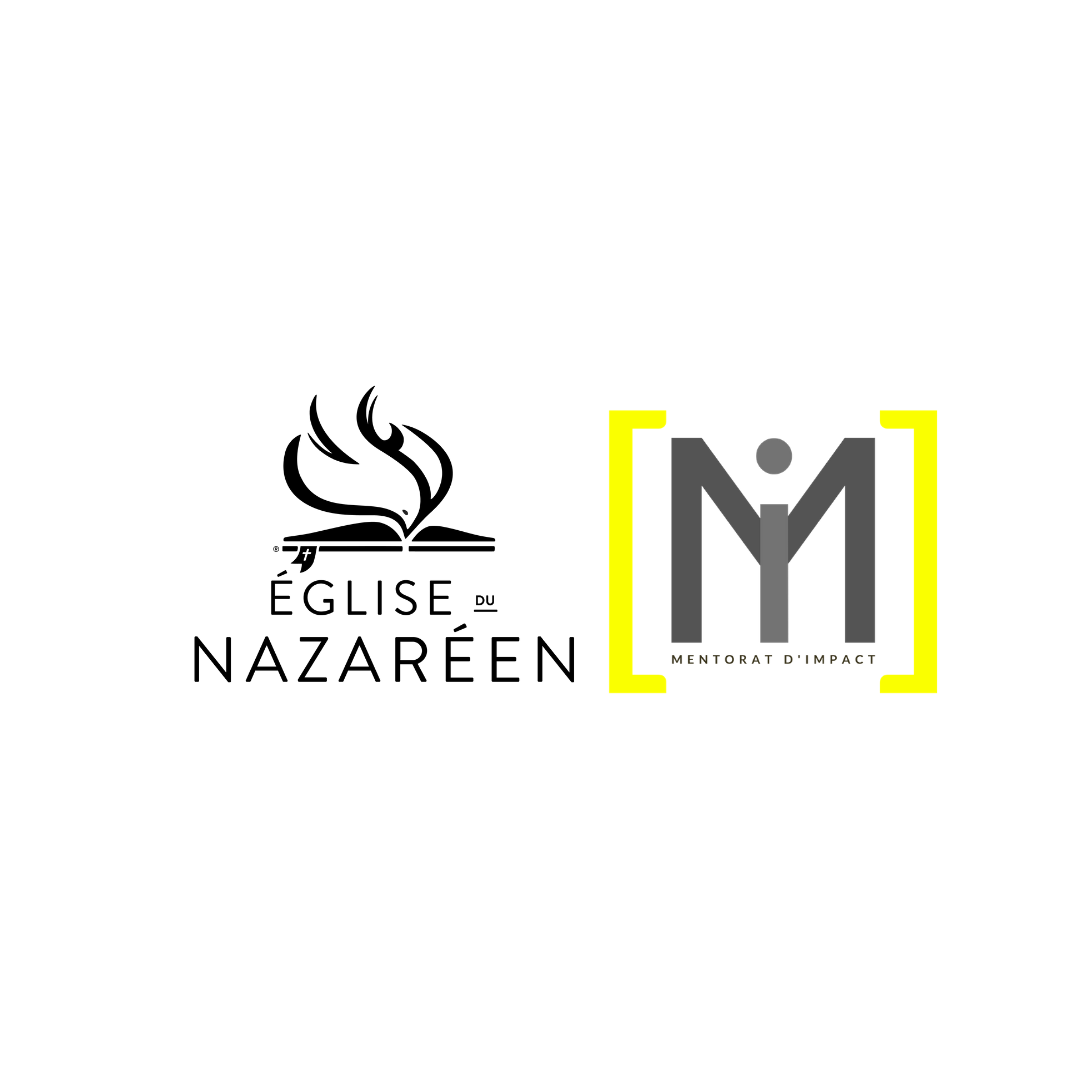 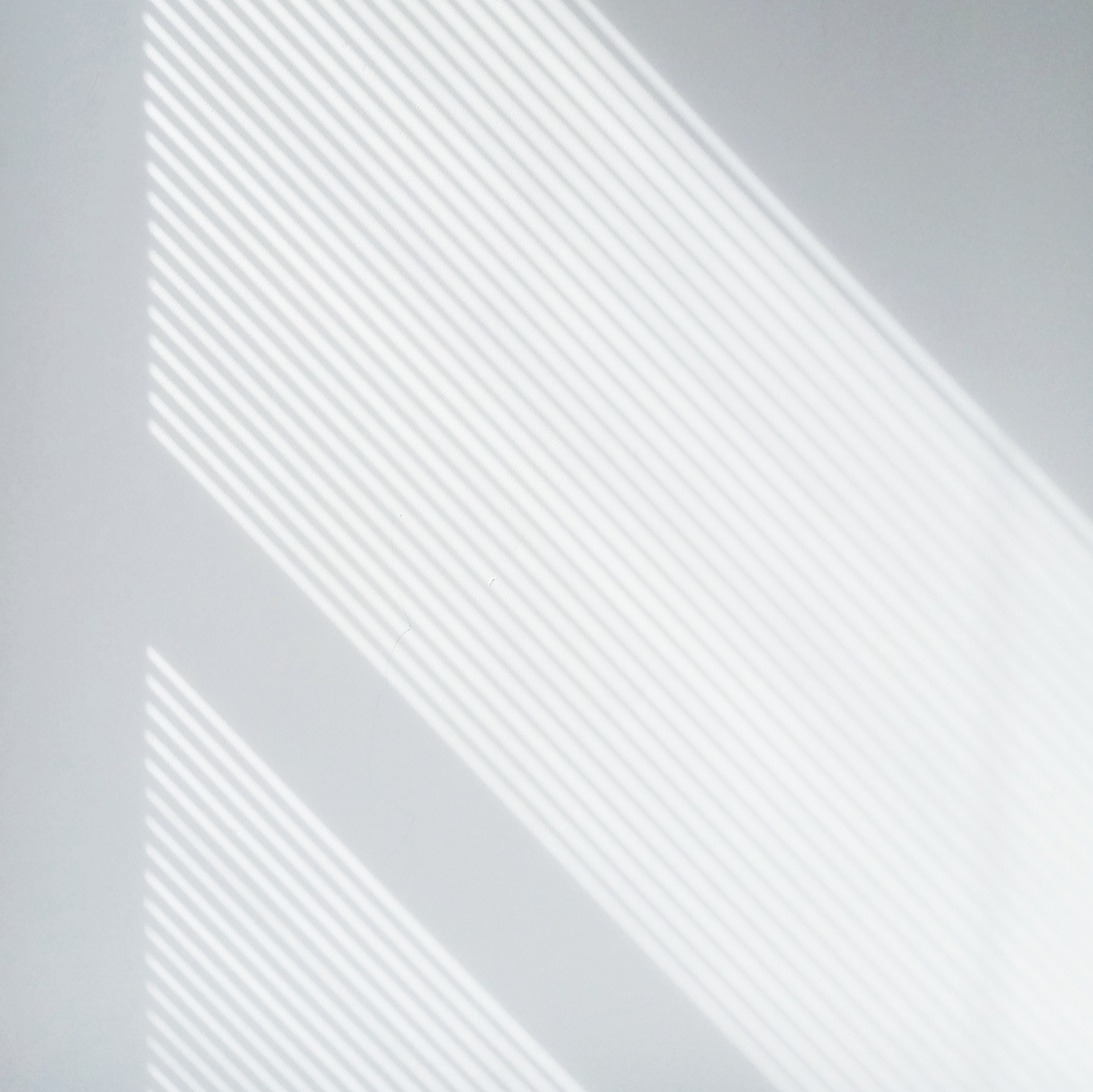 Petits Groupes 
pour travailler sur les questions de réflexion.
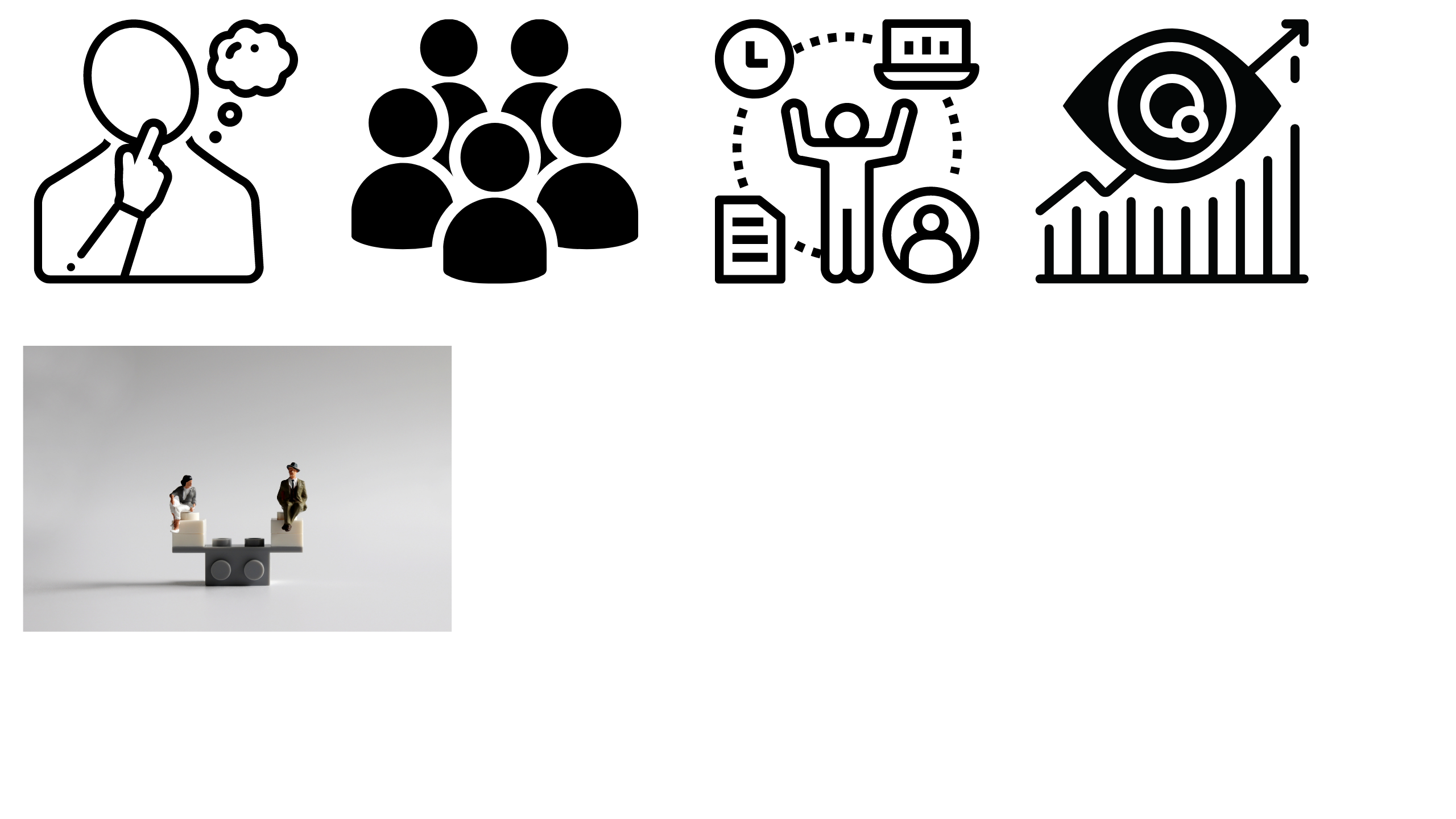 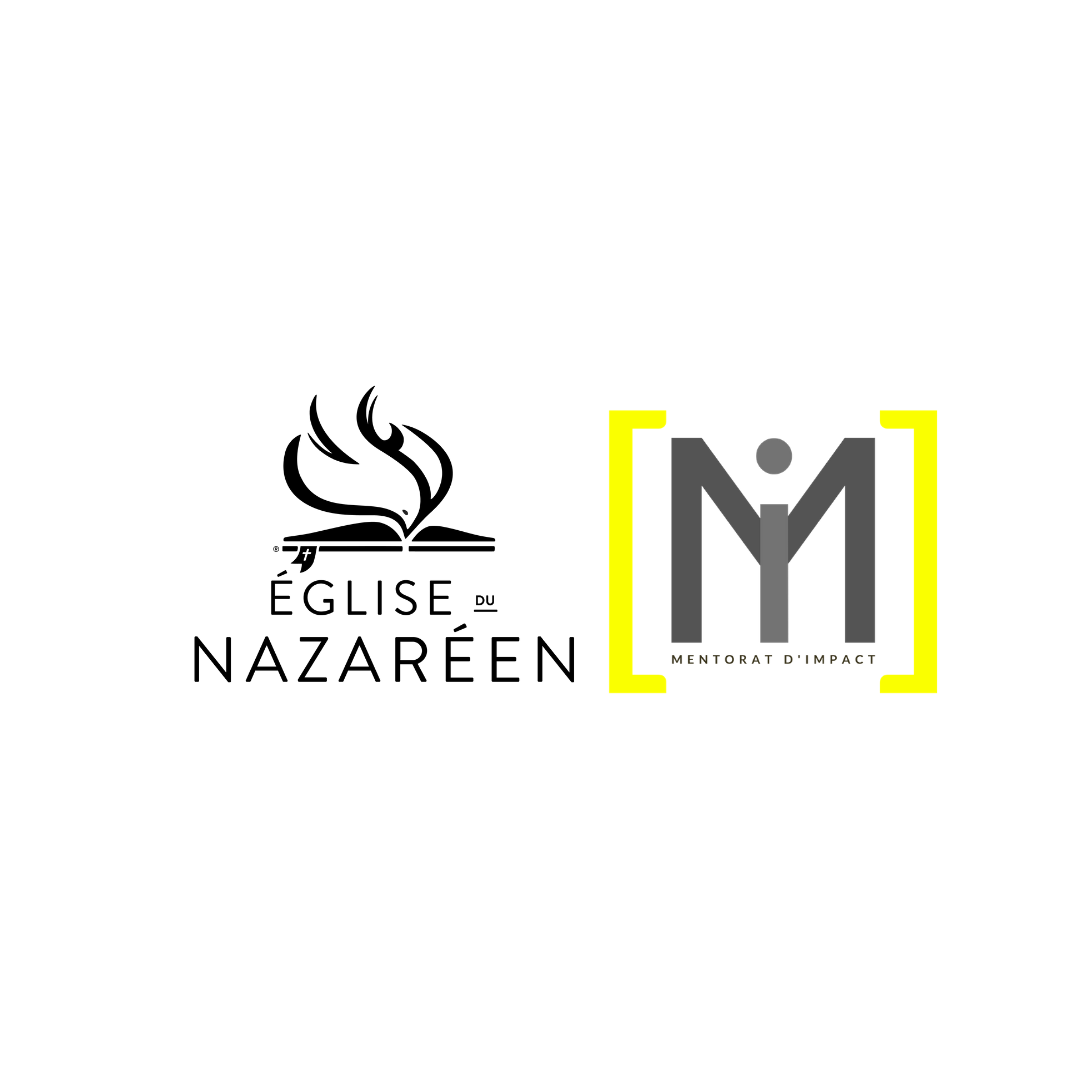 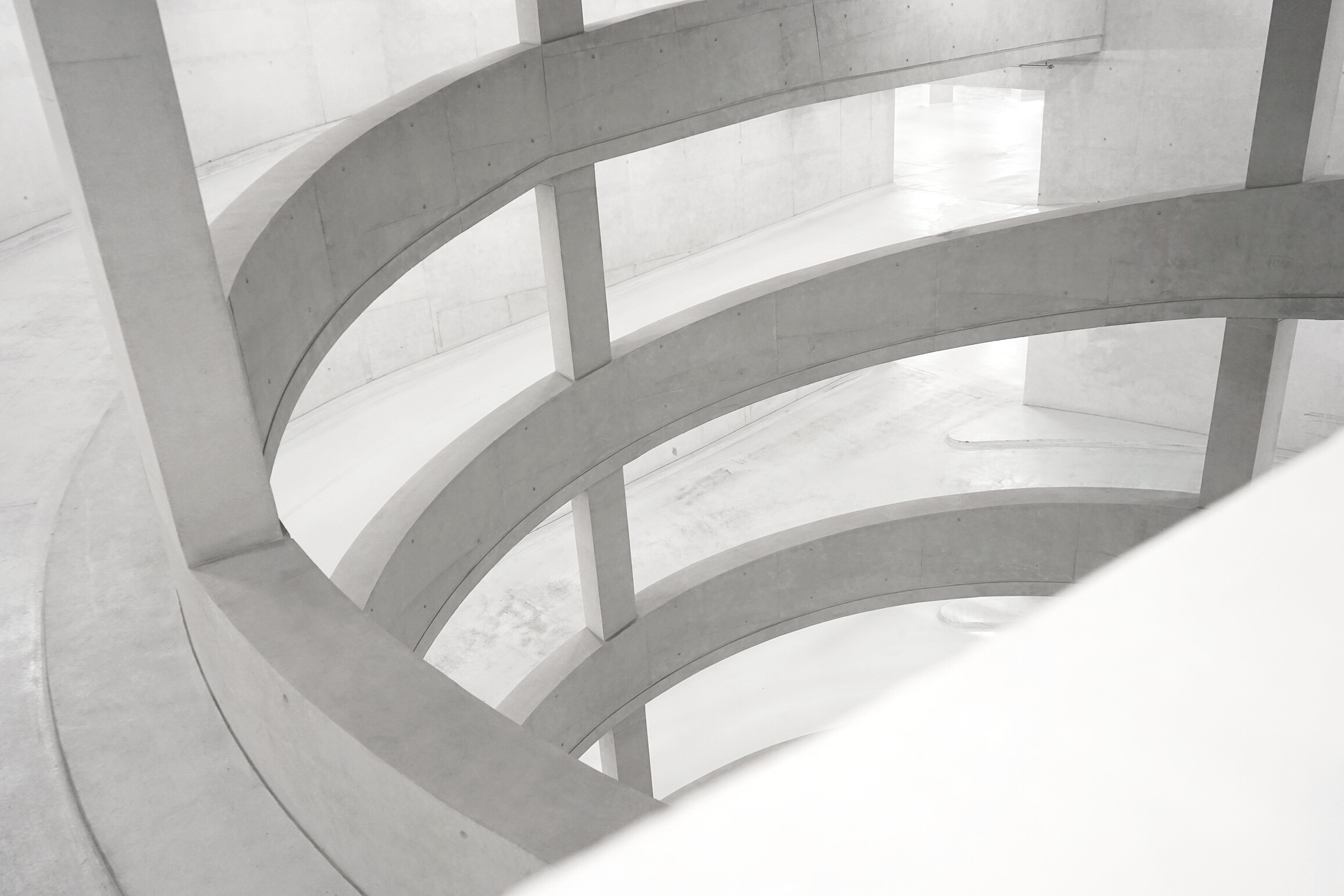 La Roue de la Vie
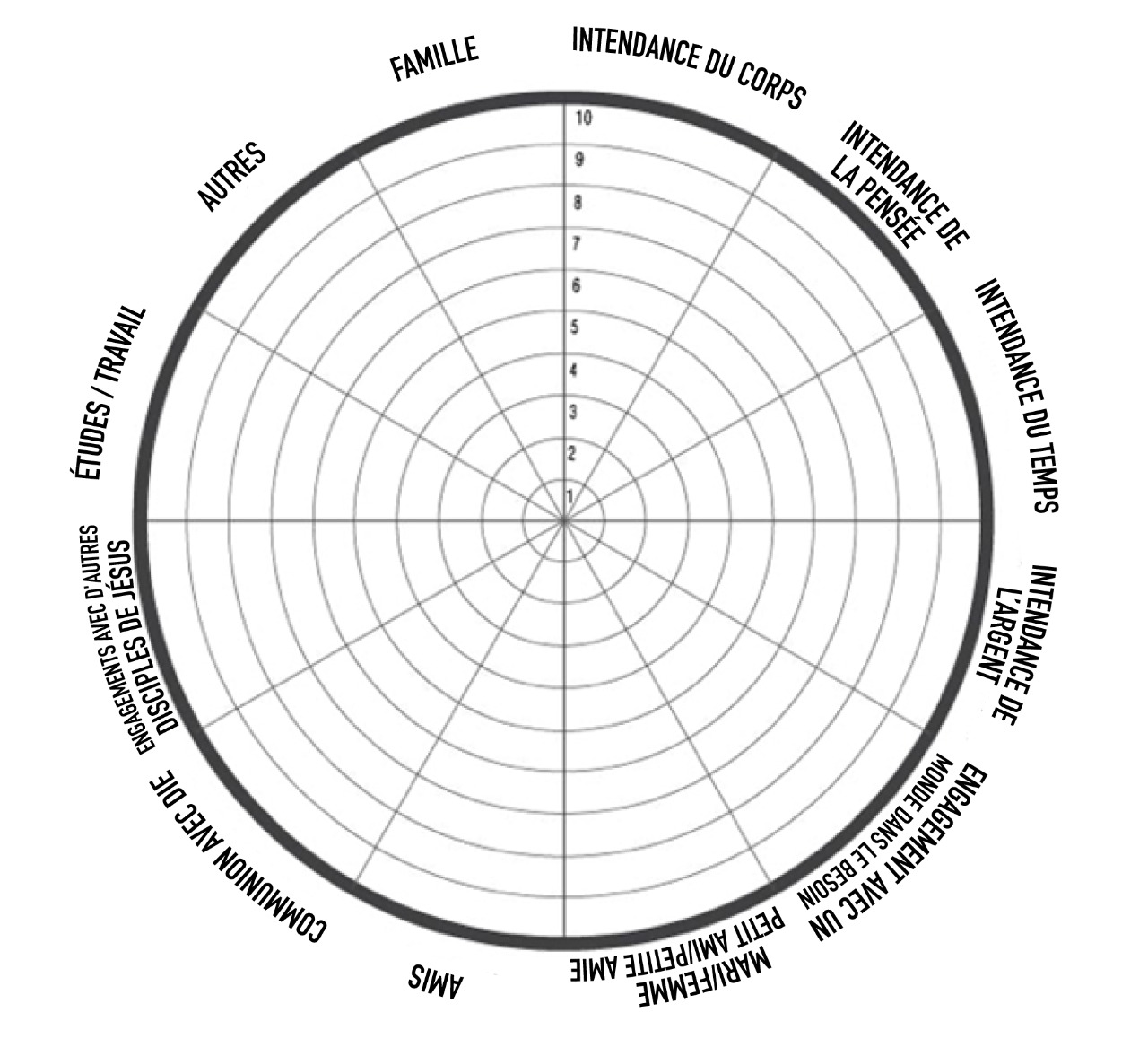 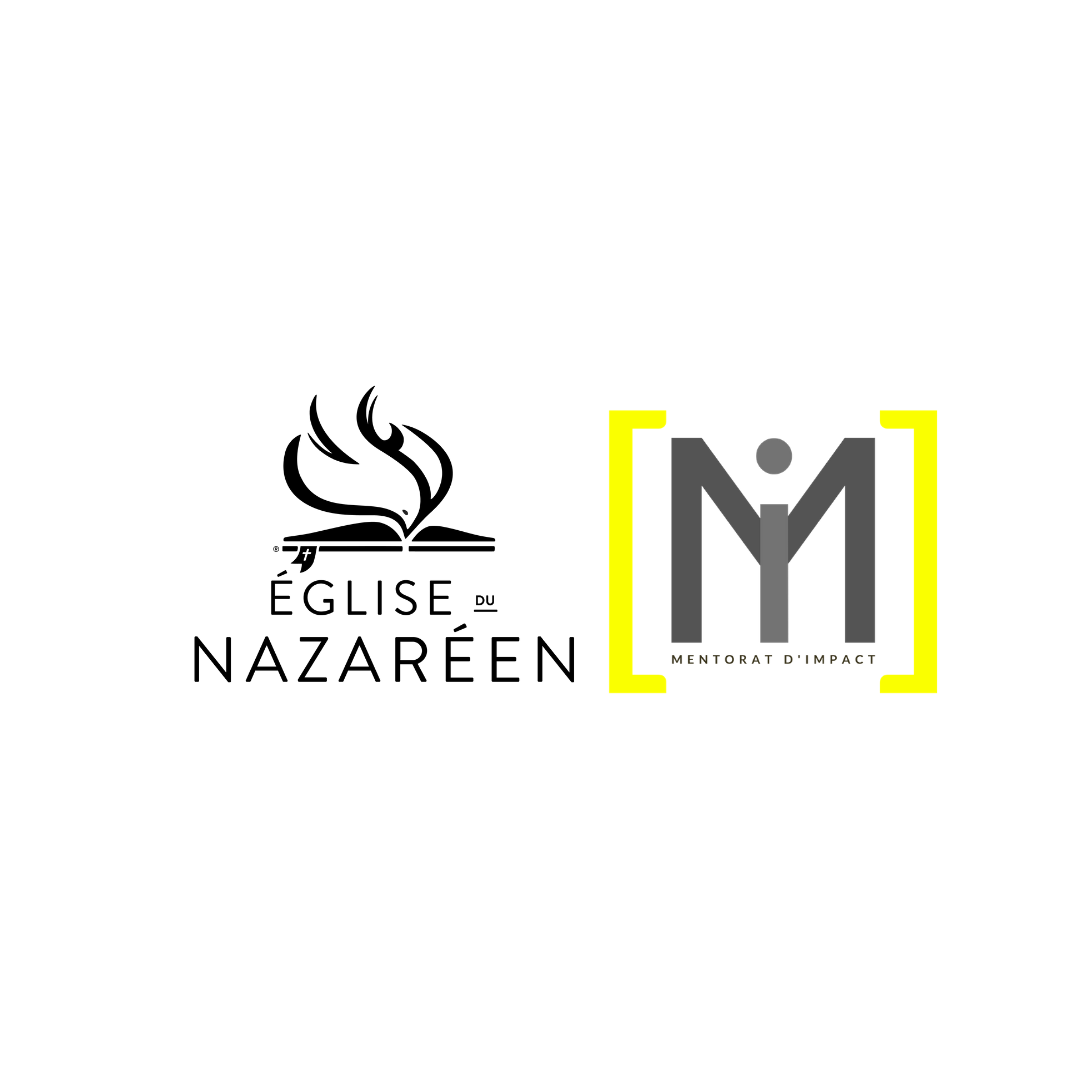 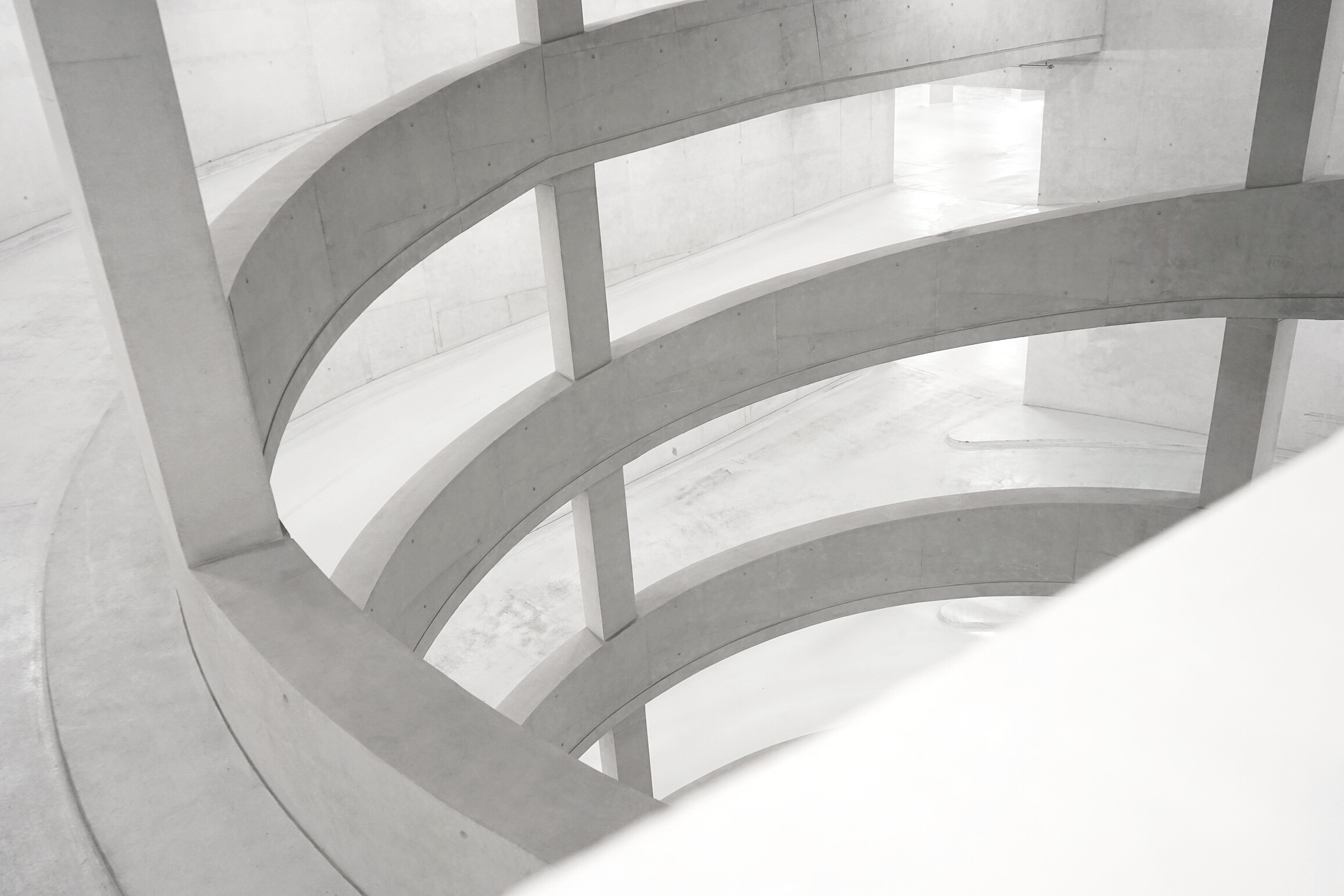 La Roue de la Vie
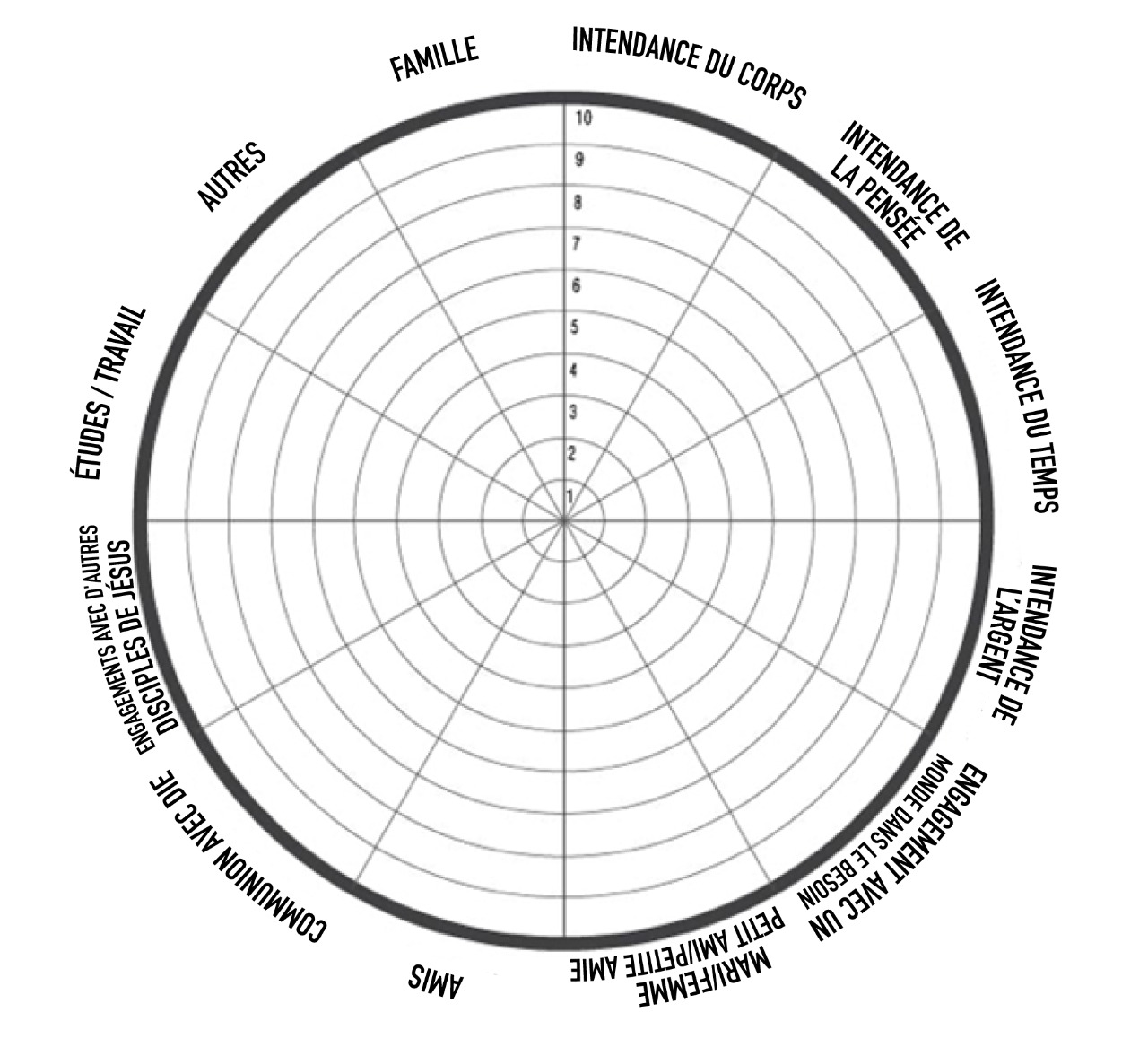 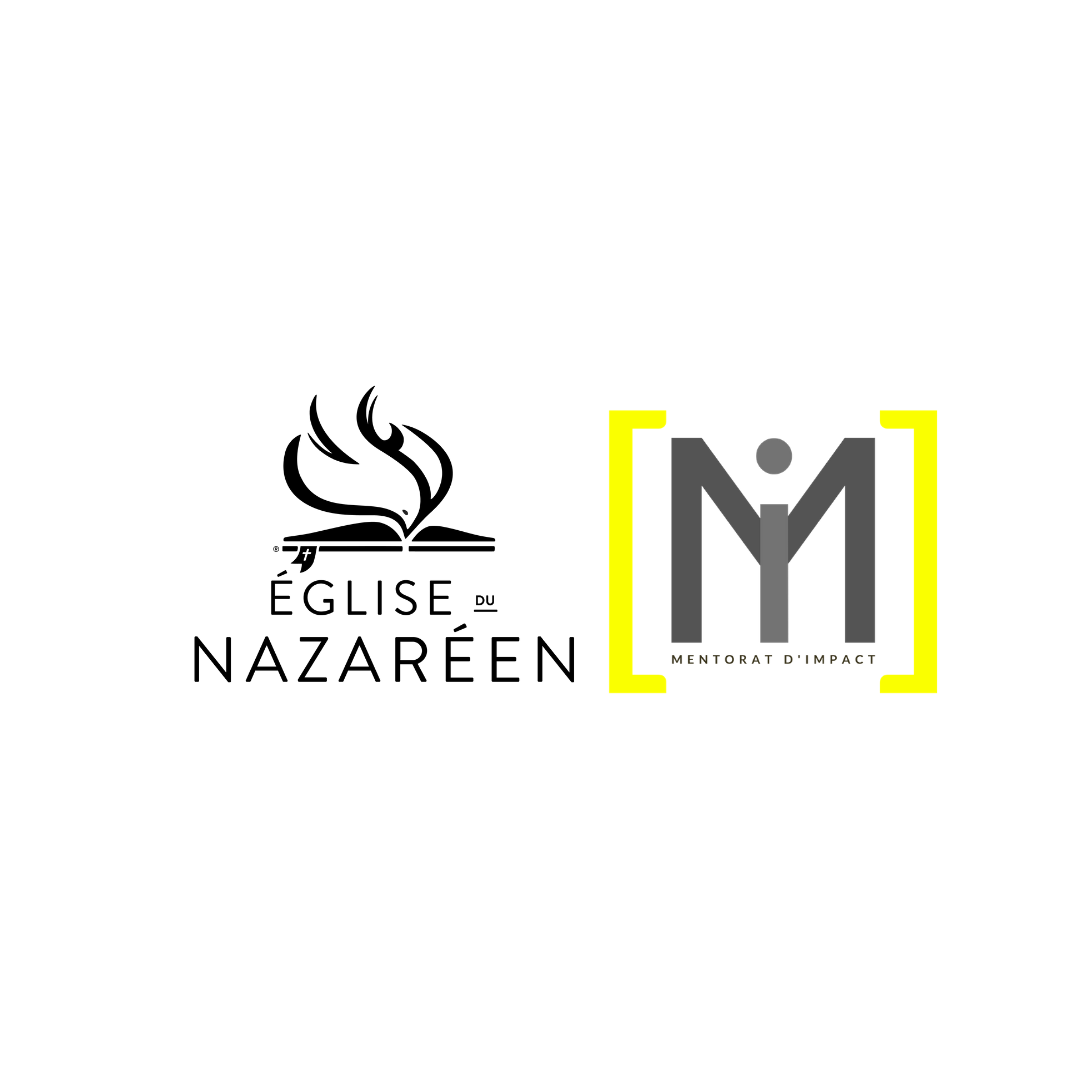 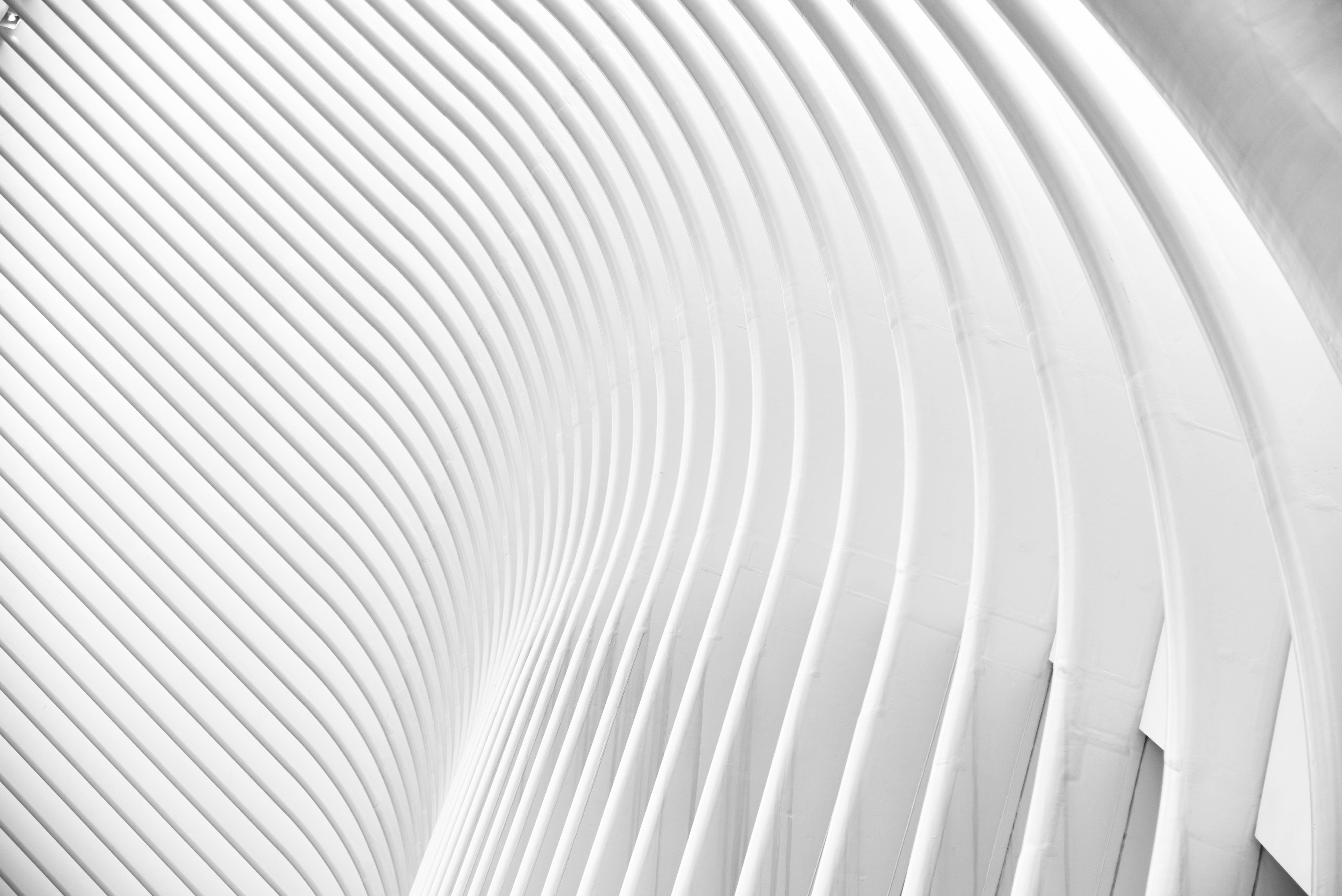 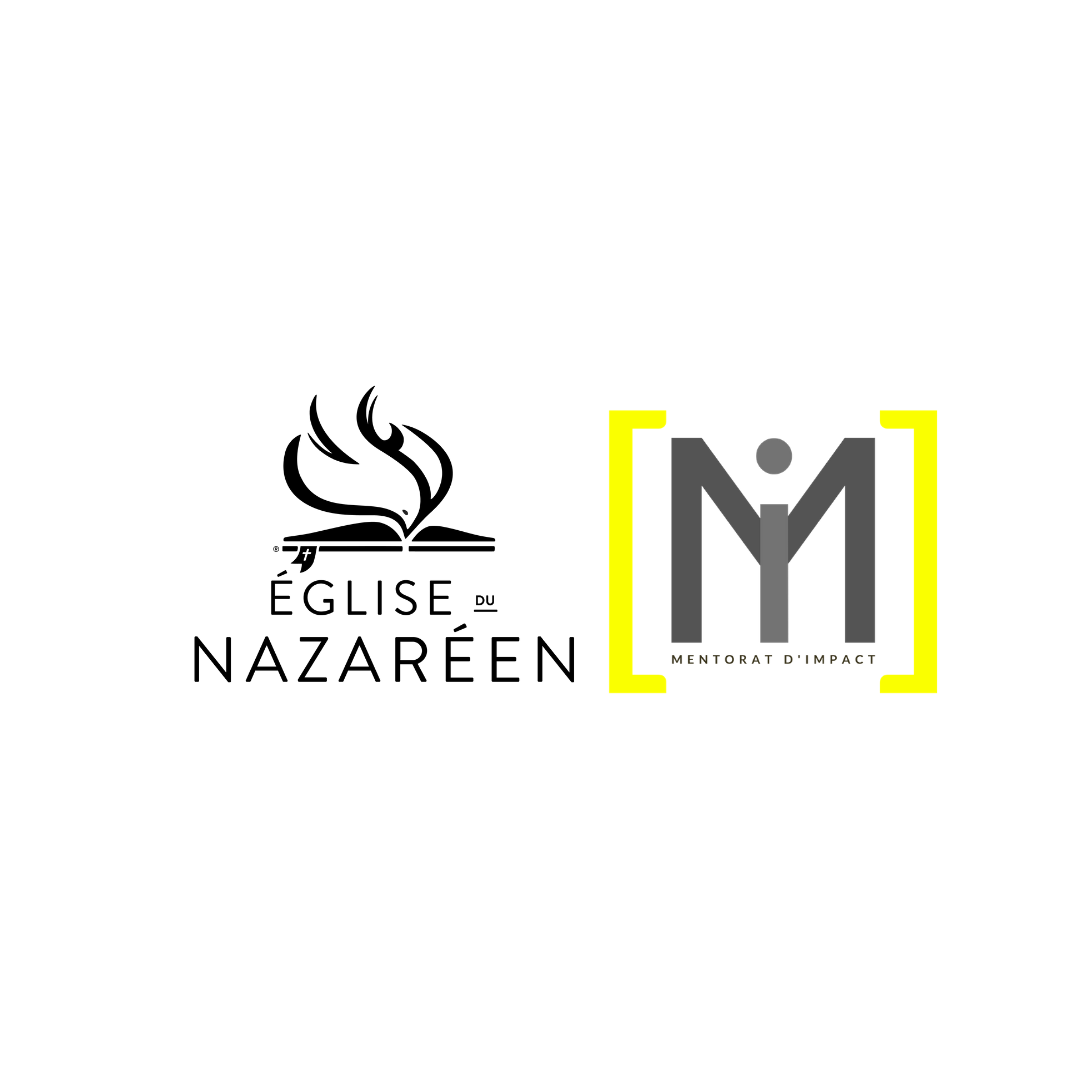 Rencontre de mentorat par les pairs
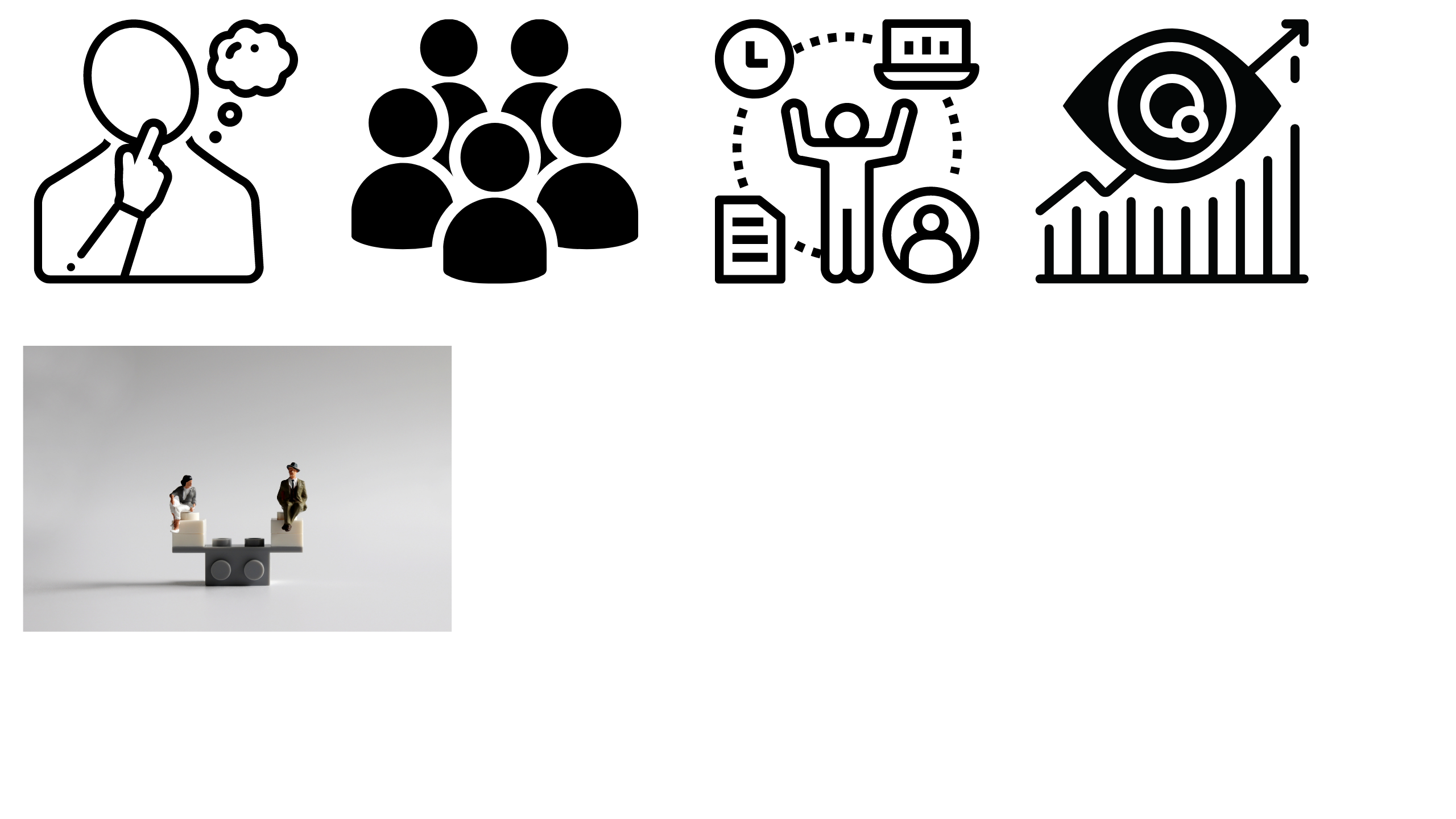 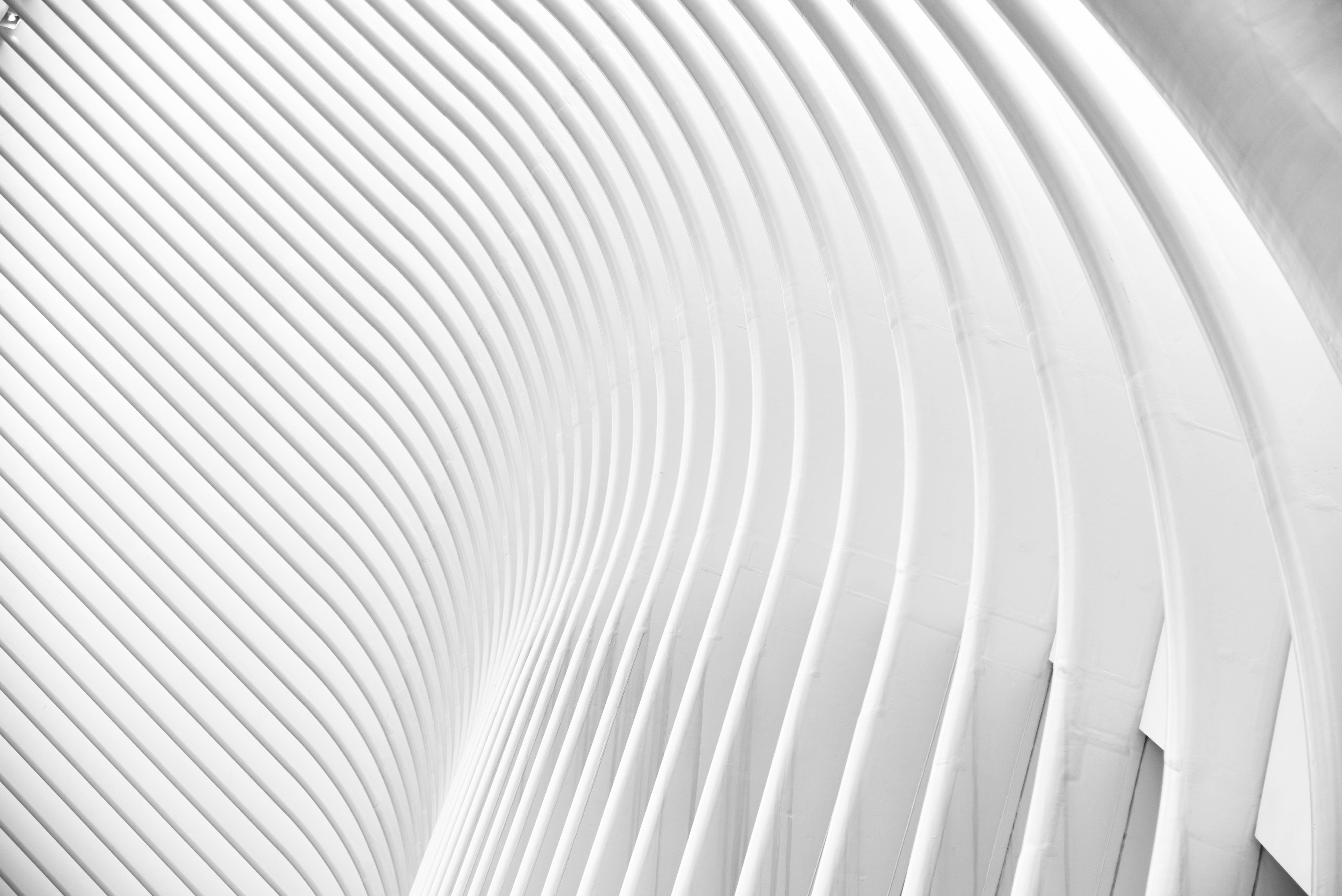 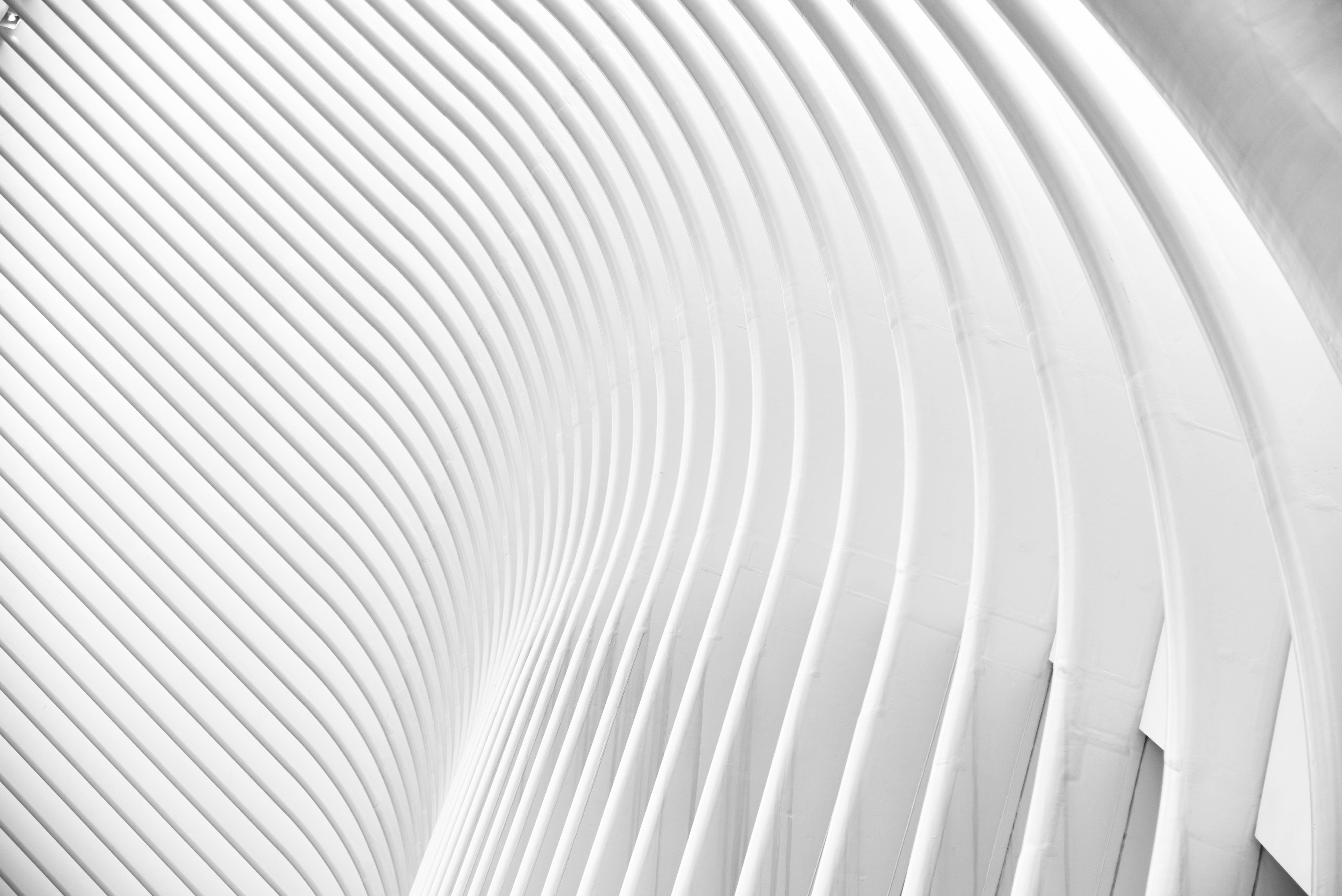 Rencontre de mentorat par les pairs
Mise à jour:

Prière
Questions clés: Comment ca va? Comment va ta famille? Comment est votre ministère ?
2. Obstacles et projets

Quels obstacles avons-nous rencontrés jusqu'à présent ? Chaque personne partage (temps limité)
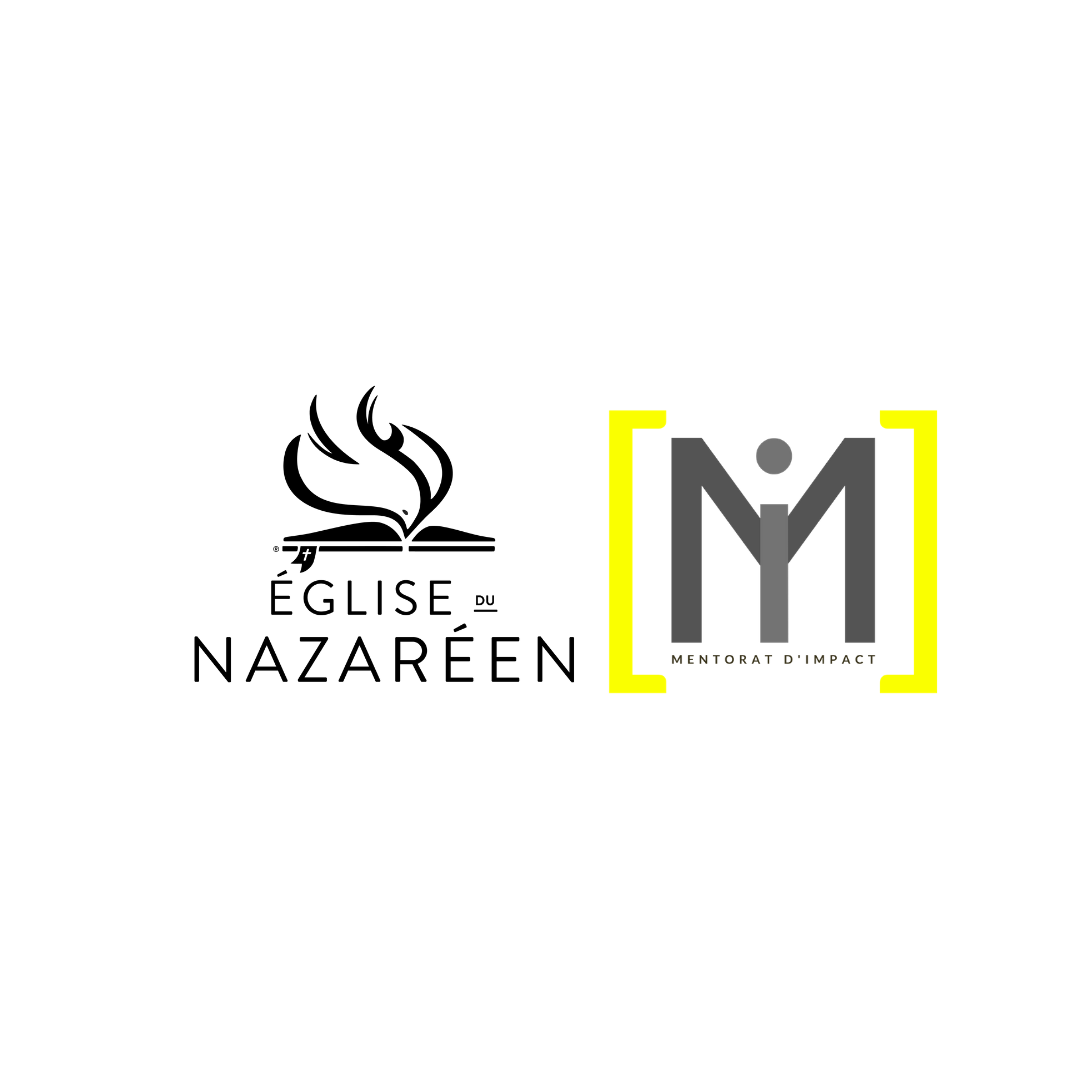 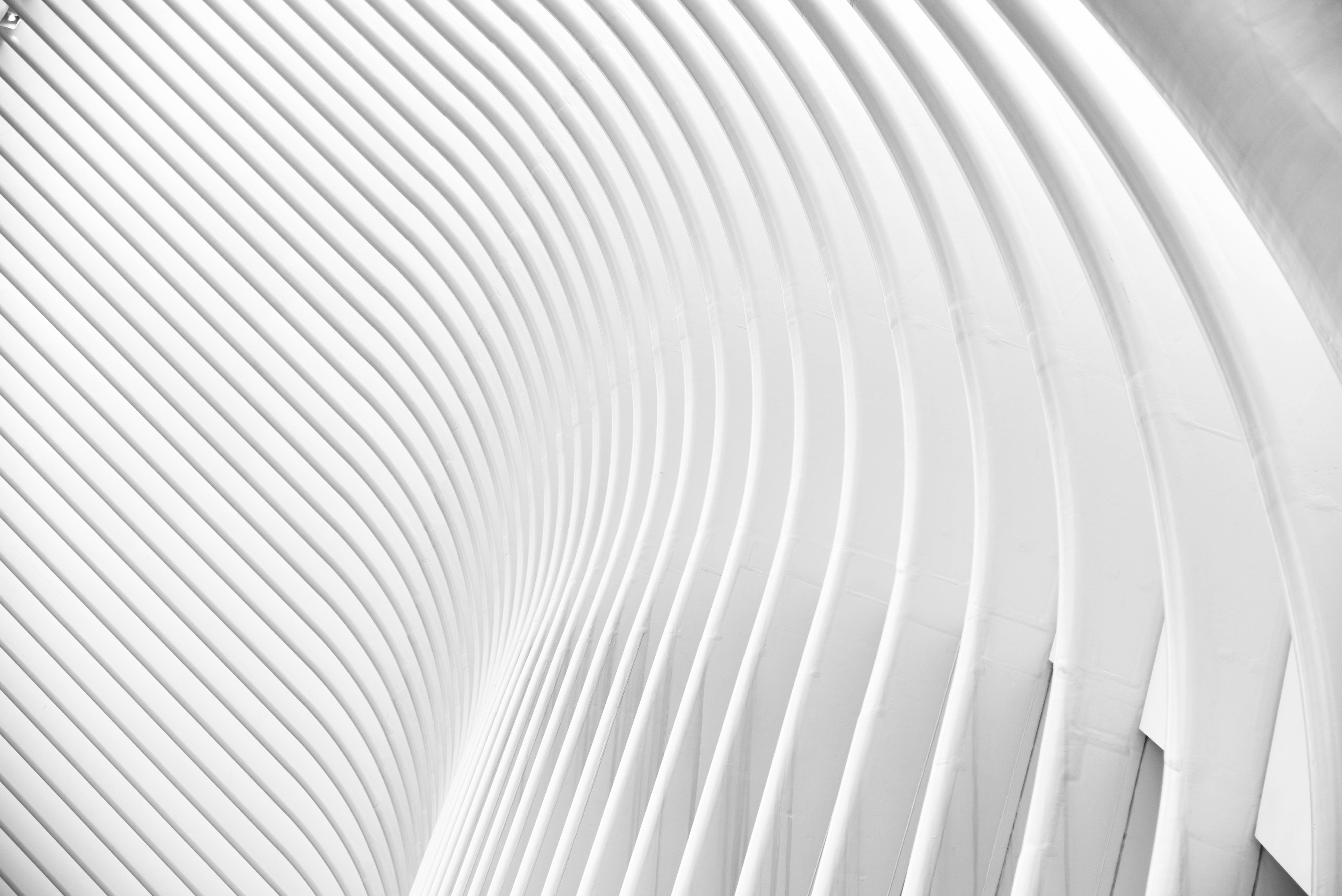 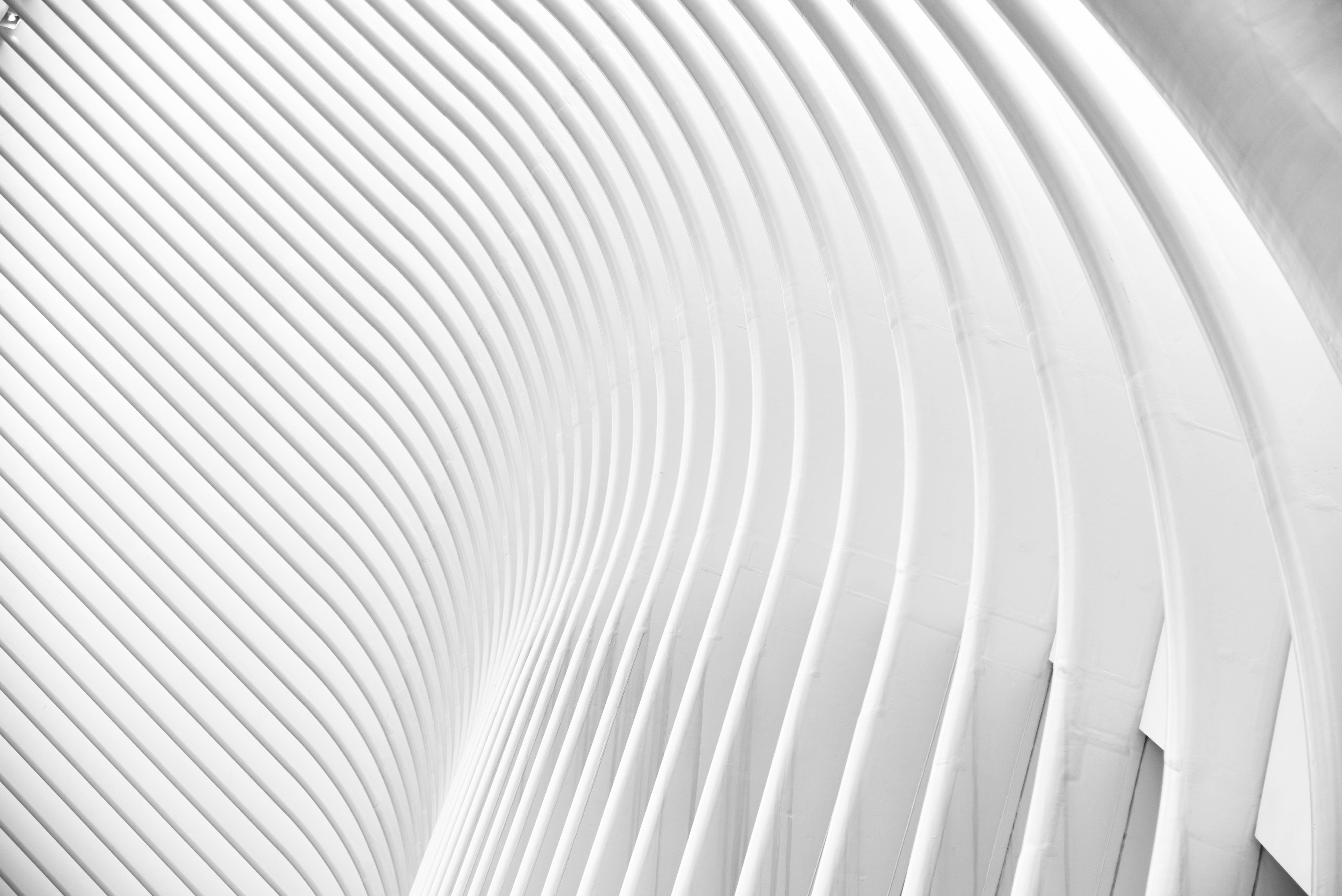 Rencontre de mentorat par les pairs
3. Prochaines étapes

Chacun partage ce qu'il va faire. Il est recommandé de le noter pour le revoir lors de la prochaine réunion
4. Logistiques et questions pratiques

Date, heure et lieu de la prochaine réunion, autres détails.
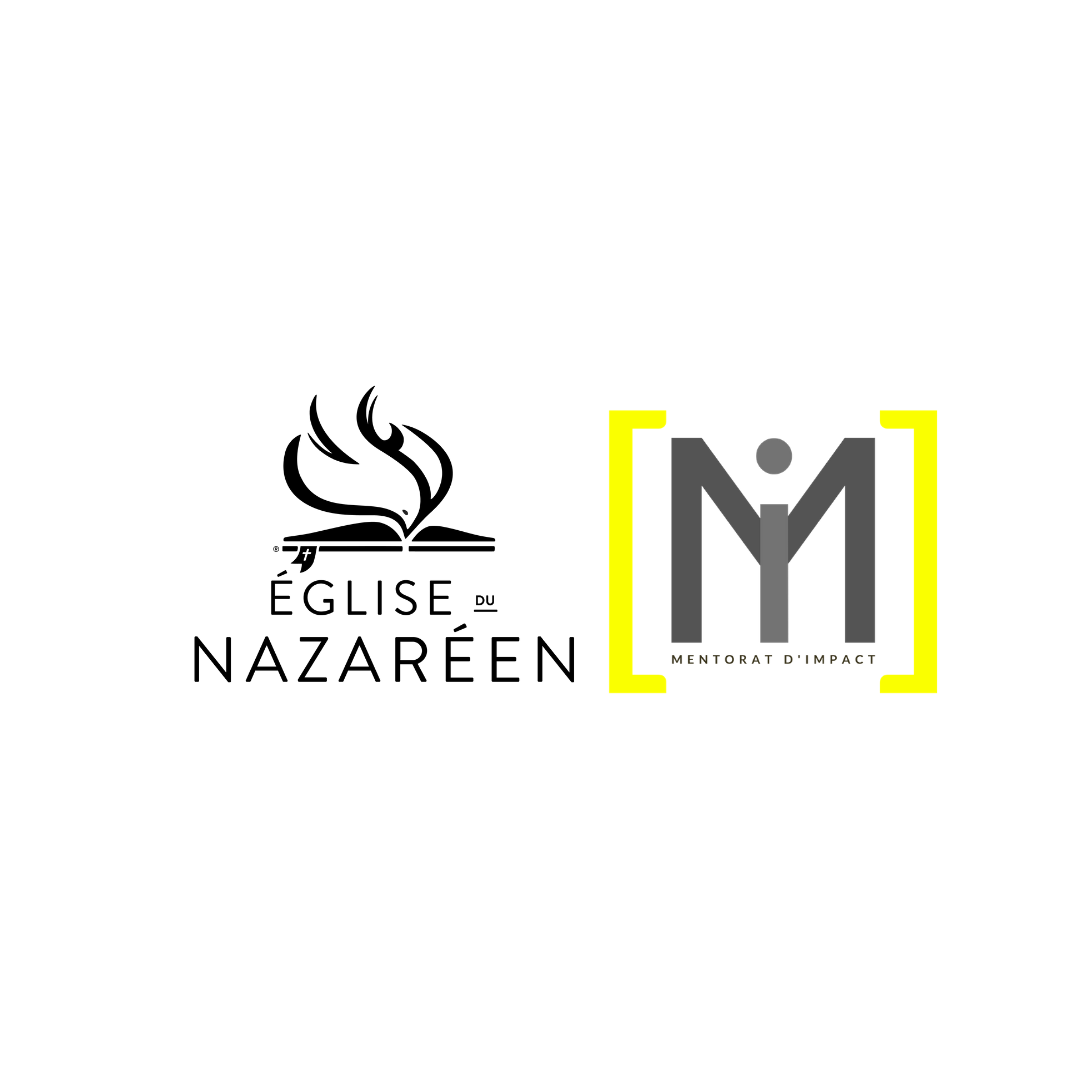 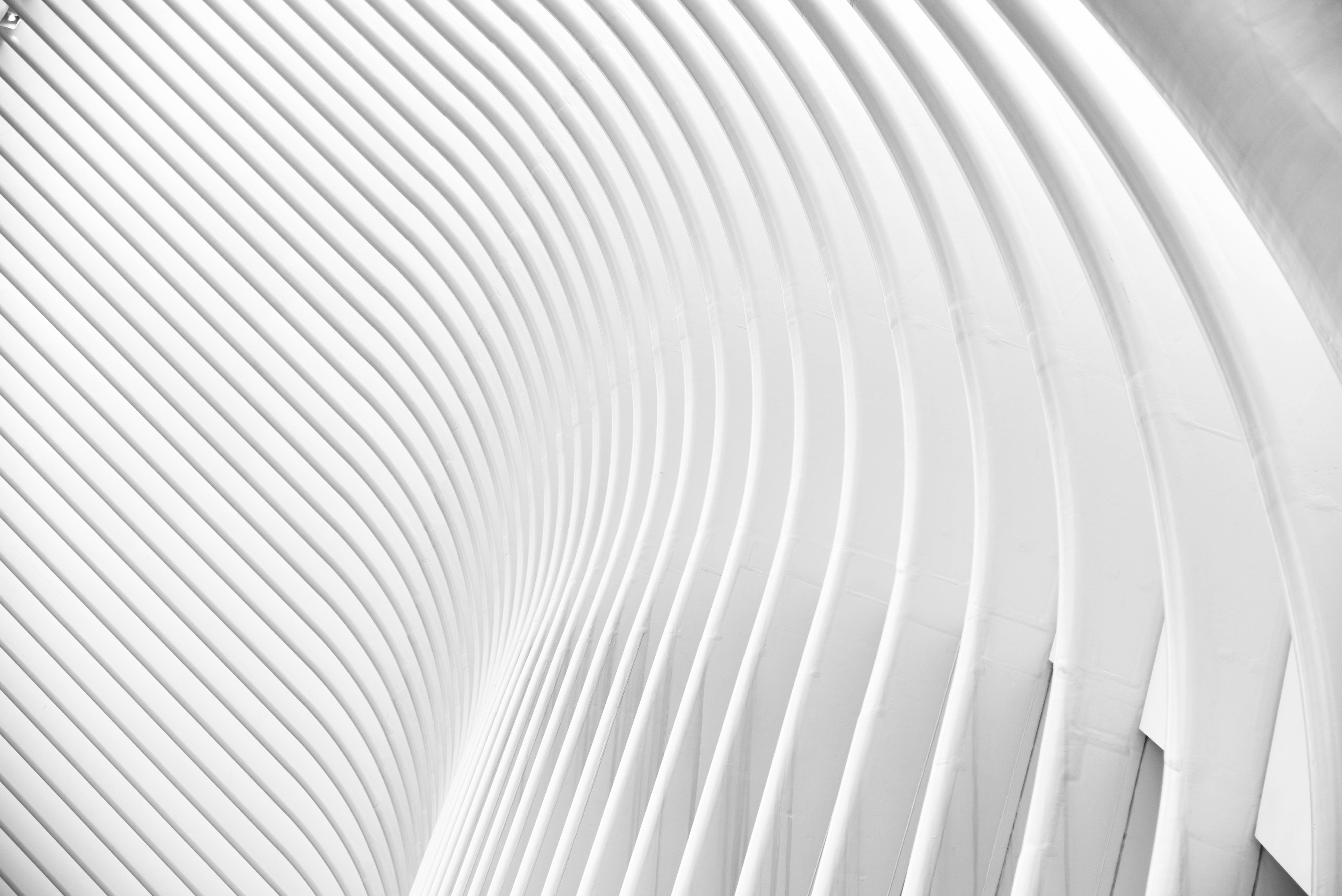 LE MENTOR EN TANT QUE FORMATRICE DE MENTOR
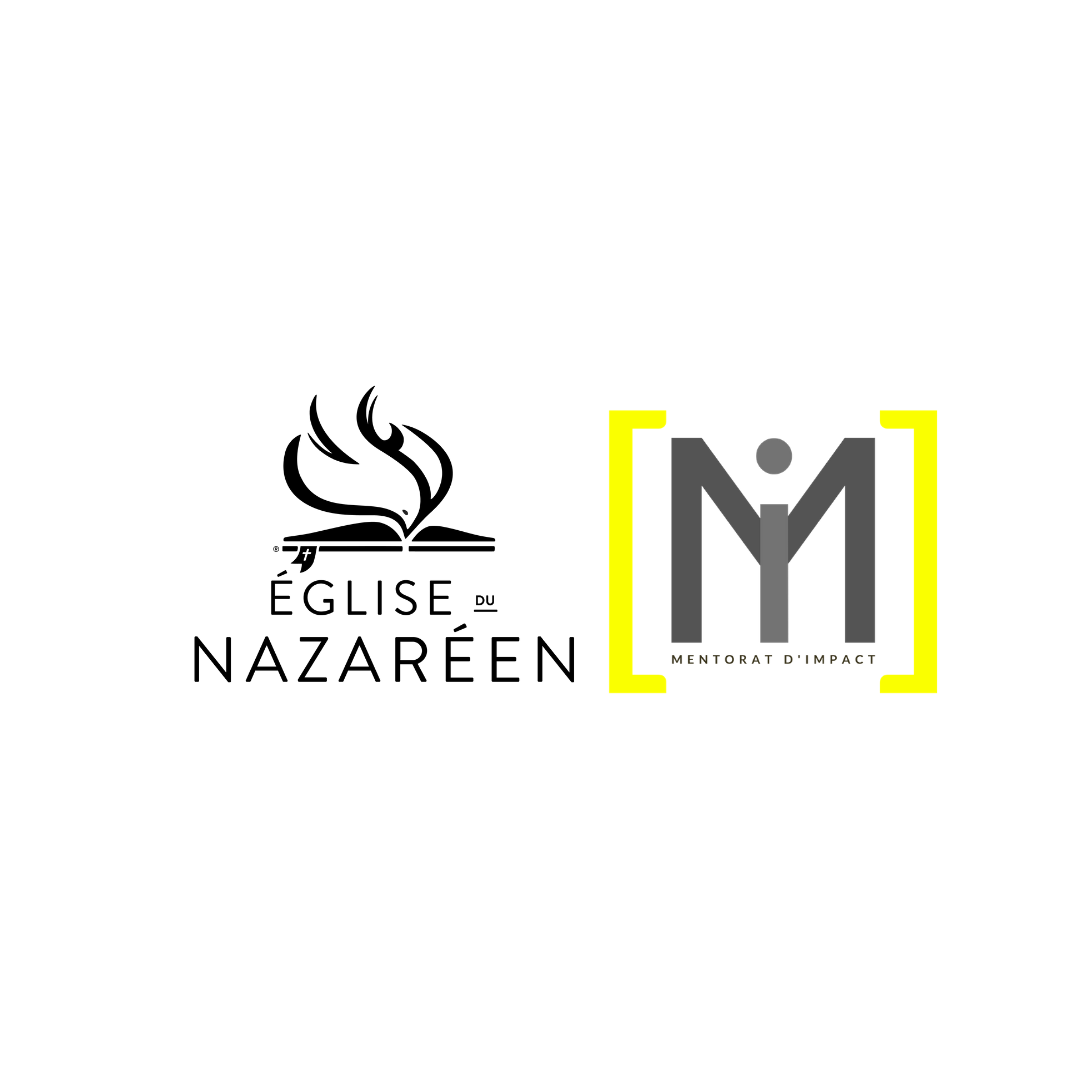